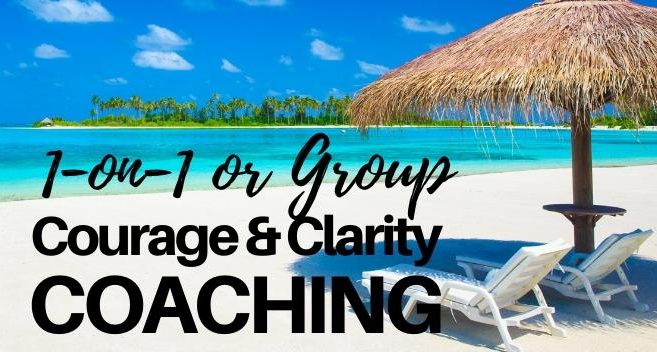 Copyright 2022 @ www.Marnie.com
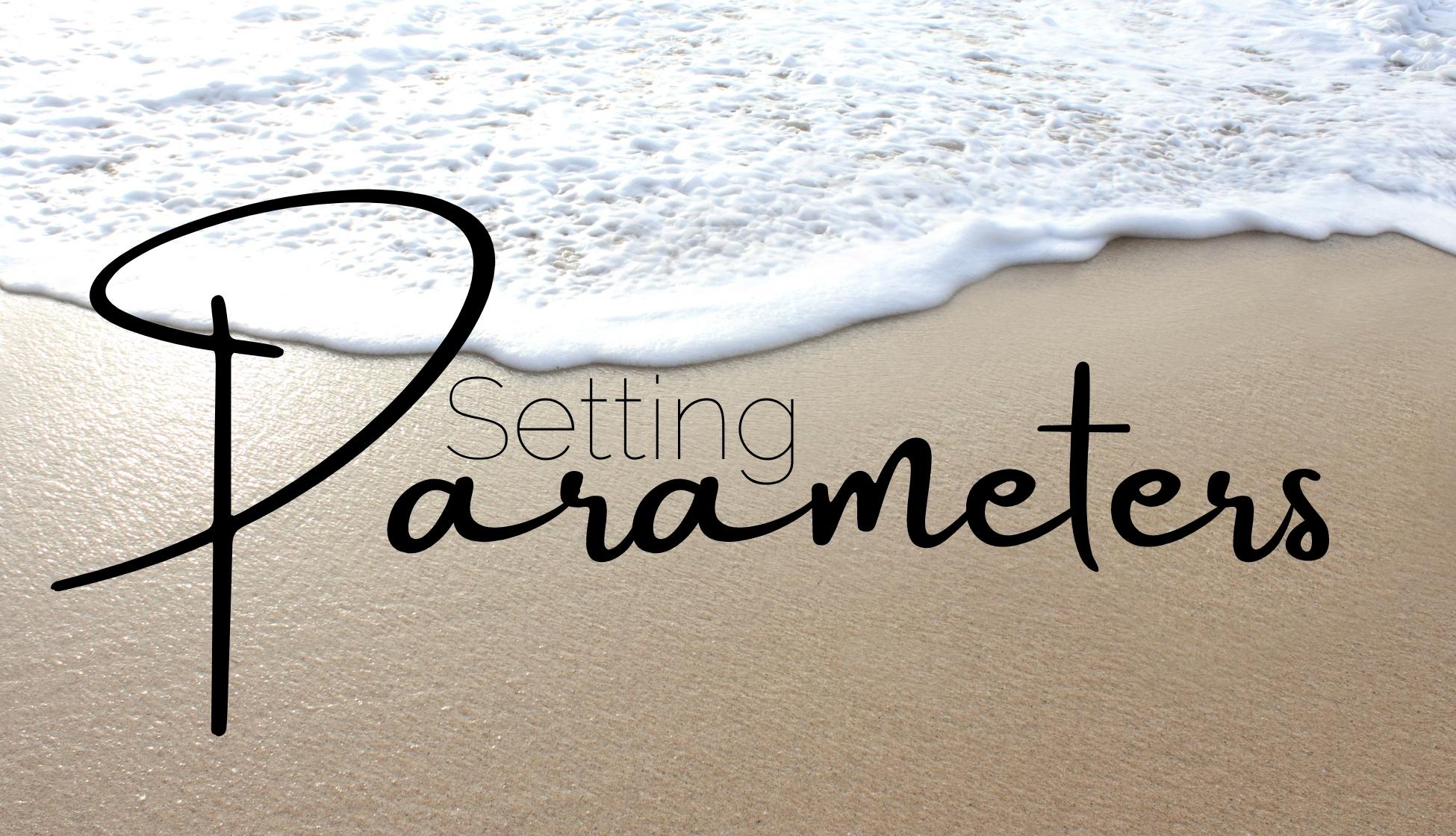 Copyright 2022 @ www.Marnie.com
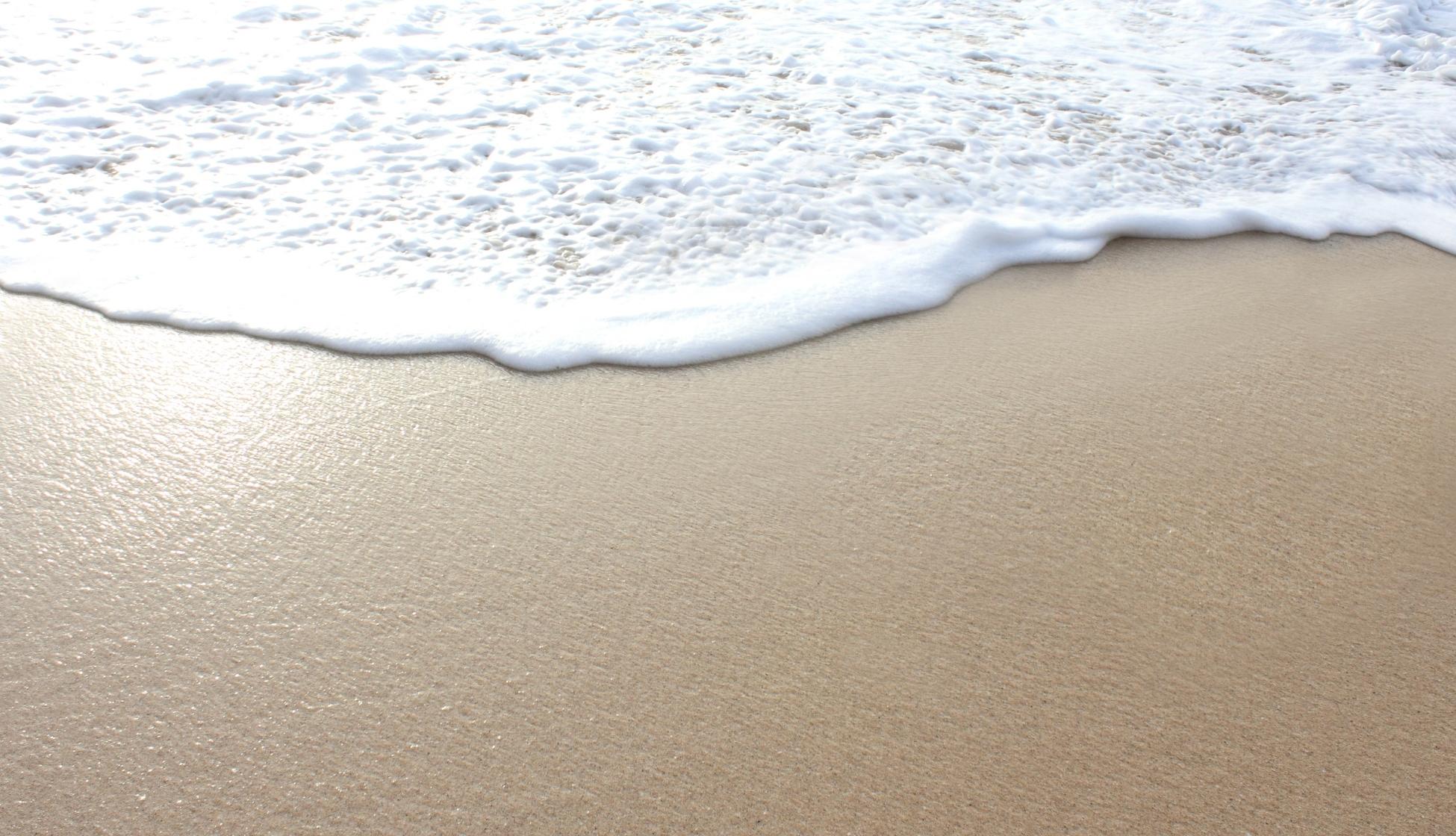 The POWER of Parameters
Copyright 2022 @ www.Marnie.com
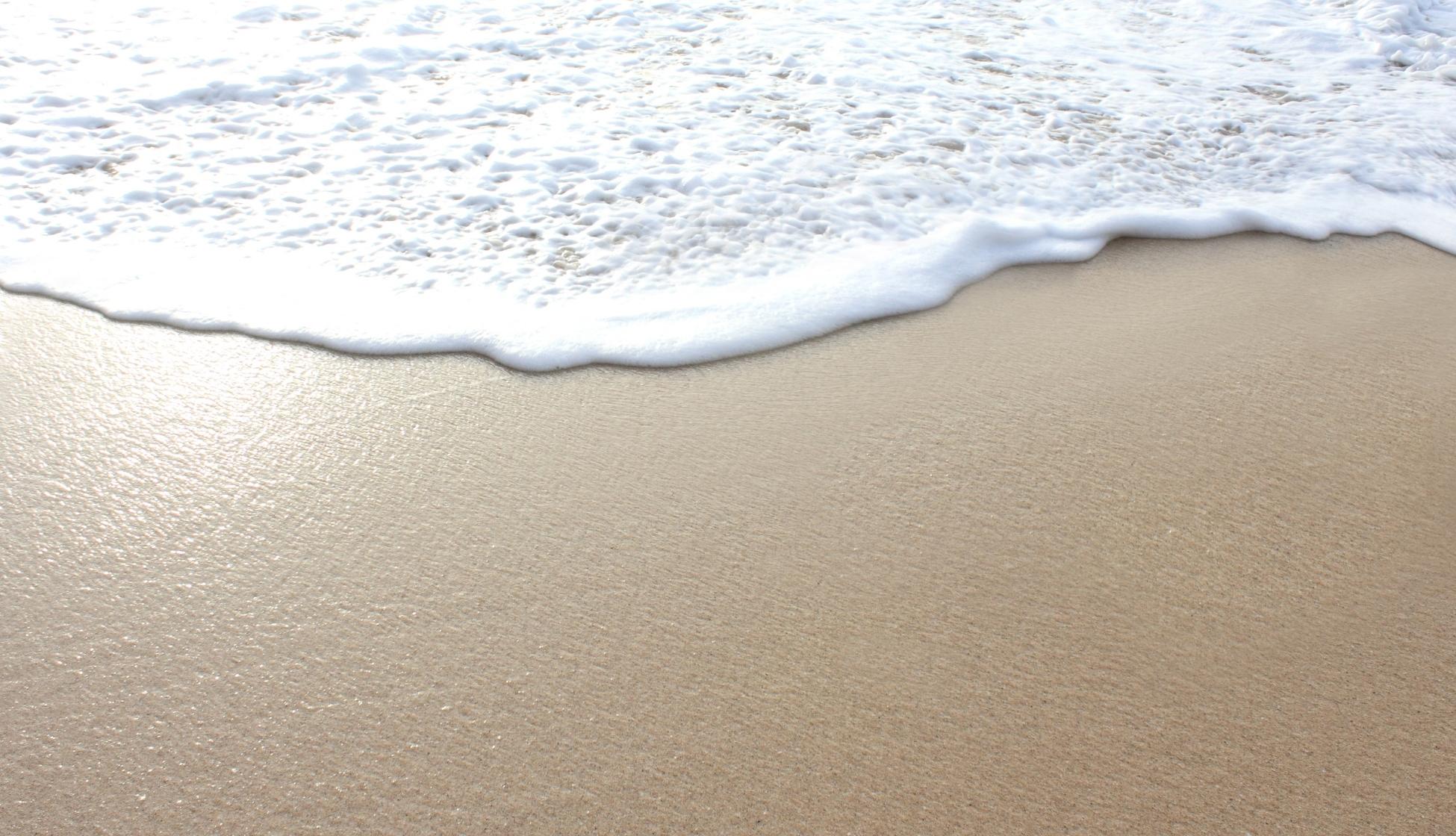 I have placed the sand as a boundary for the sea, an eternal decree, so it cannot cross over it… Jeremiah 5:22a
Copyright 2022 @ www.Marnie.com
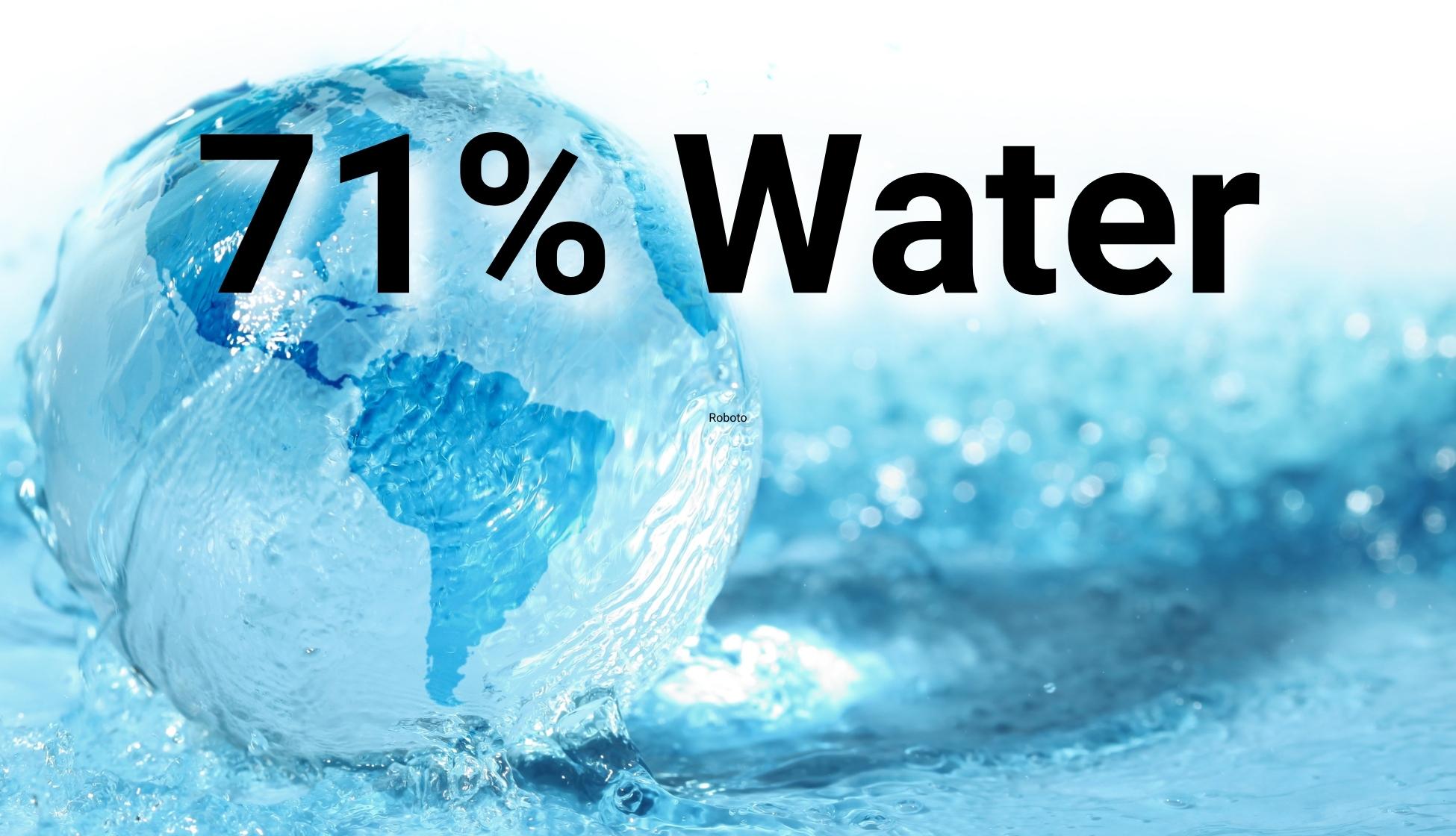 Copyright 2022 @ www.Marnie.com
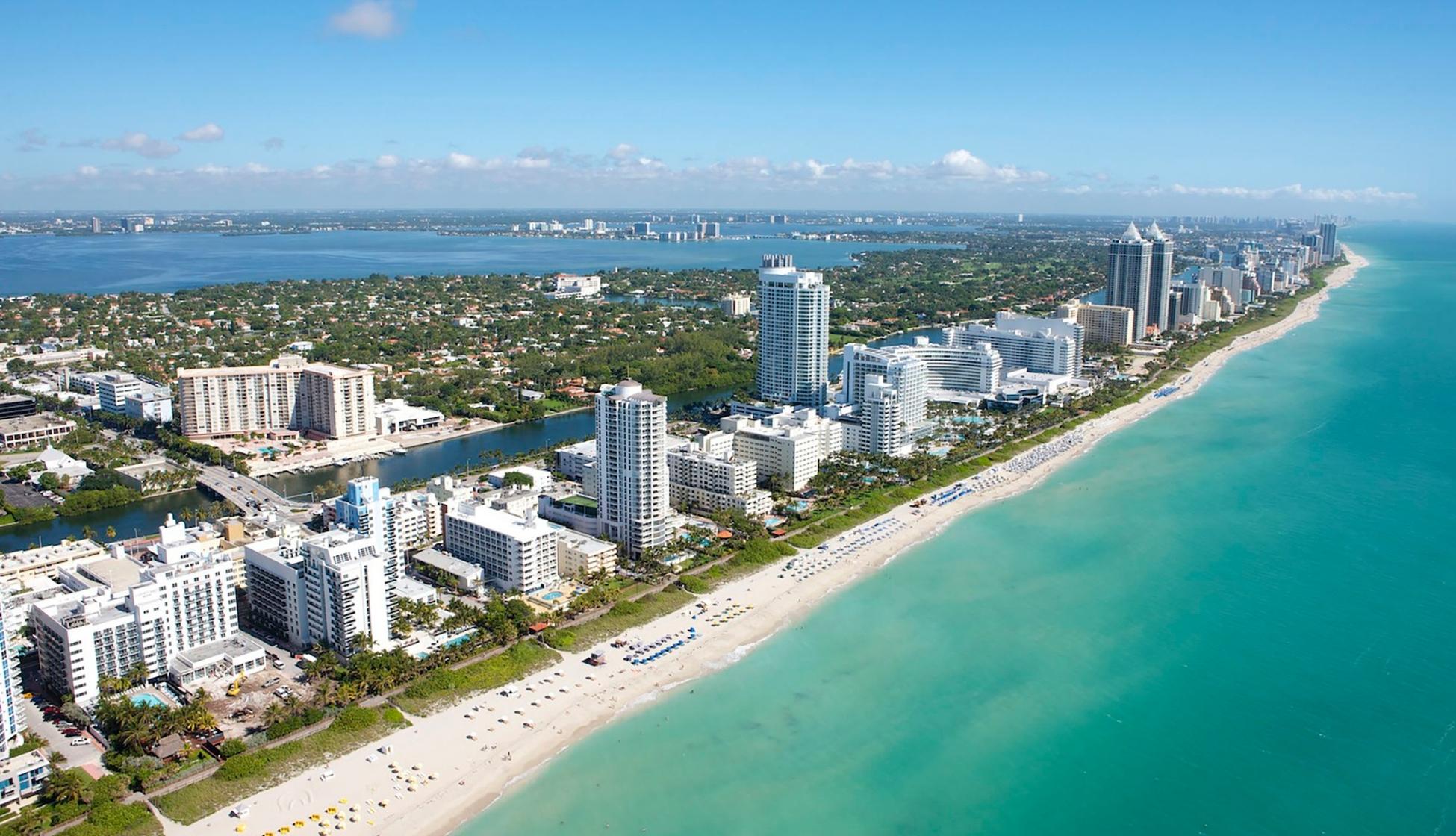 Confidence to
Invest & Build
Copyright 2022 @ www.Marnie.com
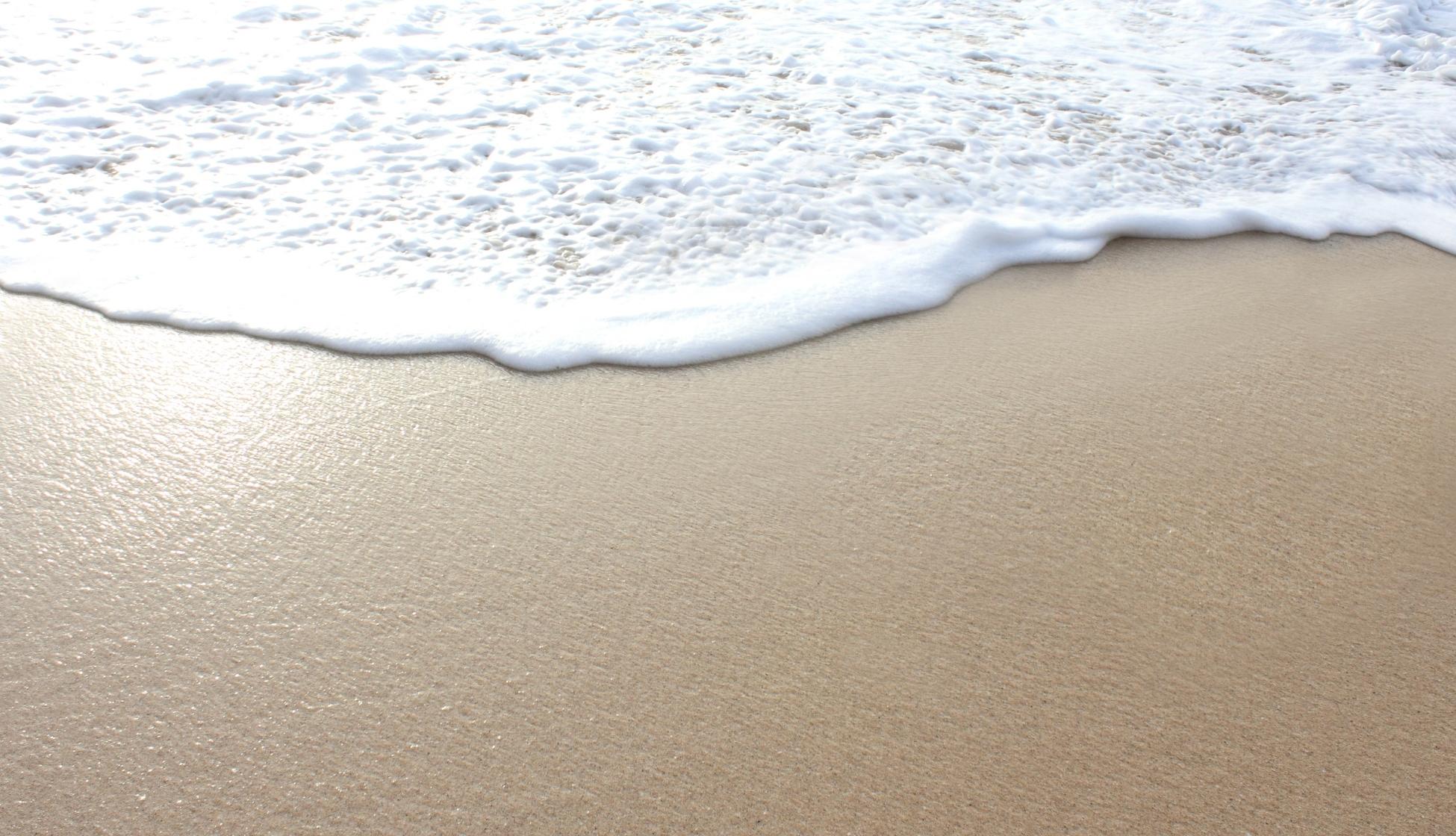 I have placed the sand as a boundary for the sea, an eternal decree, so it cannot cross over it… Jeremiah 5:22a
Copyright 2022 @ www.Marnie.com
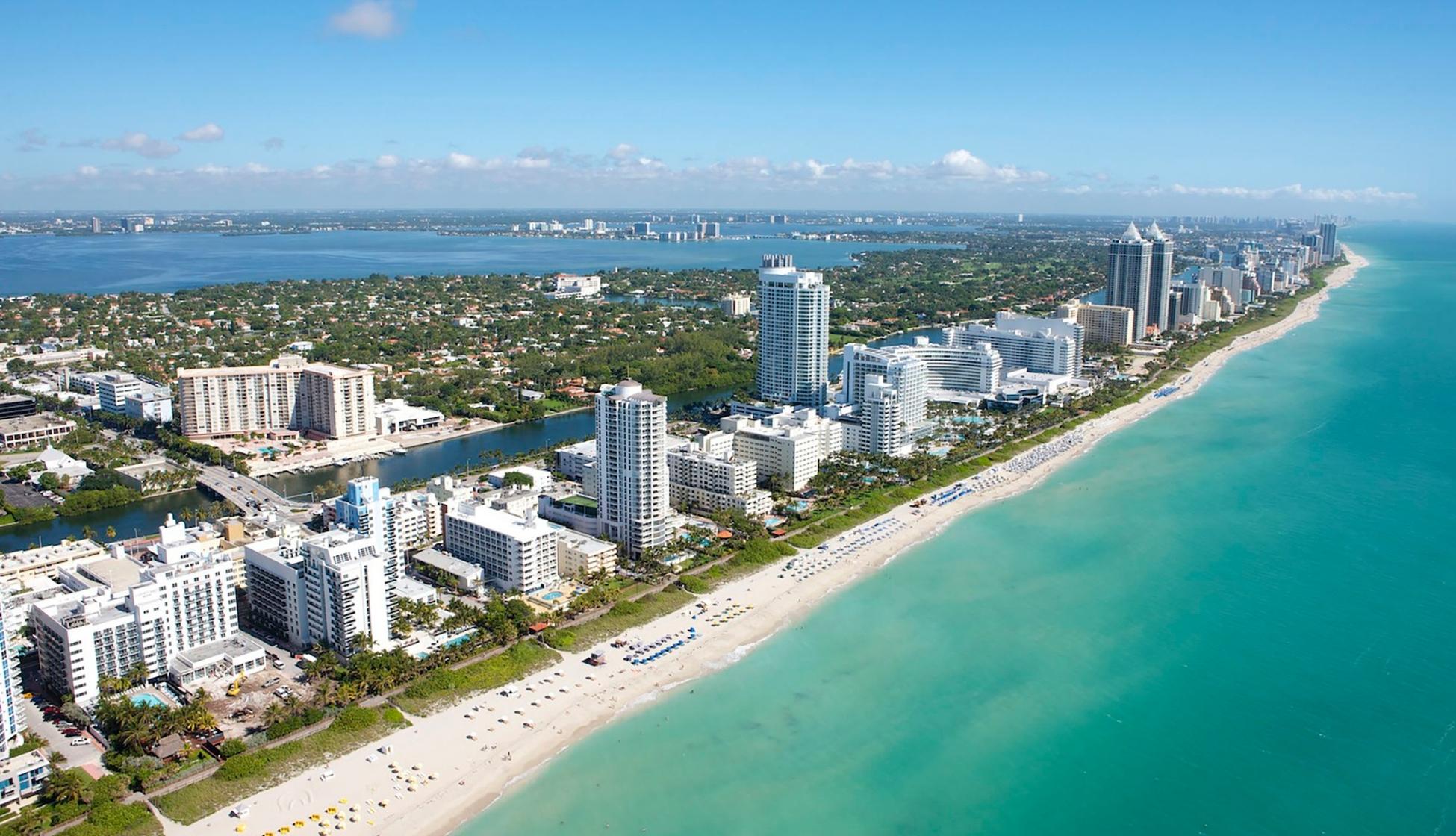 The Courage
to Grow with Confidence is in 
the PARAMETERS
Copyright 2022 @ www.Marnie.com
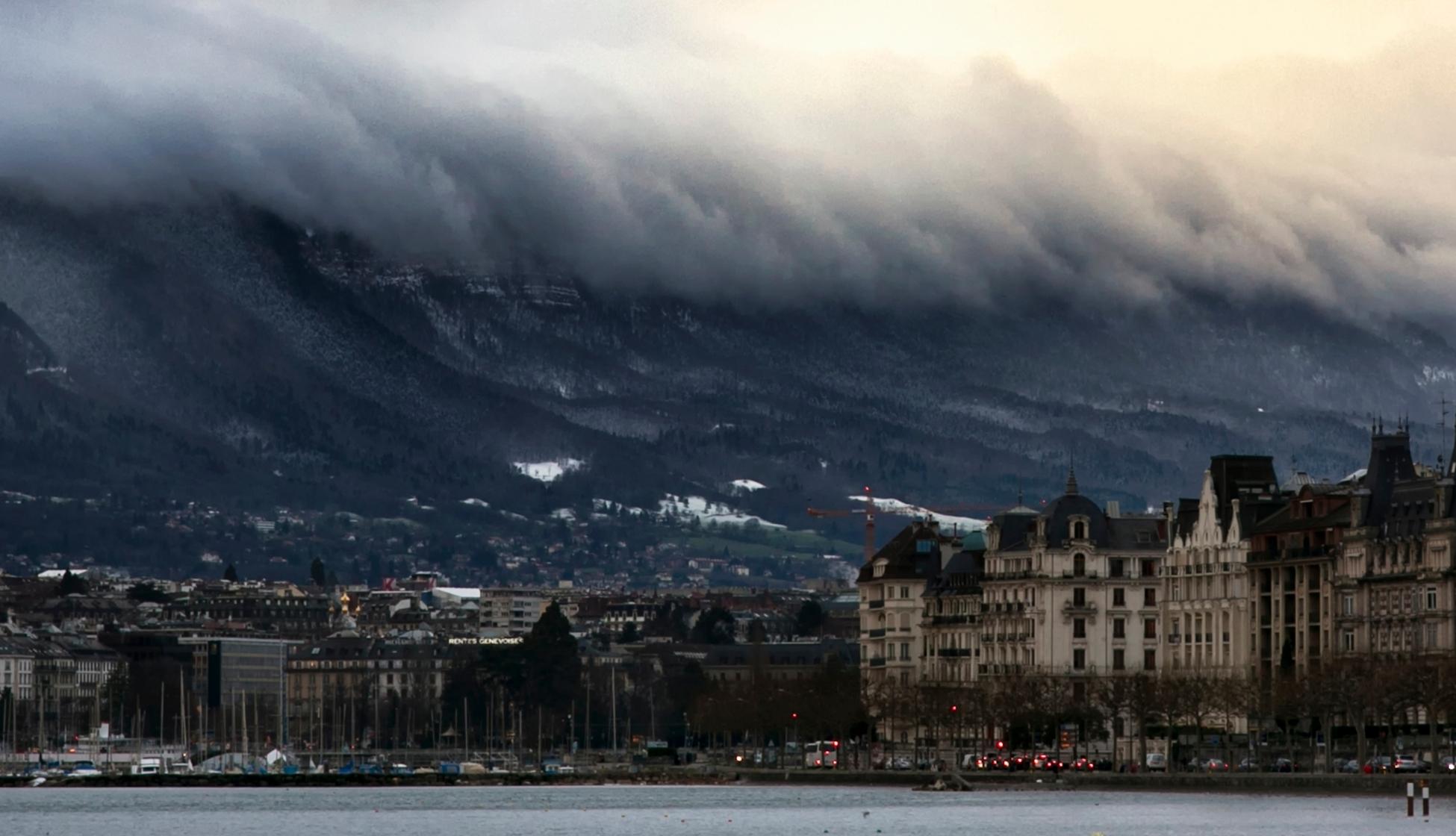 Copyright 2022 @ www.Marnie.com
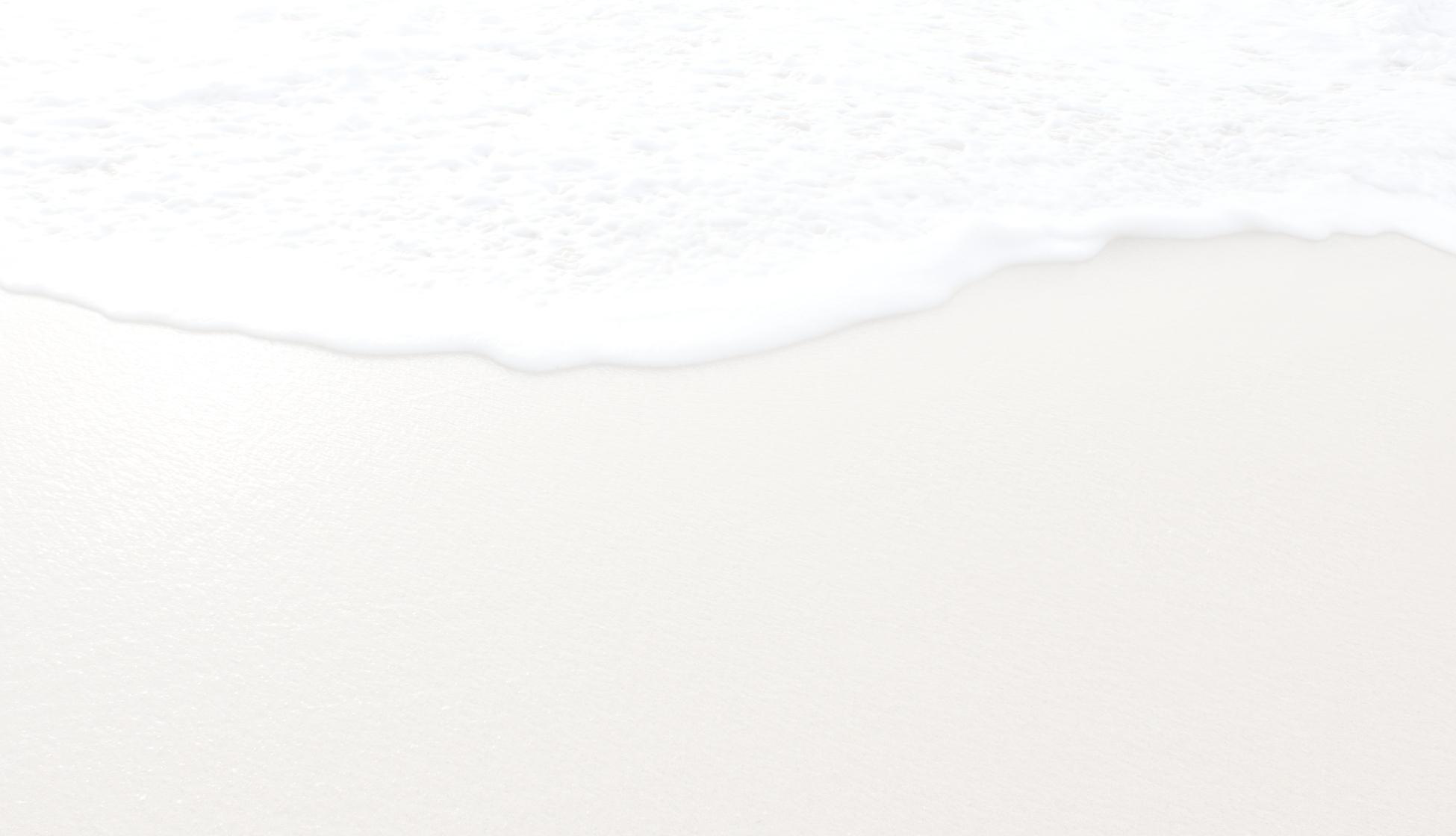 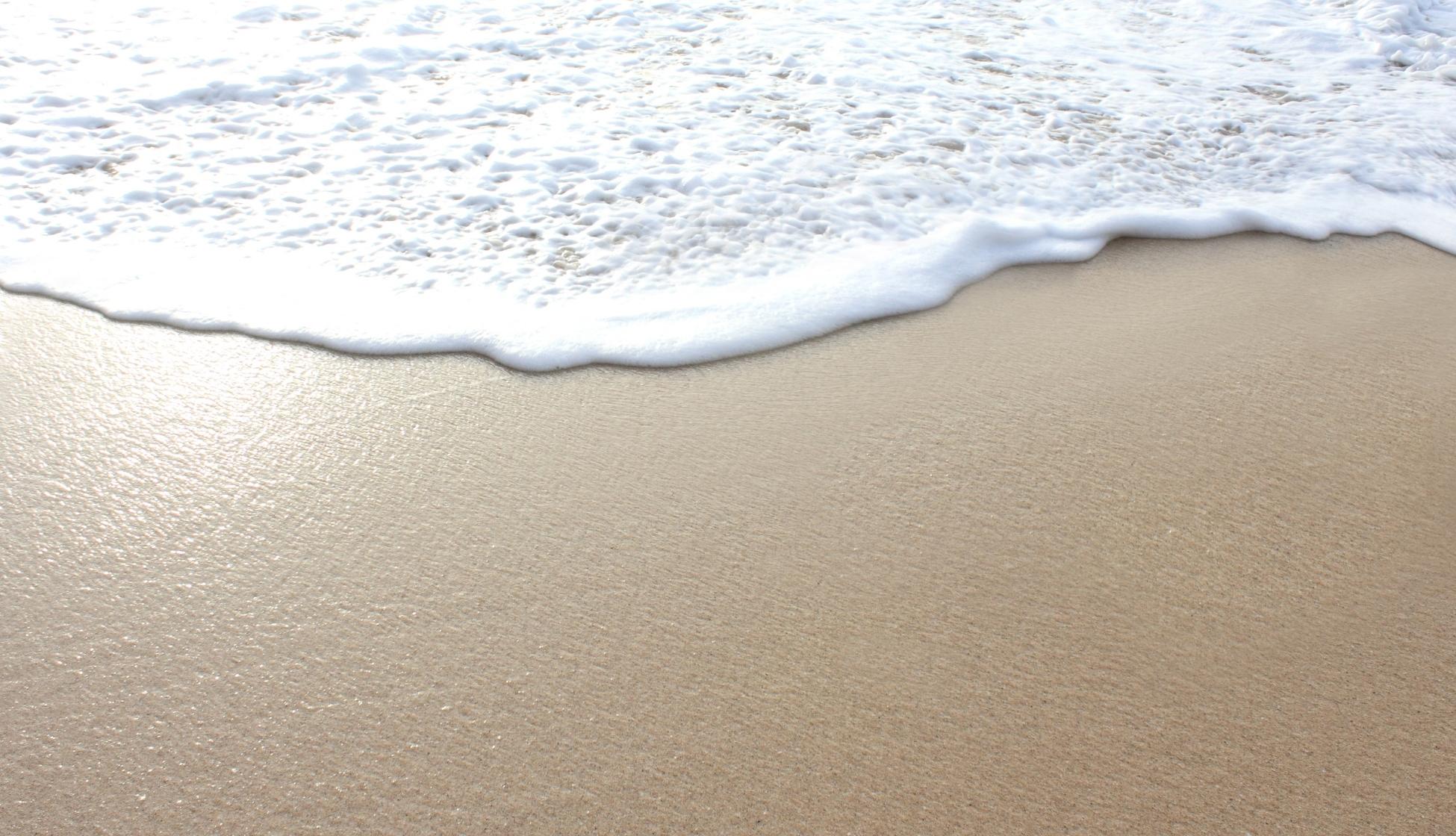 I have placed the sand as a boundary for the sea, an eternal decree, so it cannot cross over it. Though the waves toss, yet they cannot prevail.                                                    
                                          Jeremiah 5:22
Copyright 2022 @ www.Marnie.com
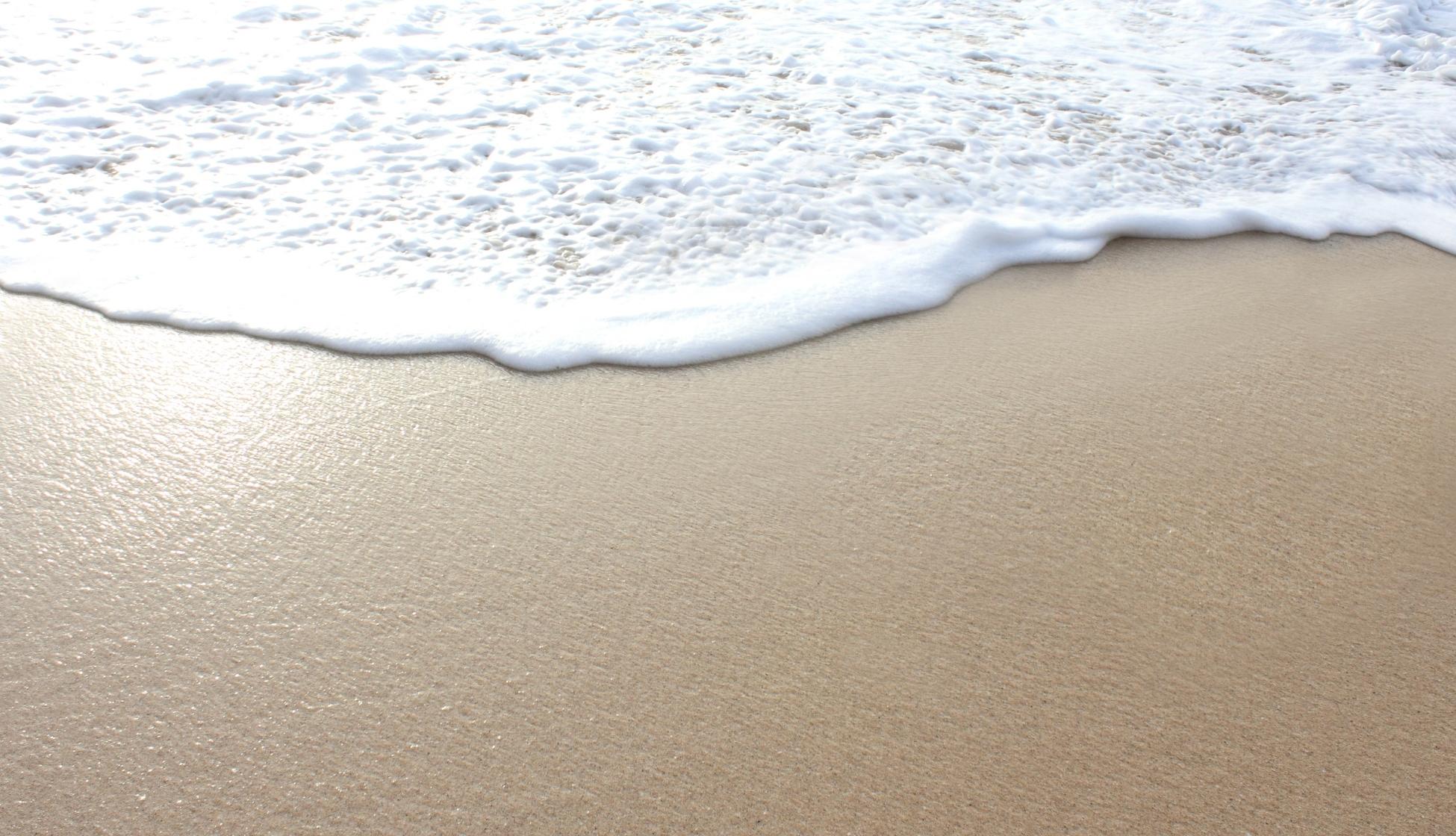 Tsunami Seasons include…
Copyright 2022 @ www.Marnie.com
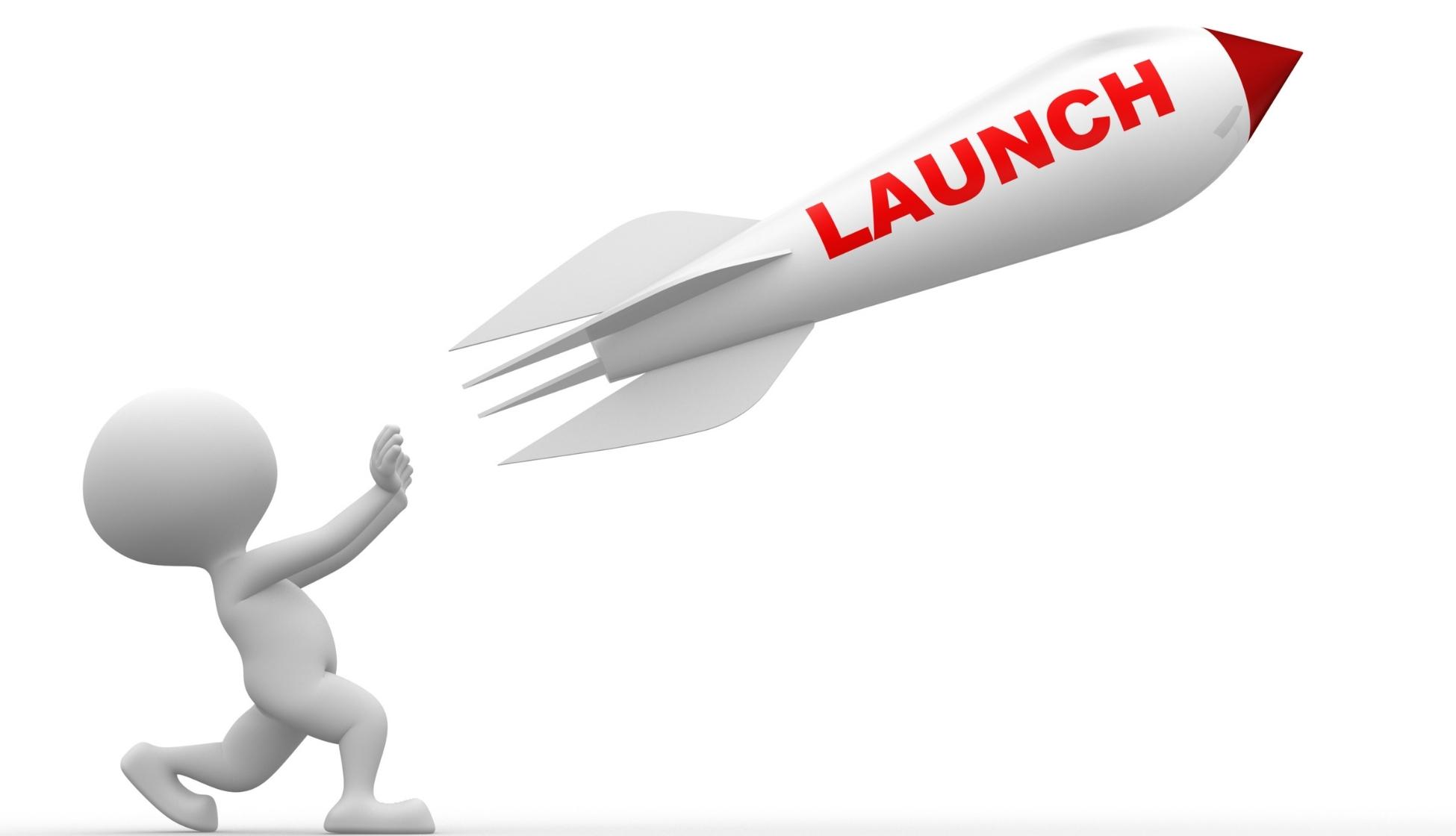 Copyright 2022 @ www.Marnie.com
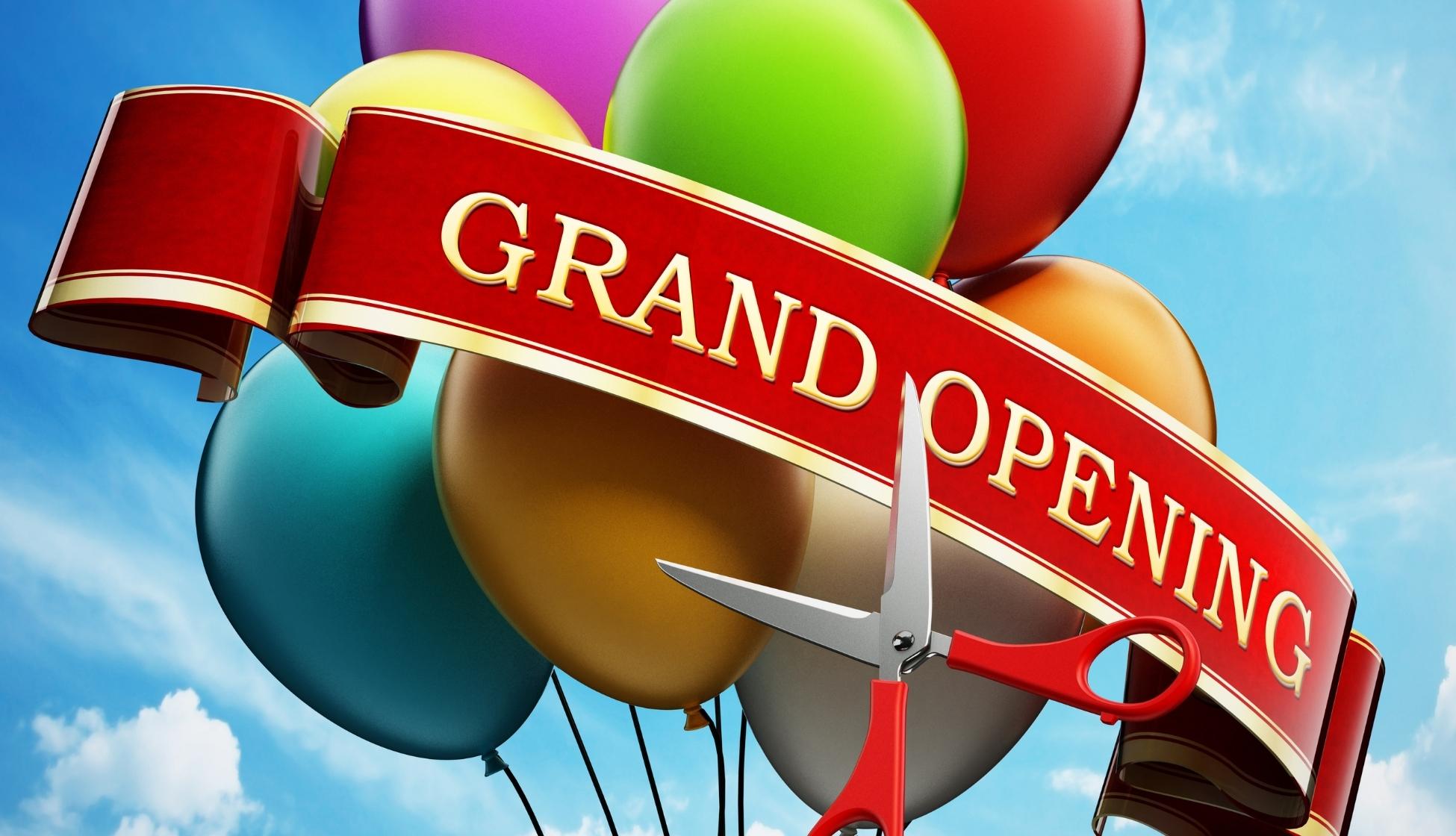 Copyright 2022 @ www.Marnie.com
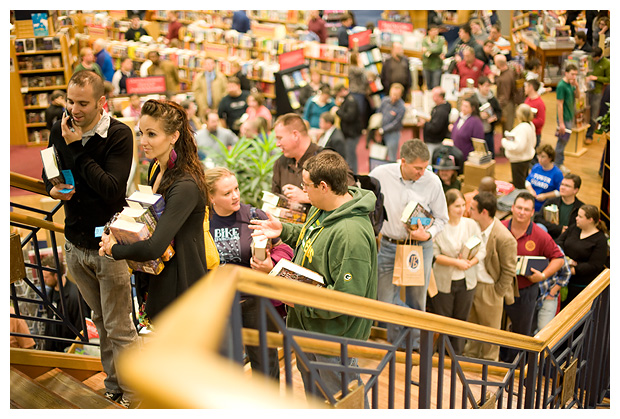 Copyright 2022 @ www.Marnie.com
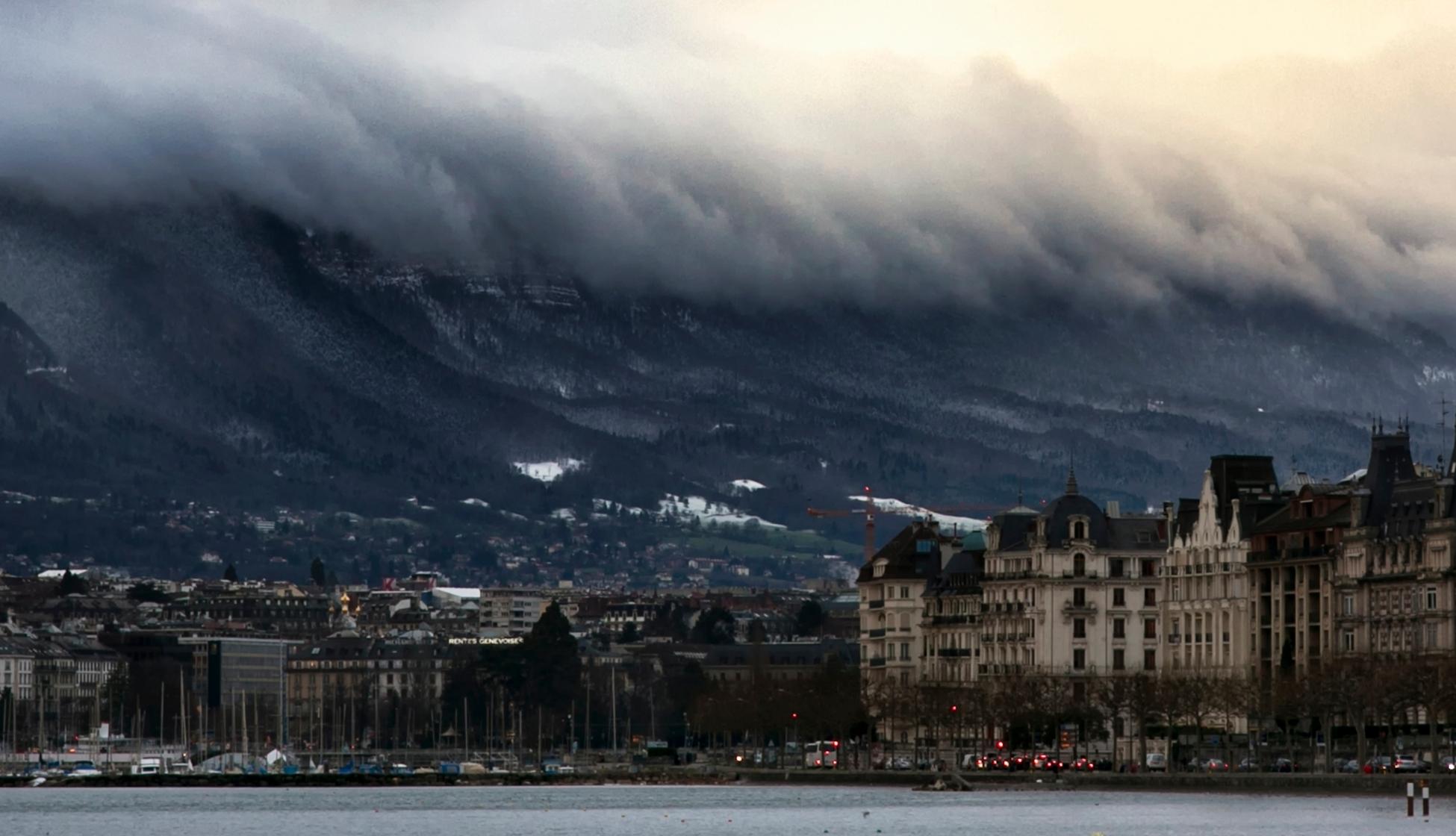 Copyright 2022 @ www.Marnie.com
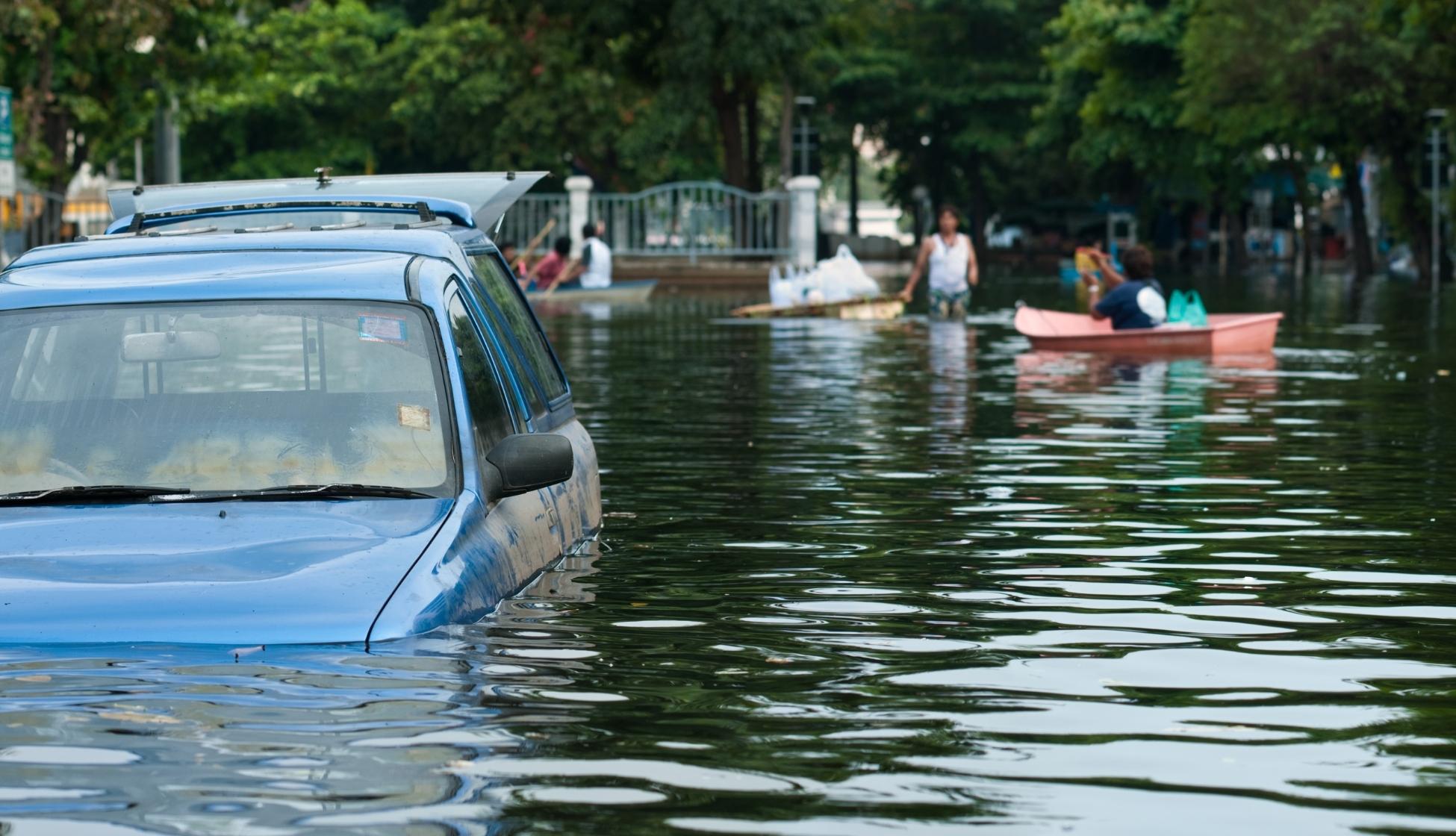 Copyright 2022 @ www.Marnie.com
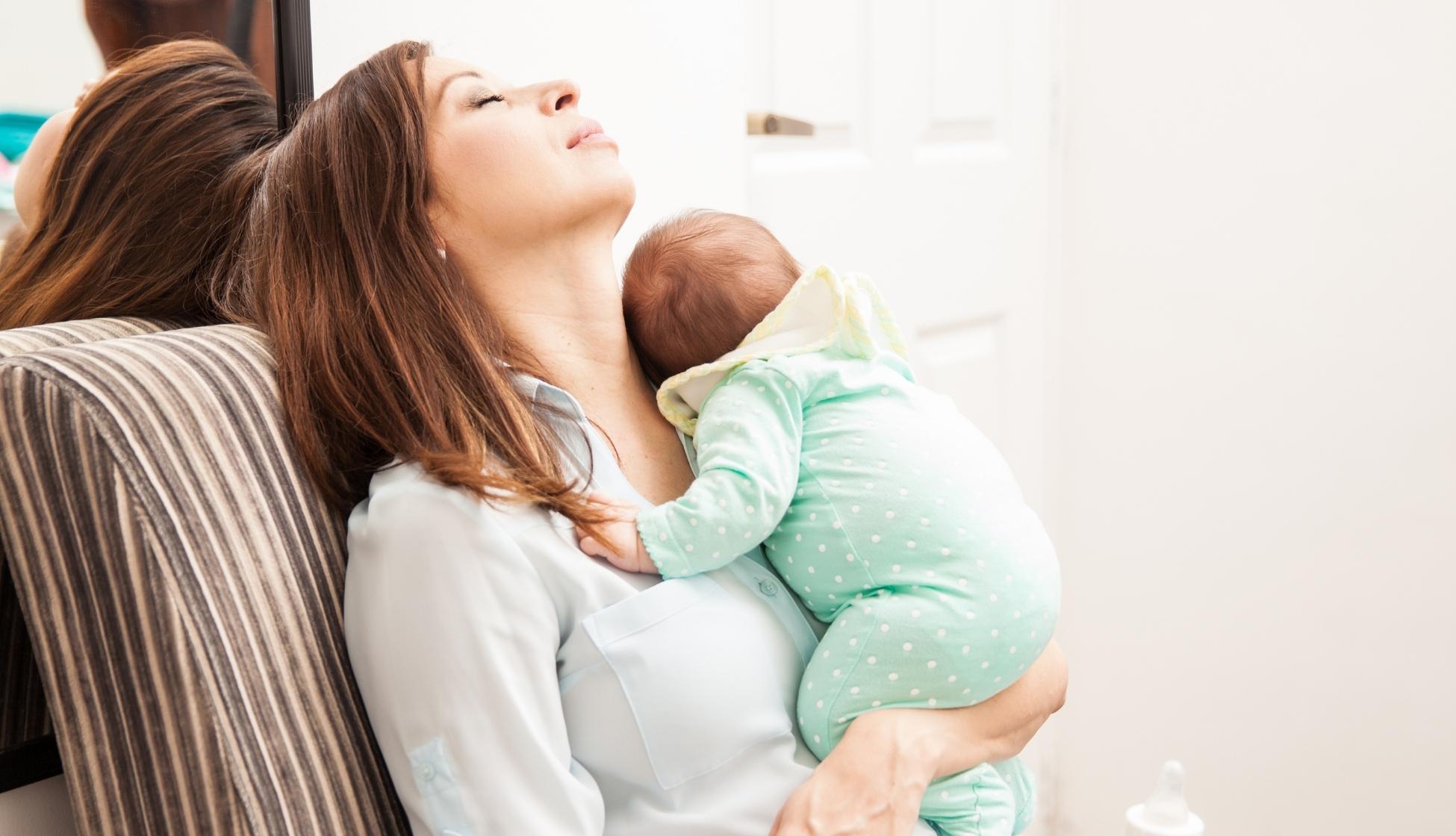 Copyright 2022 @ www.Marnie.com
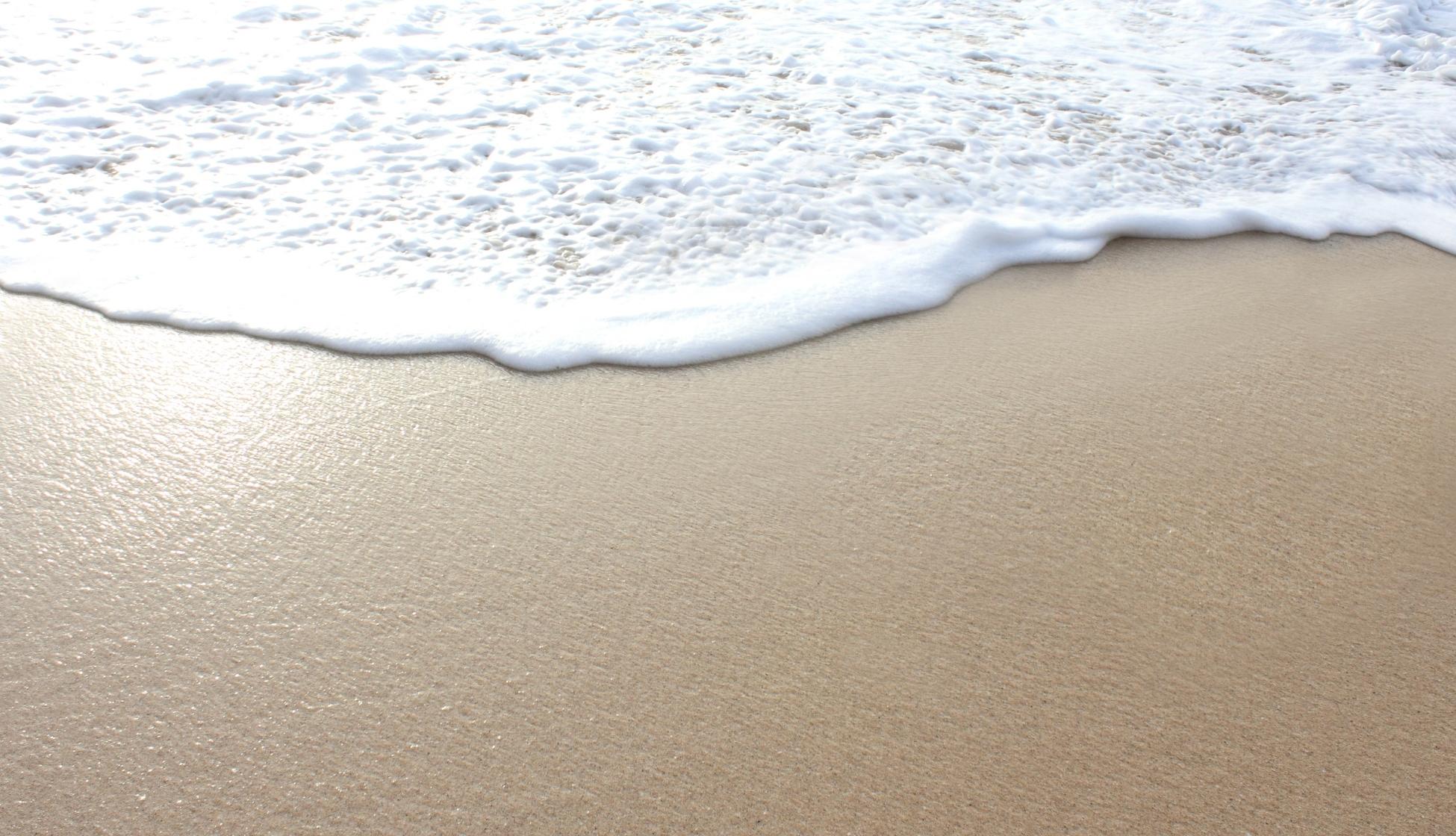 Tsunami & Flood CleanUp
New Baby & New Business
are supposed to be for a SEASON
Copyright 2022 @ www.Marnie.com
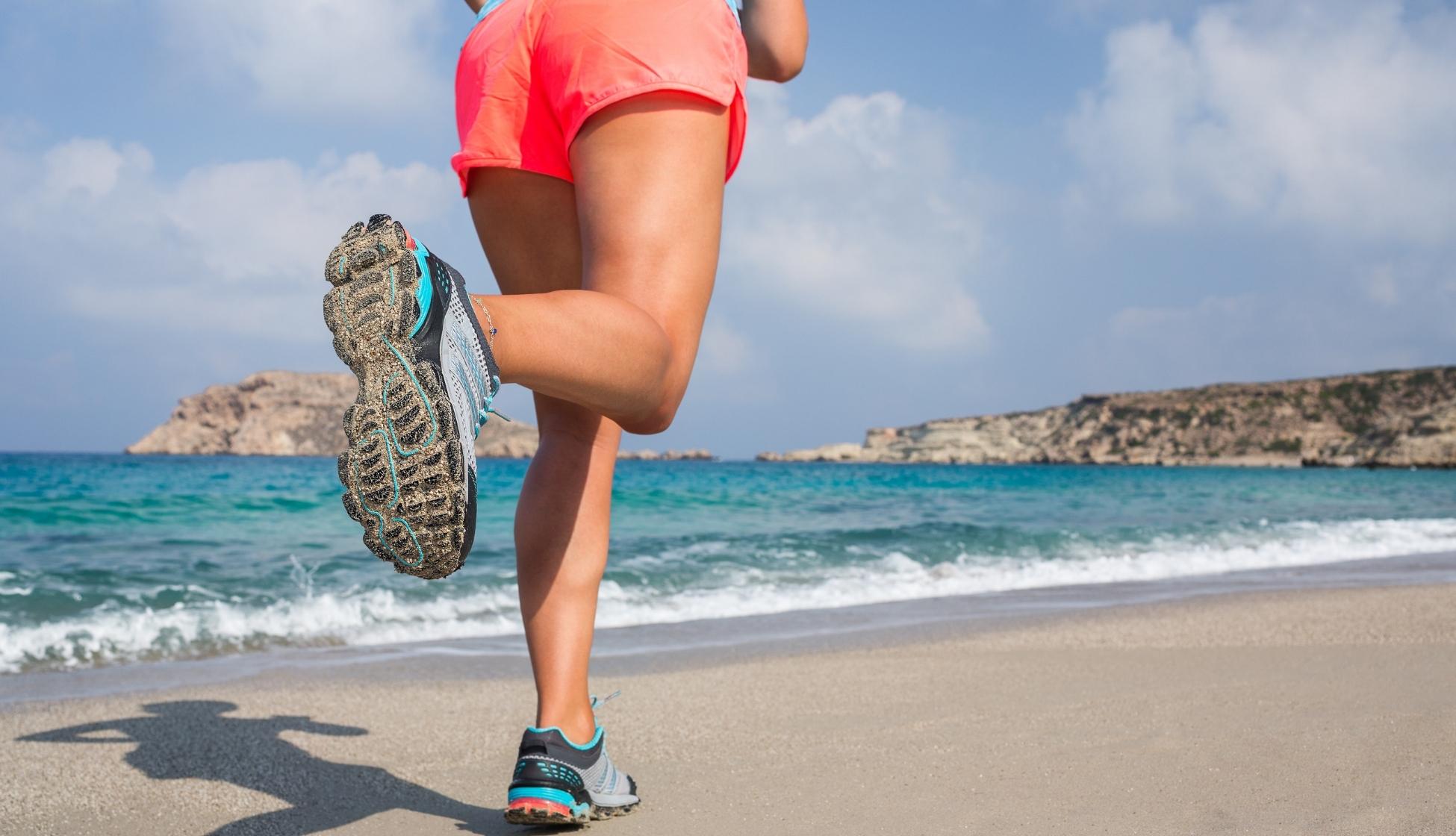 Copyright 2022 @ www.Marnie.com
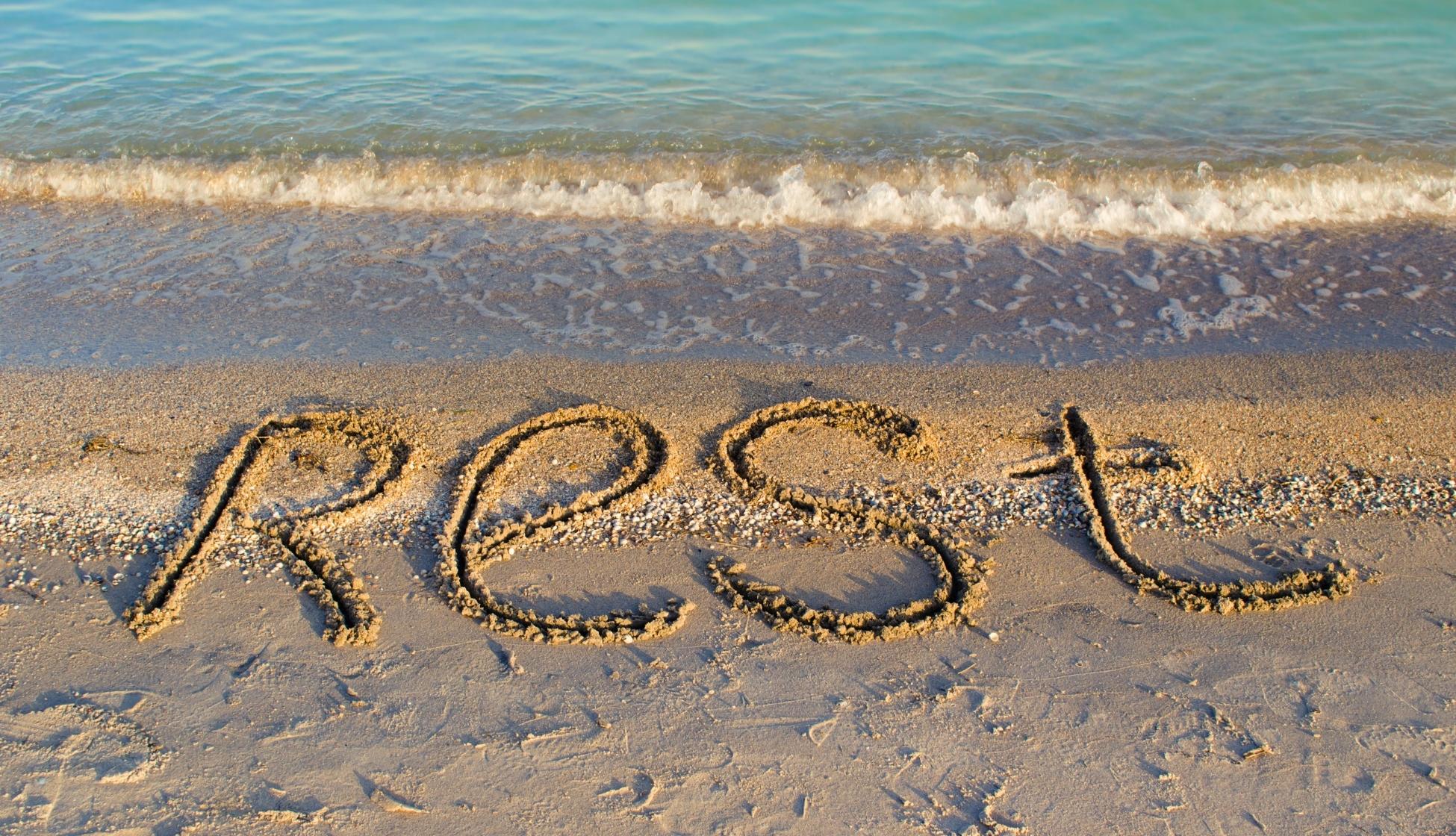 Copyright 2022 @ www.Marnie.com
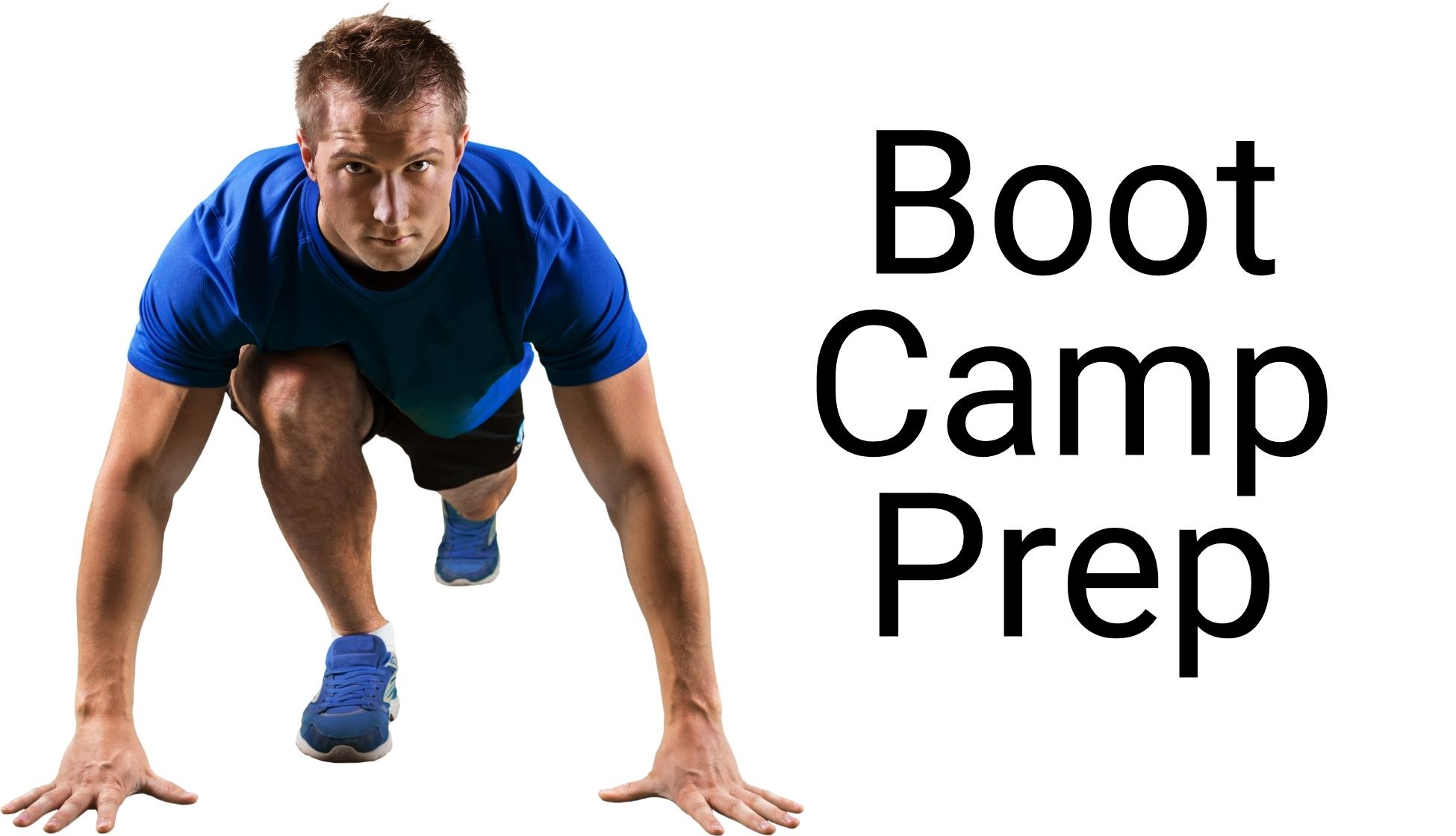 Copyright 2022 @ www.Marnie.com
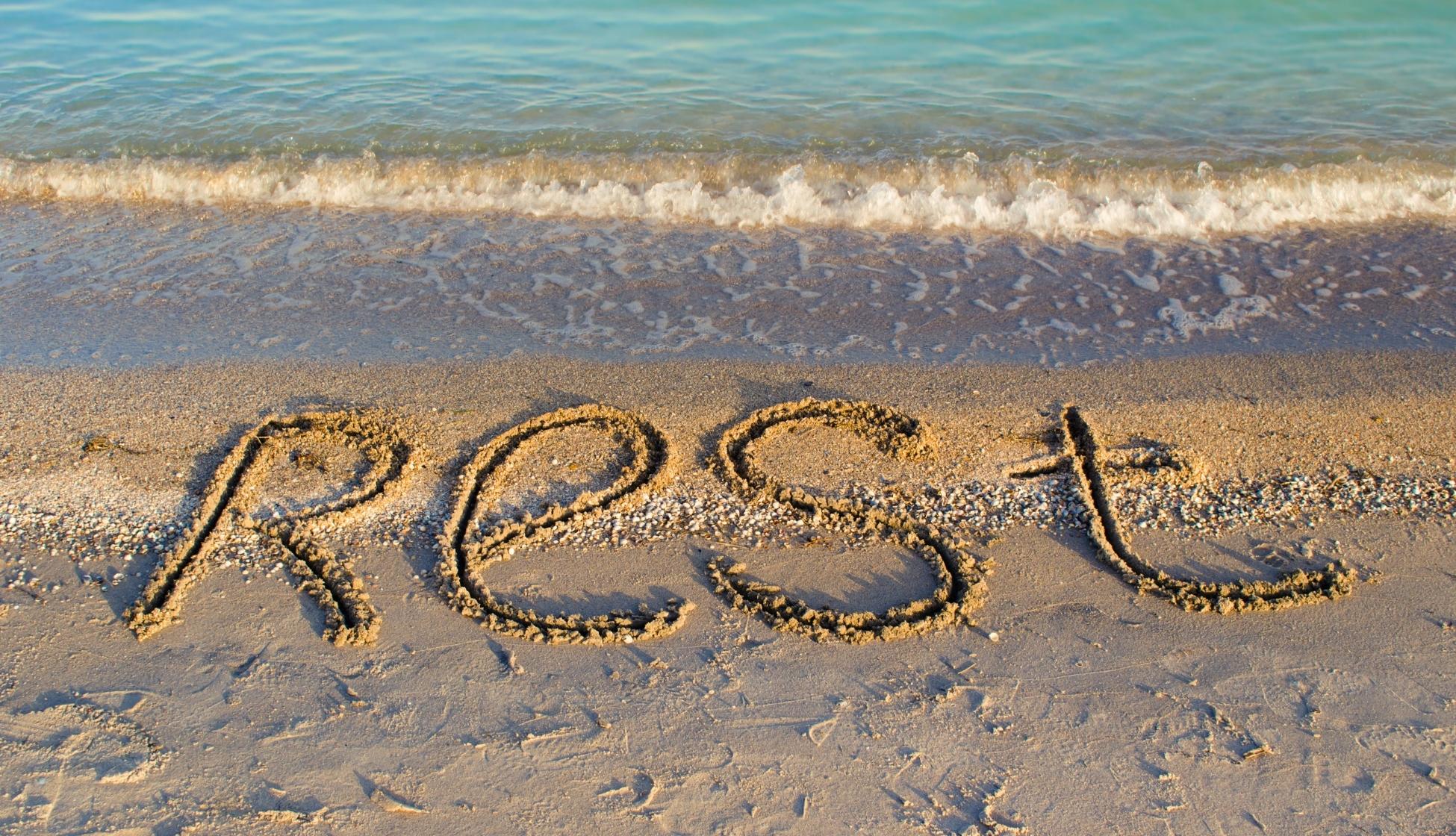 Copyright 2022 @ www.Marnie.com
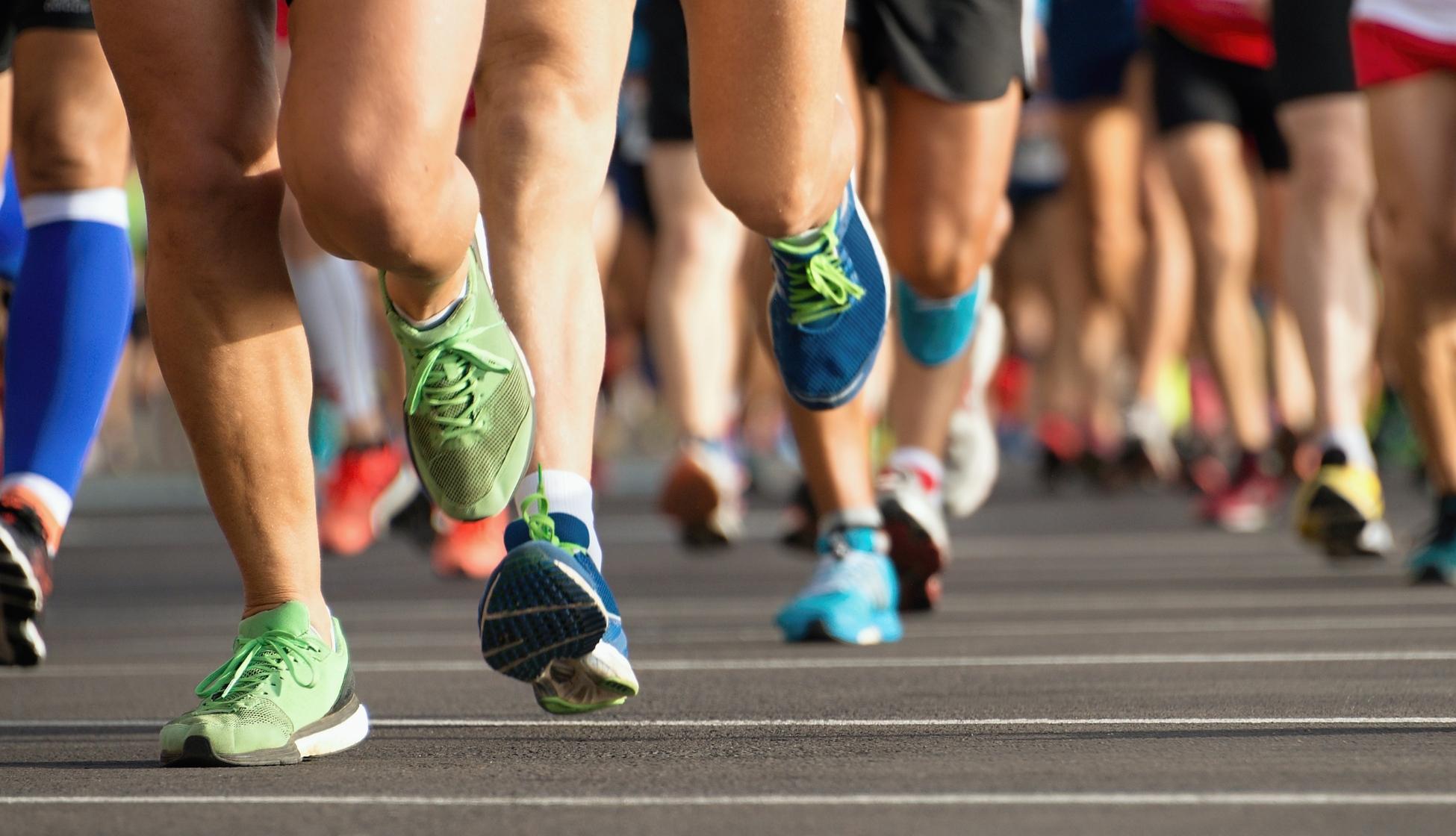 Copyright 2022 @ www.Marnie.com
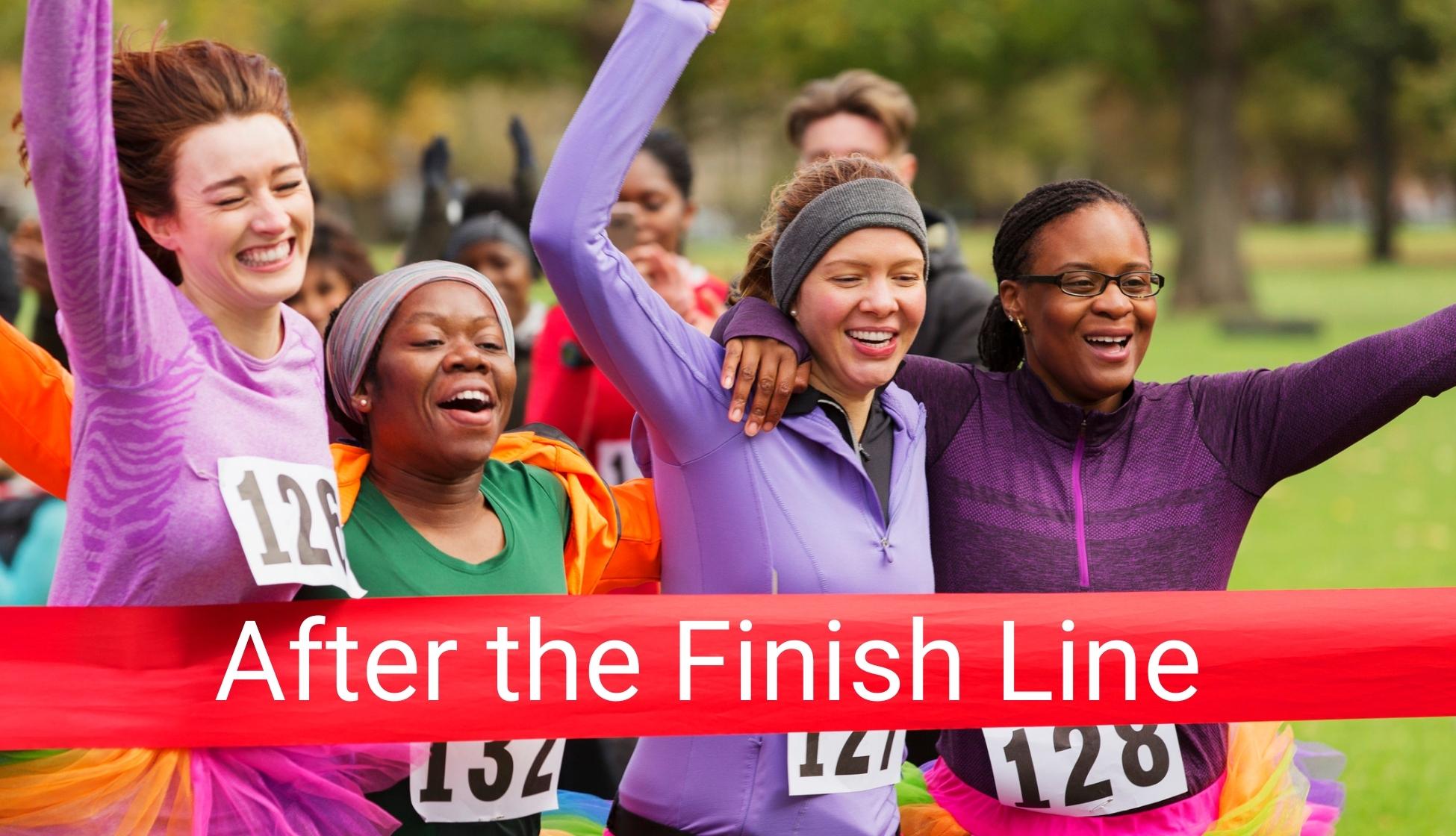 Copyright 2022 @ www.Marnie.com
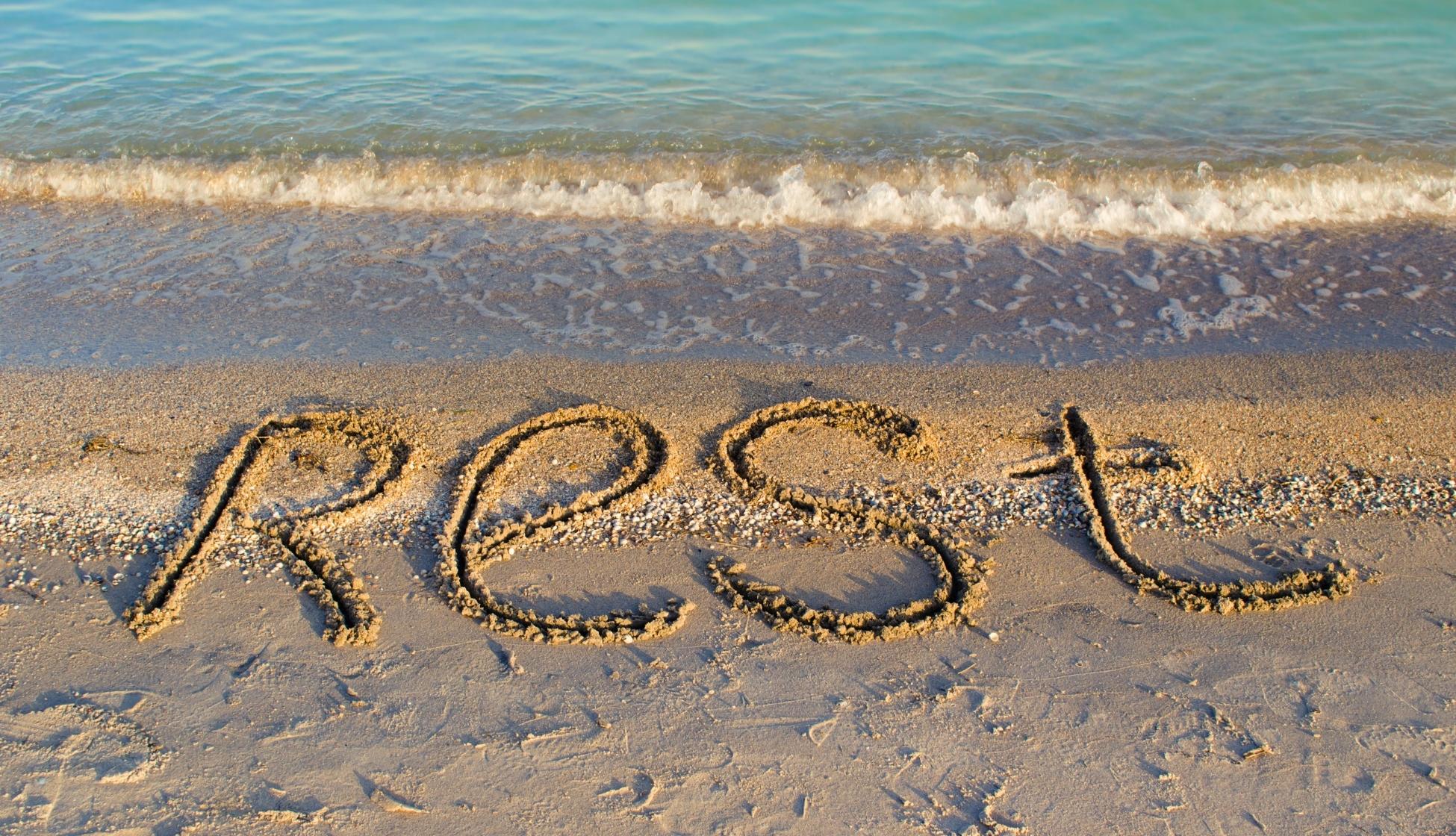 Copyright 2022 @ www.Marnie.com
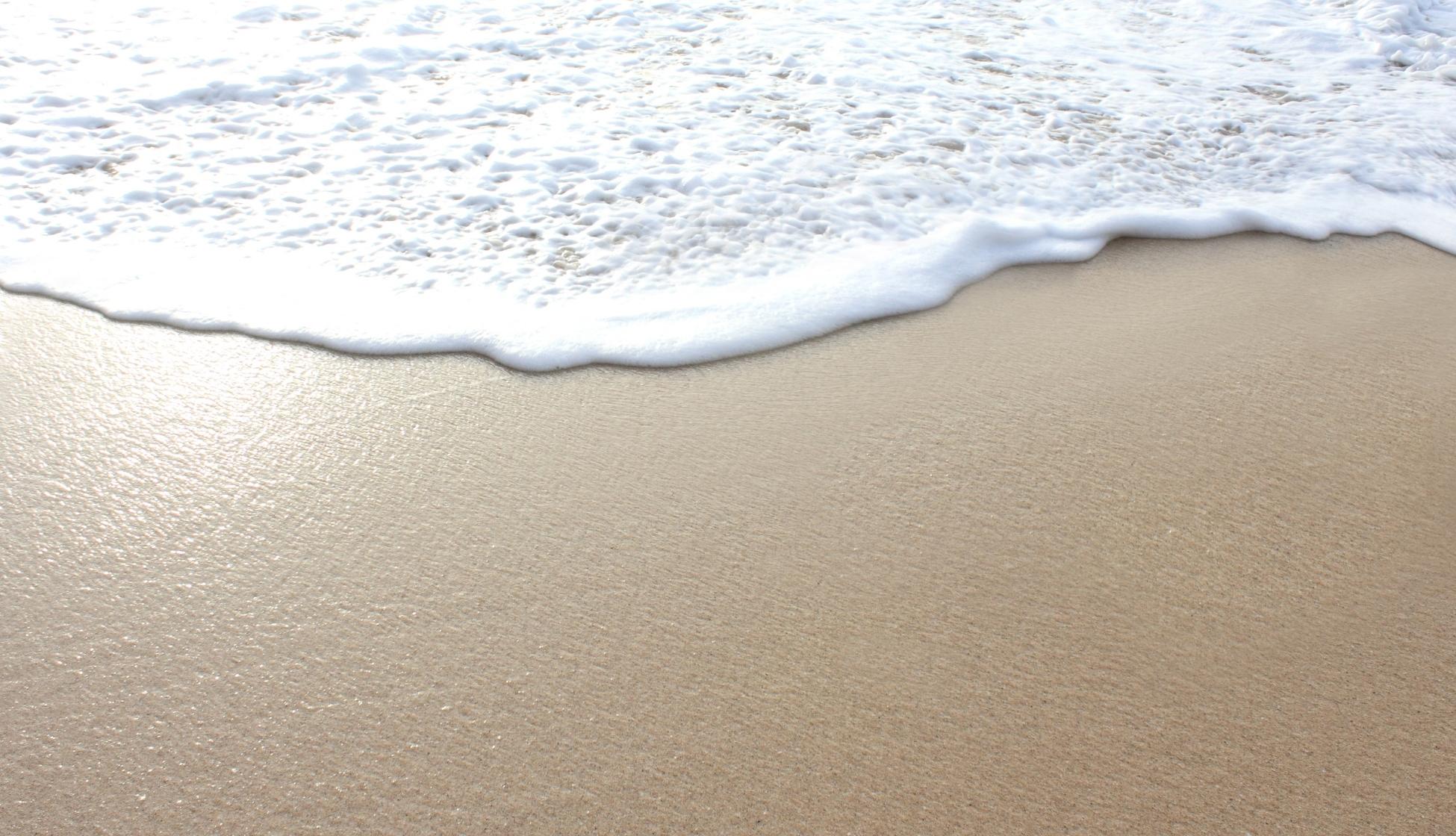 List your current, 
possible or probable
IMBALANCES
*Star “ongoing” vs. NEW anything
Copyright 2022 @ www.Marnie.com
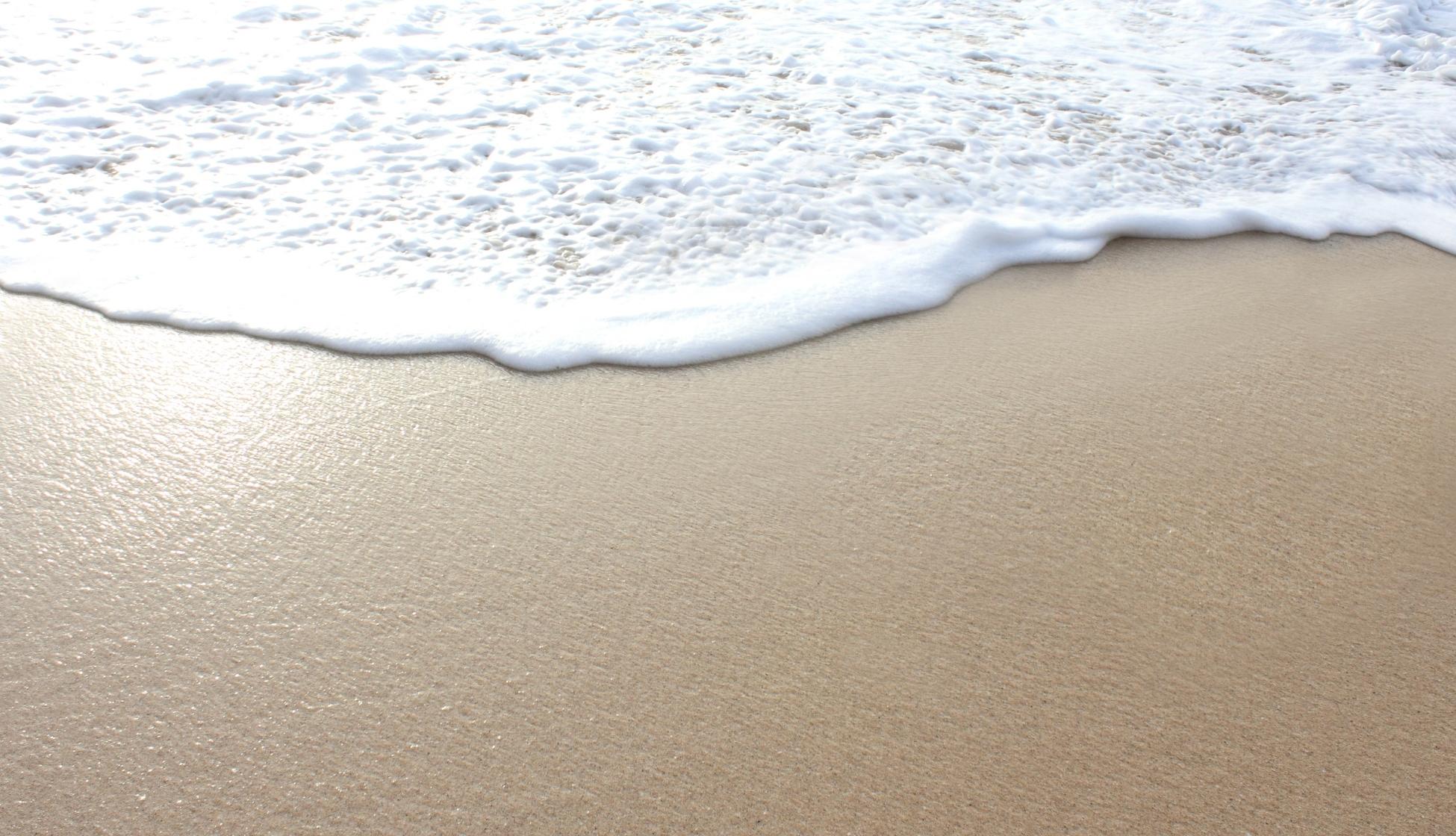 BIBLE EXAMPLES
of Parameters
Copyright 2022 @ www.Marnie.com
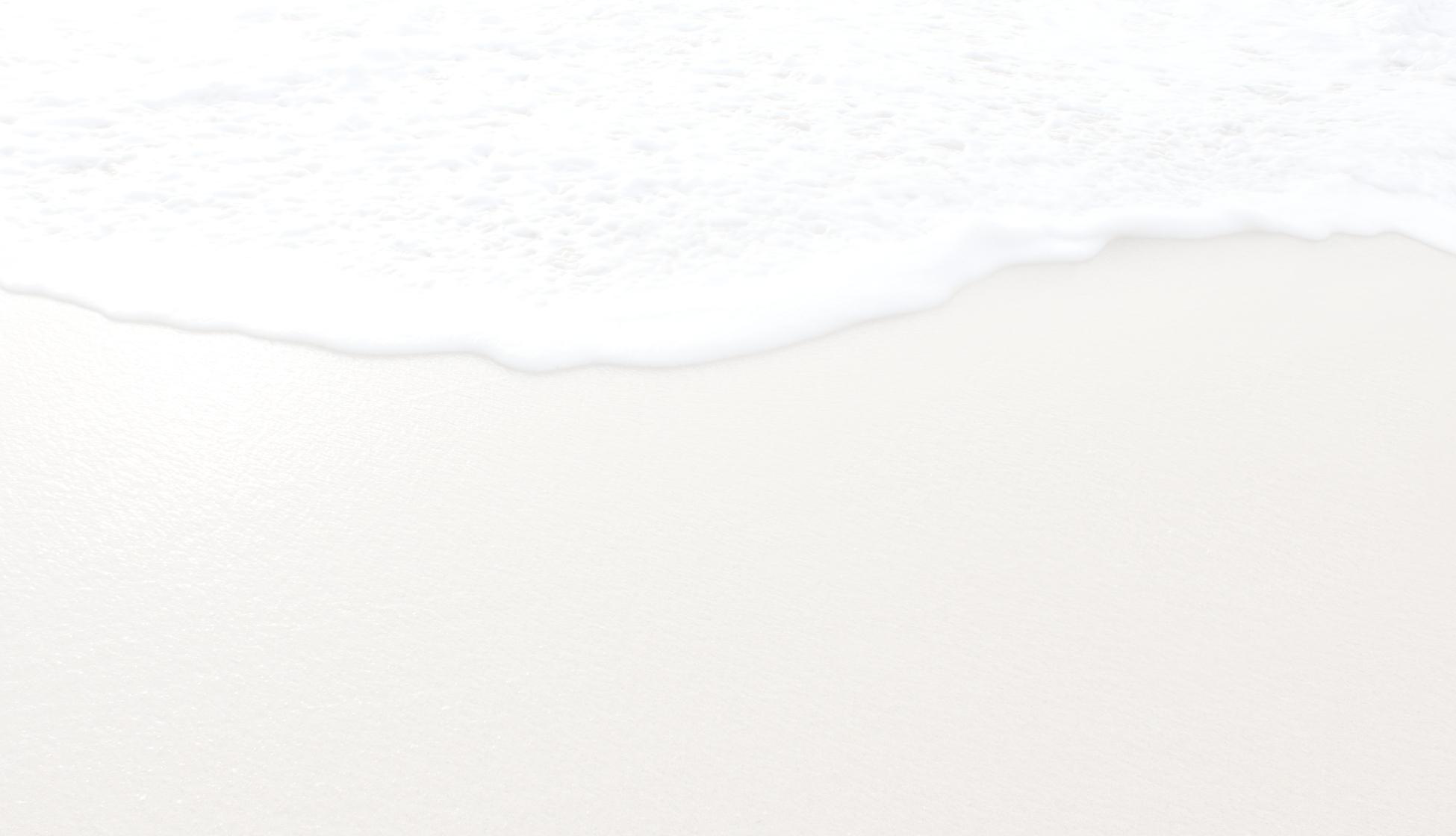 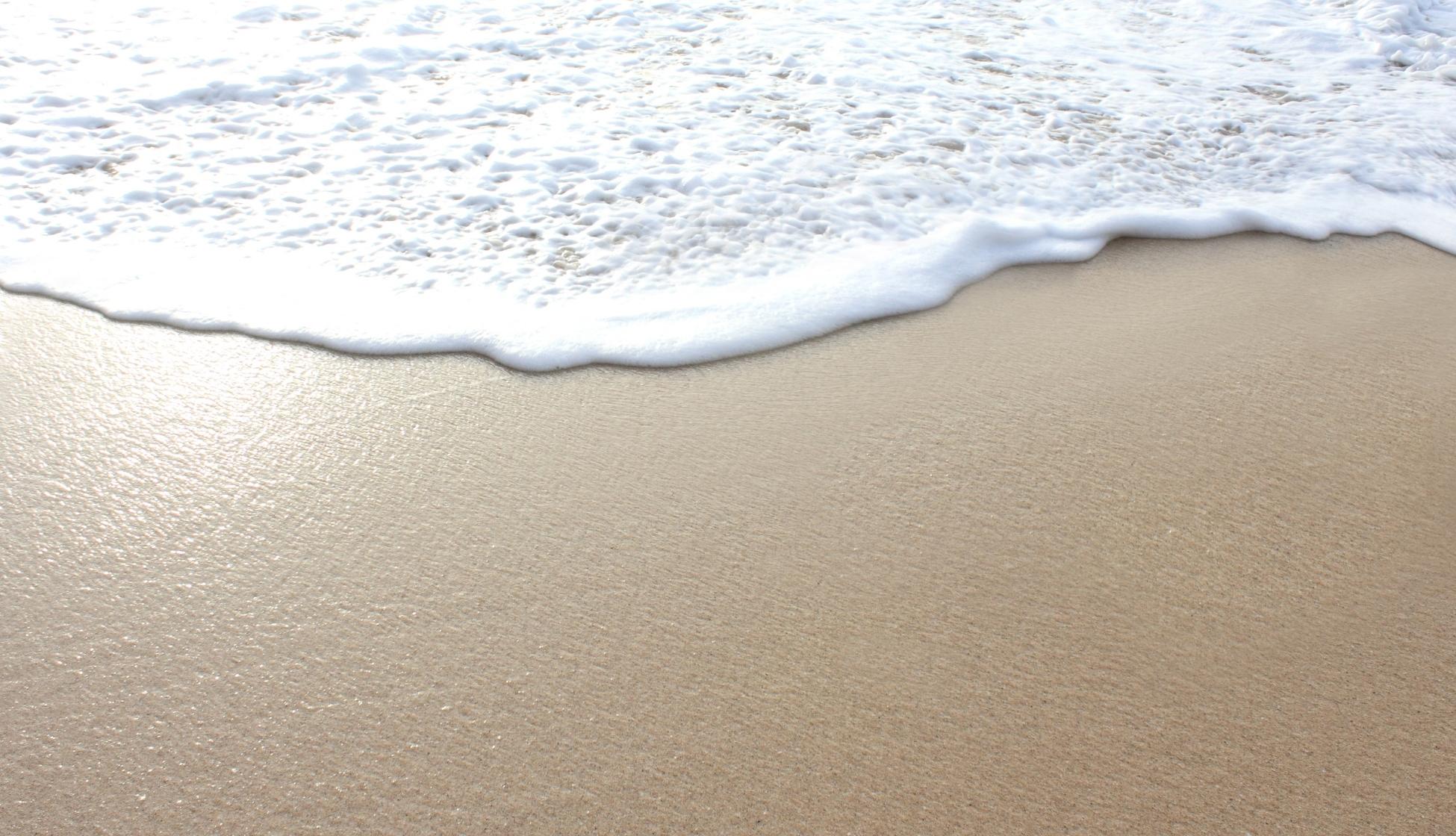 God blessed the 7th day. You have established and hallowed it. Gen 2:3
You have made summer and winter, and set all the boundaries of the earth. Psalm 74:17
I will fix your boundary from the Red Sea to the sea of the Philistines, and from the wilderness to the River Euphrates; for  I will deliver the inhabitants of the land into your hand, and you will drive them out before you.  Exodus 23:31
Copyright 2022 @ www.Marnie.com
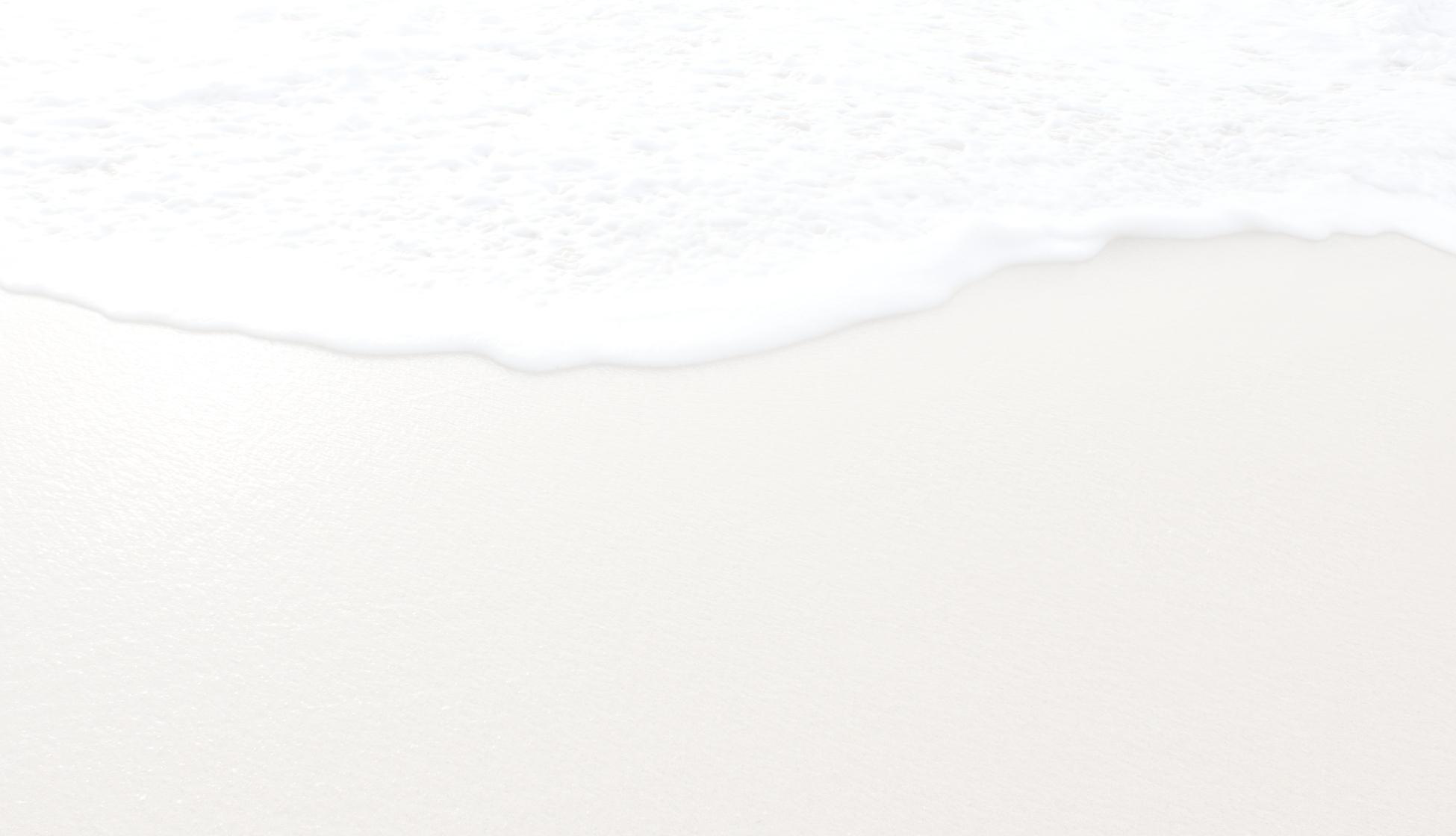 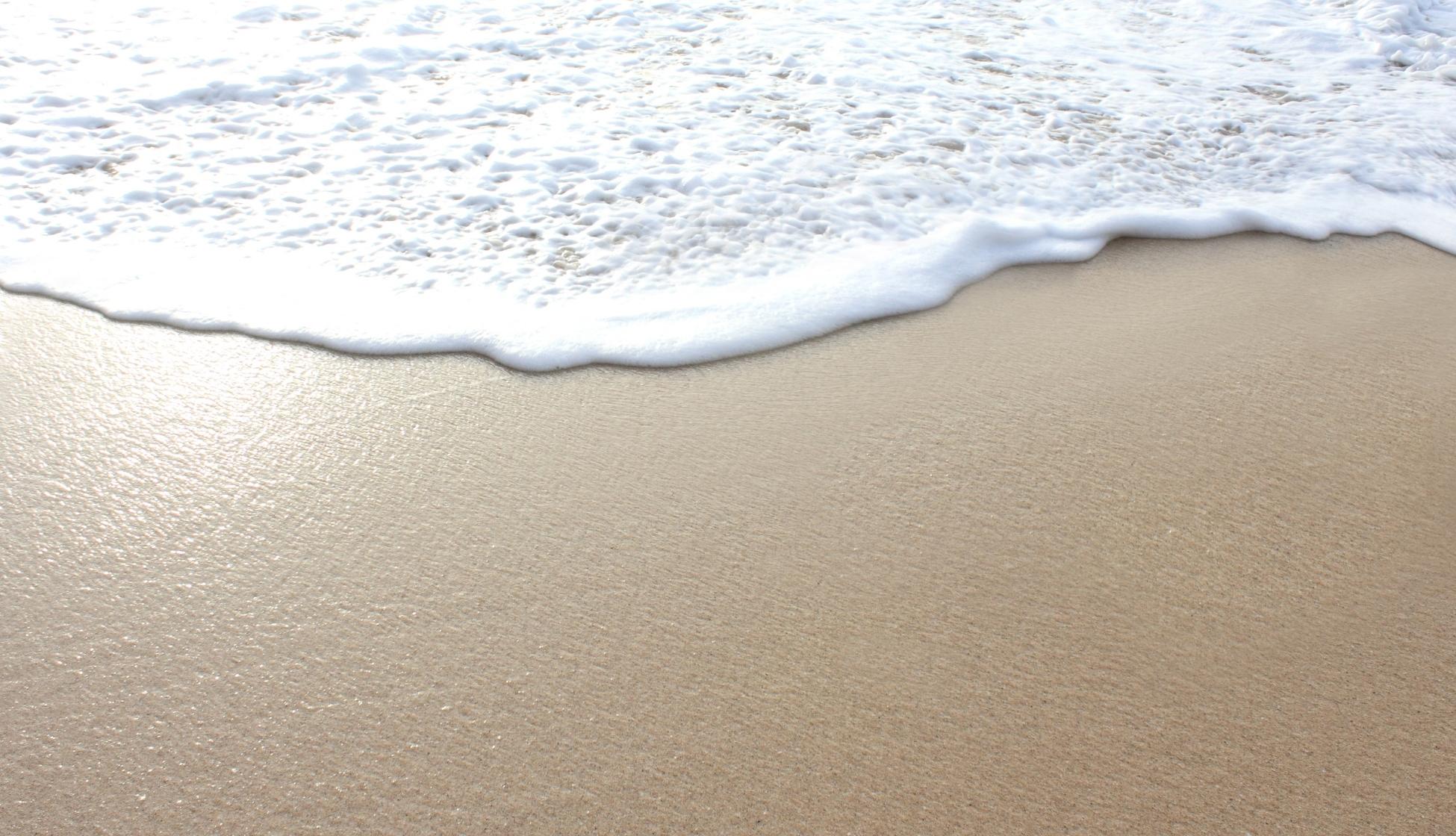 Nehemiah – 100% focus was on rebuilding the wall
Jonah – 100% focus was on winning Ninevah
Daniel & Joseph – 100% focus on honoring God while building the health of the nation of Israel’s arch enemy
Deborah – 100% focus on LEADING but not GOING into battle to win that war
Paul – 100% focus on reaching the Gentiles while equipping all Christ-followers
Copyright 2022 @ www.Marnie.com
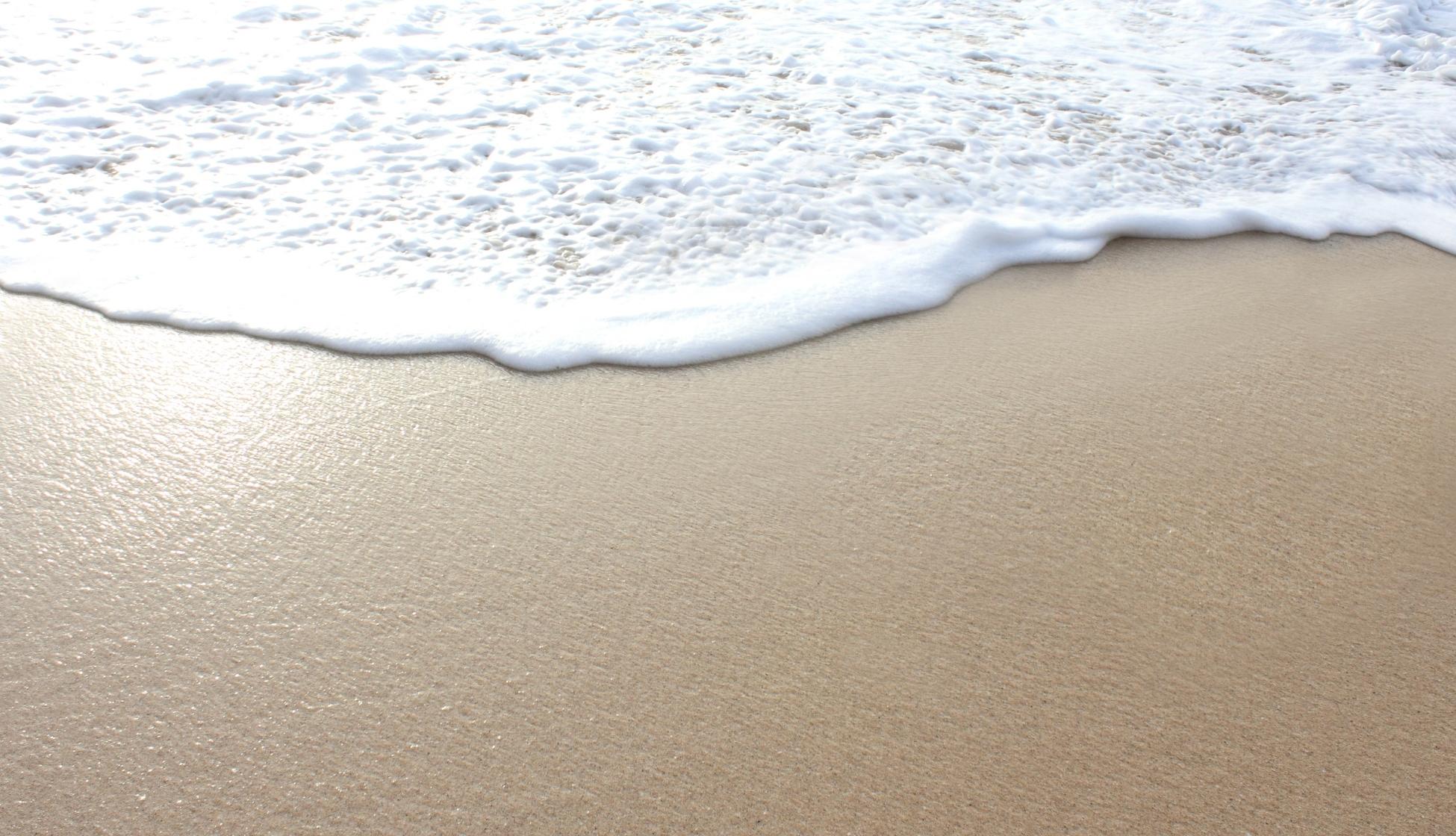 Don’t let one verse, taken out of context, 
destroy your life & ministry.
Copyright 2022 @ www.Marnie.com
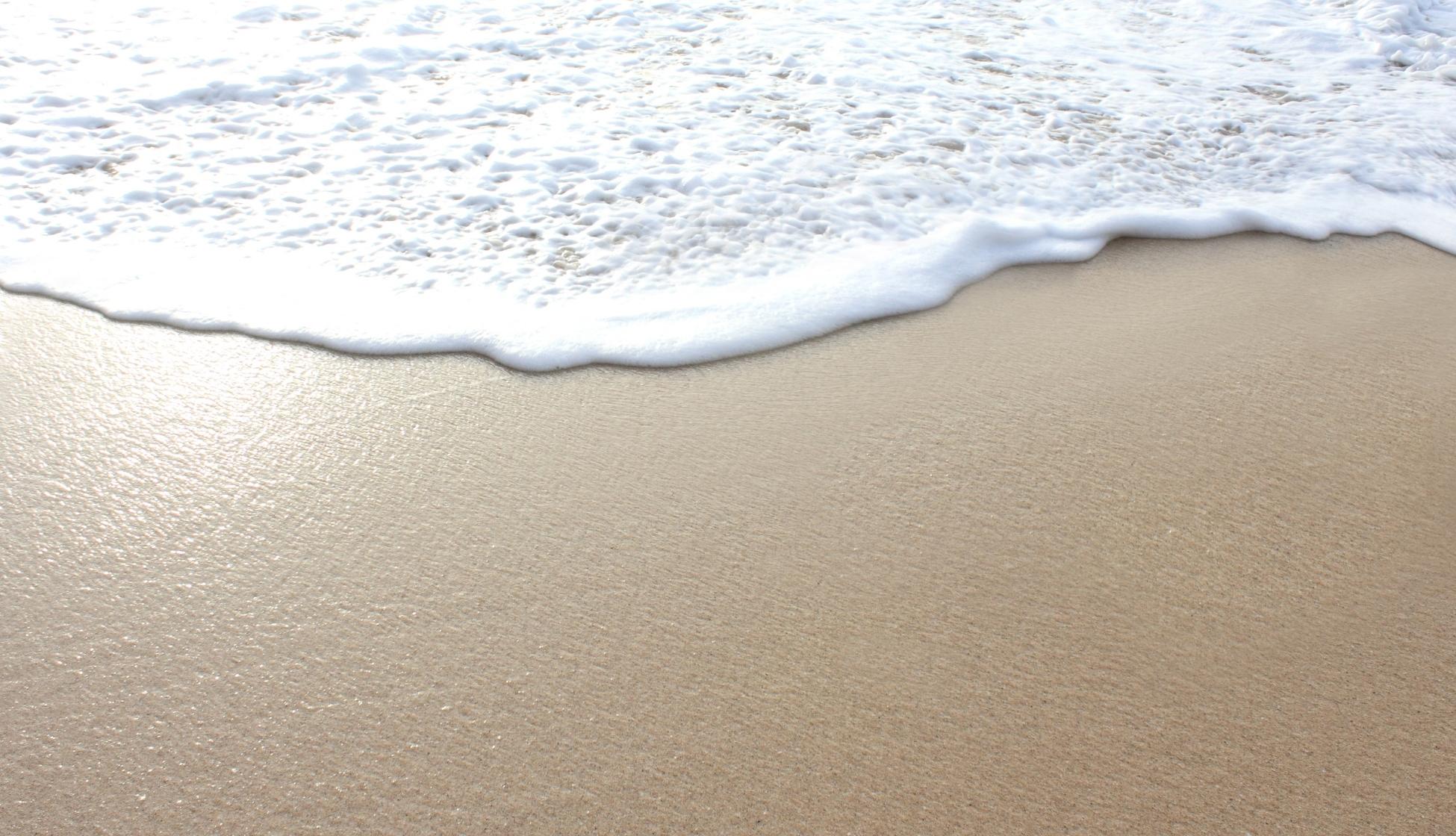 Don’t let one verse, taken out of context, 
destroy your life & ministry.
Though I am free and belong to no one, I have made myself a slave to everyone, to win as many as possible.  I Corinthians 9:19
Copyright 2022 @ www.Marnie.com
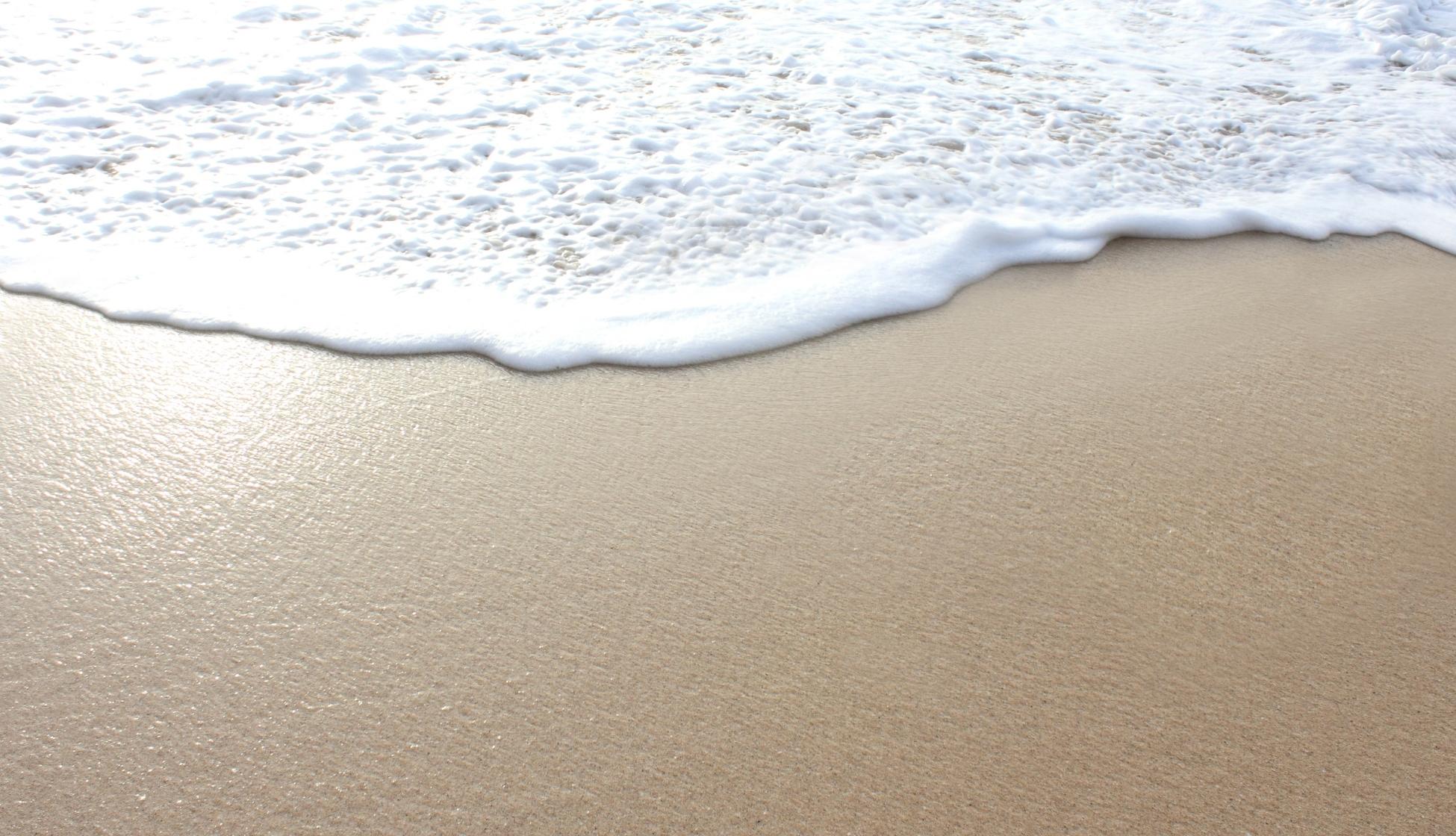 But Jesus would not entrust himself to them, for he knew all people.                 John 2:24
Copyright 2022 @ www.Marnie.com
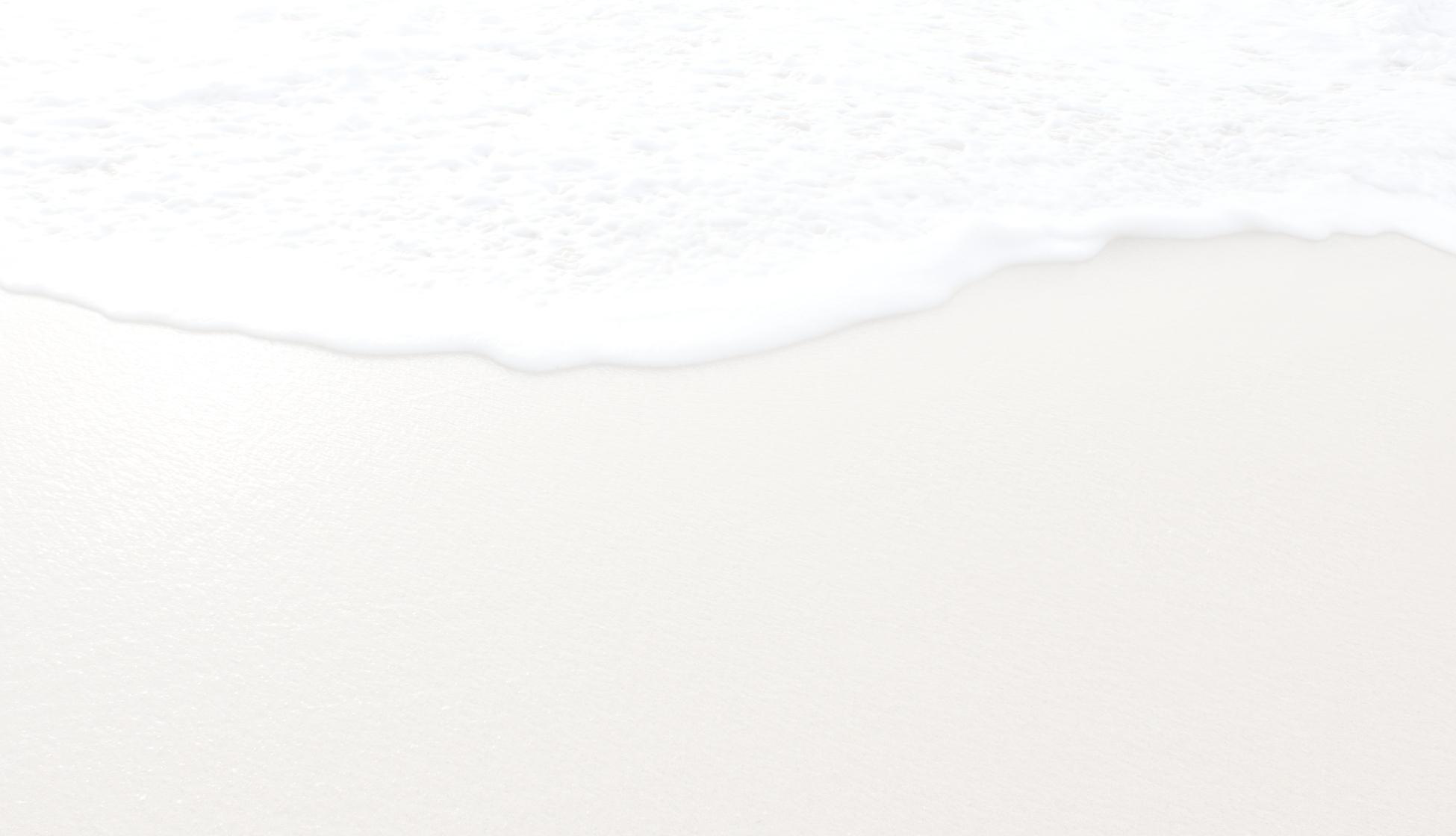 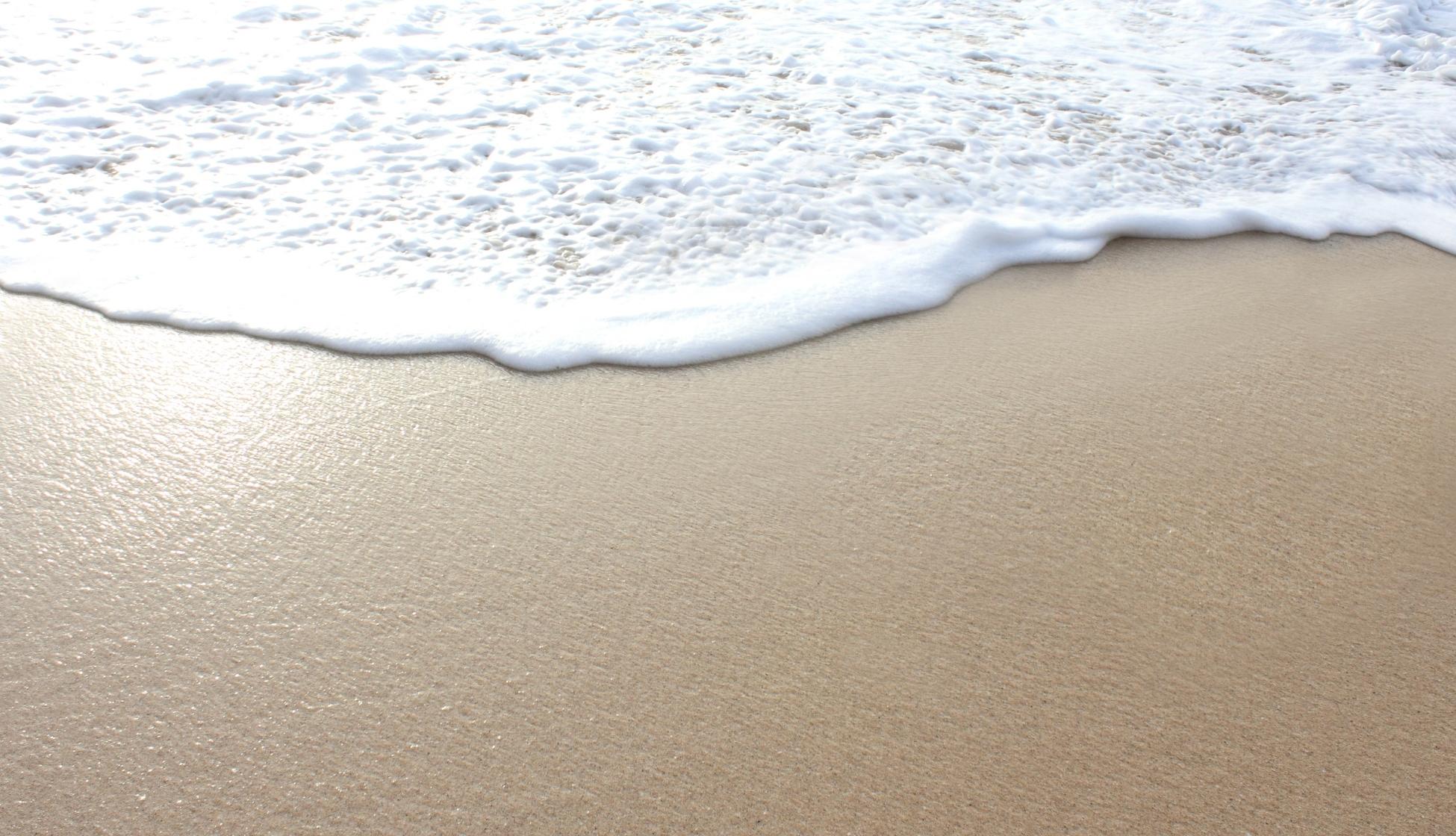 I can do nothing of Myself, indepently, of My own accord, but only as I am taught by God. As I hear, I judge, and My judgement is righteous, because I do not seek My own will, but only the will of the Father.                     John 5:30
Copyright 2022 @ www.Marnie.com
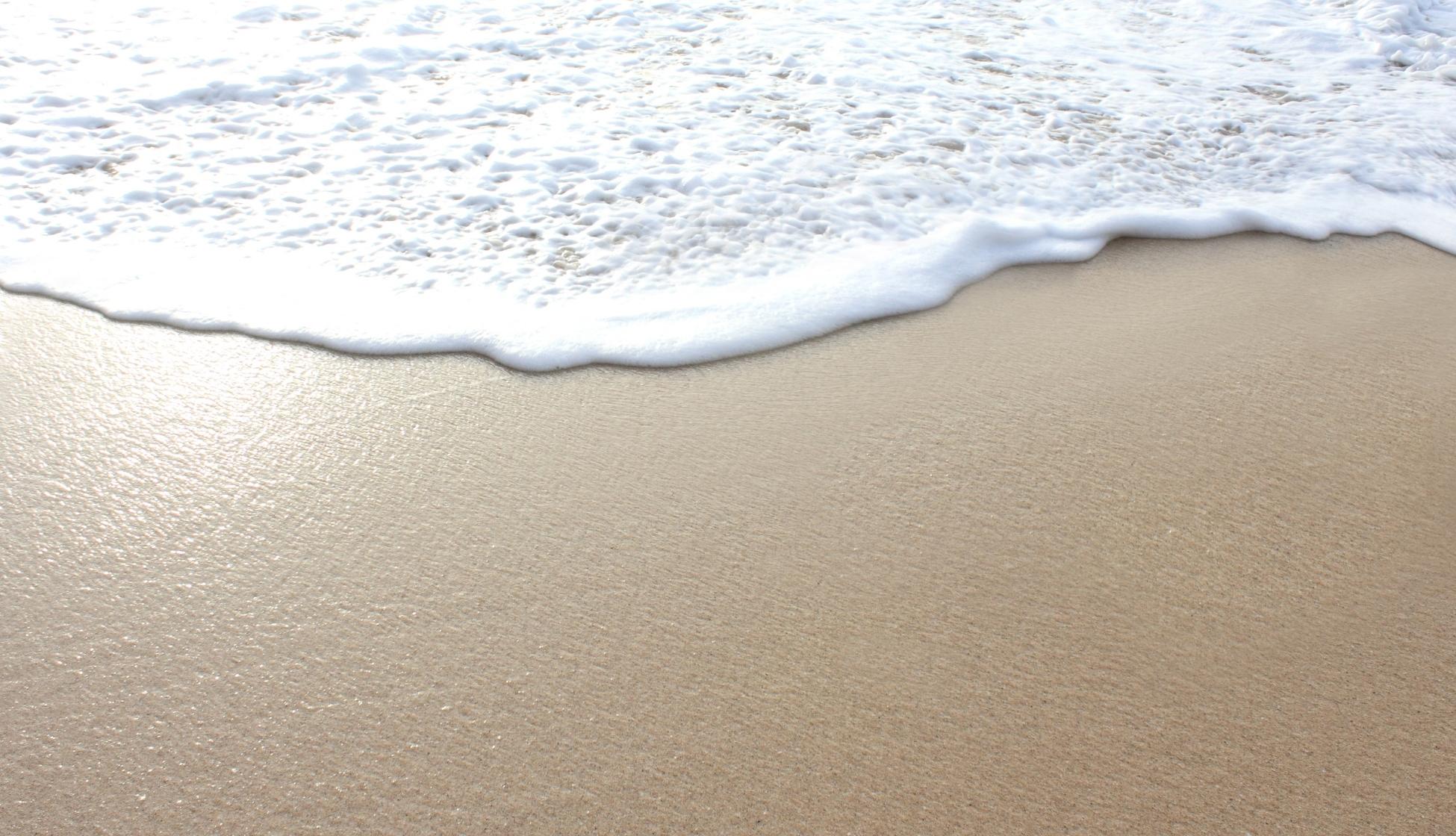 How MISSION/VISION serve as parameters.
Copyright 2022 @ www.Marnie.com
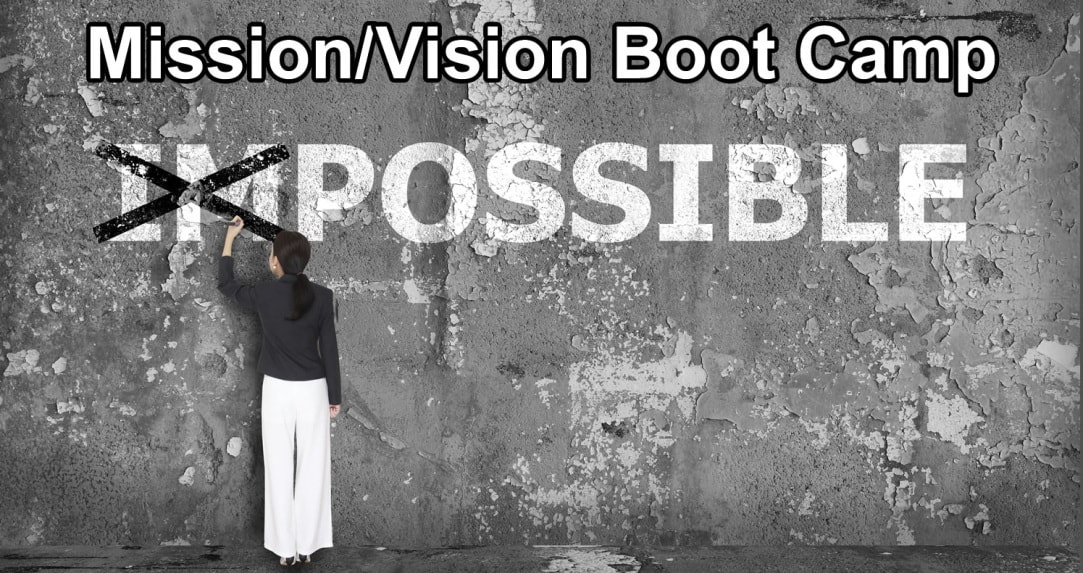 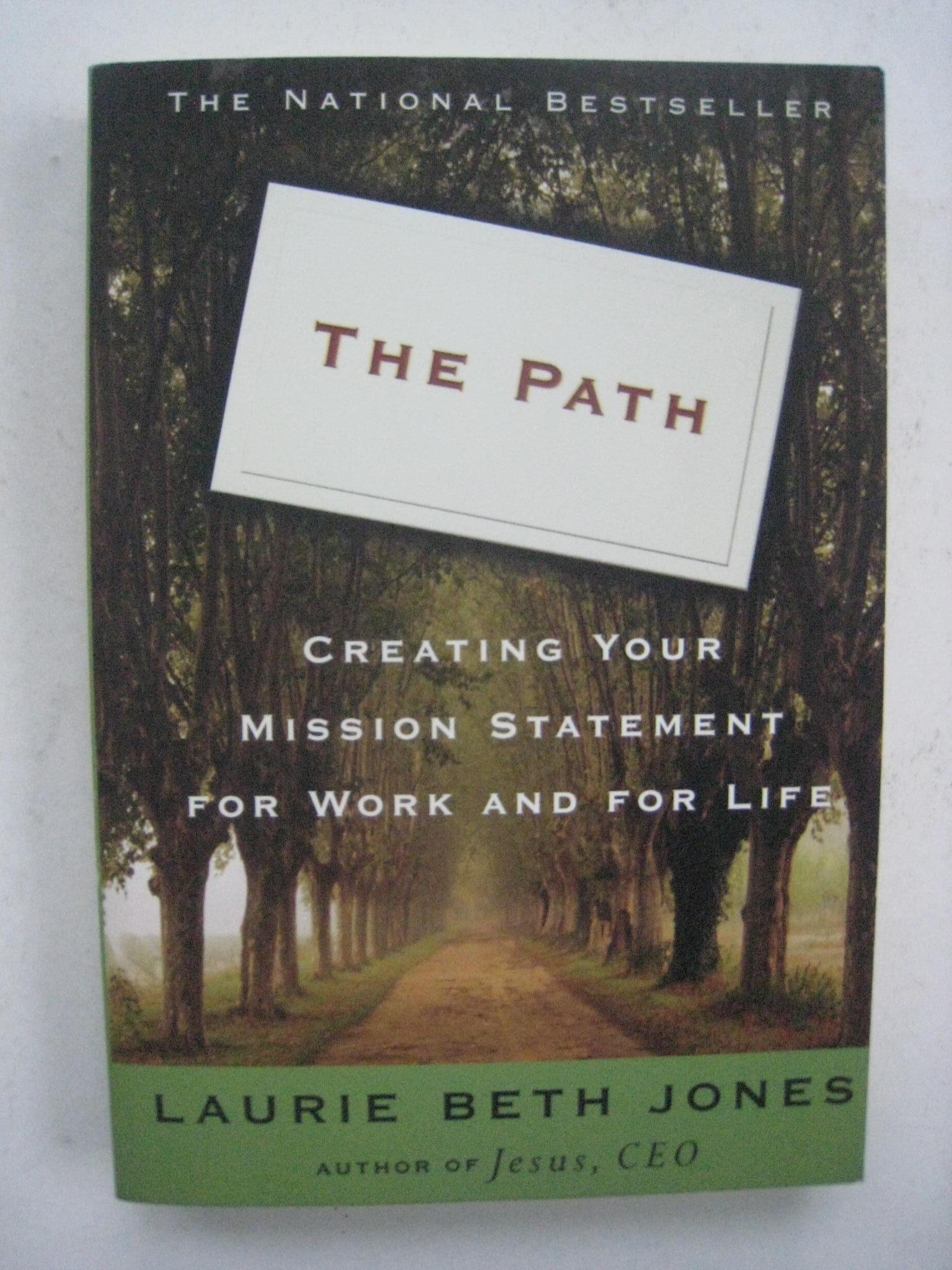 Copyright 2022 @ www.Marnie.com
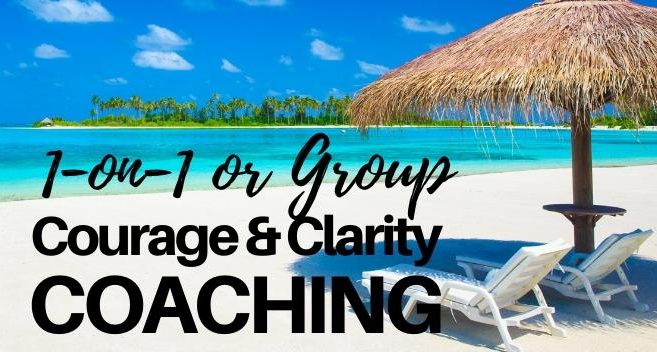 Copyright 2022 @ www.Marnie.com
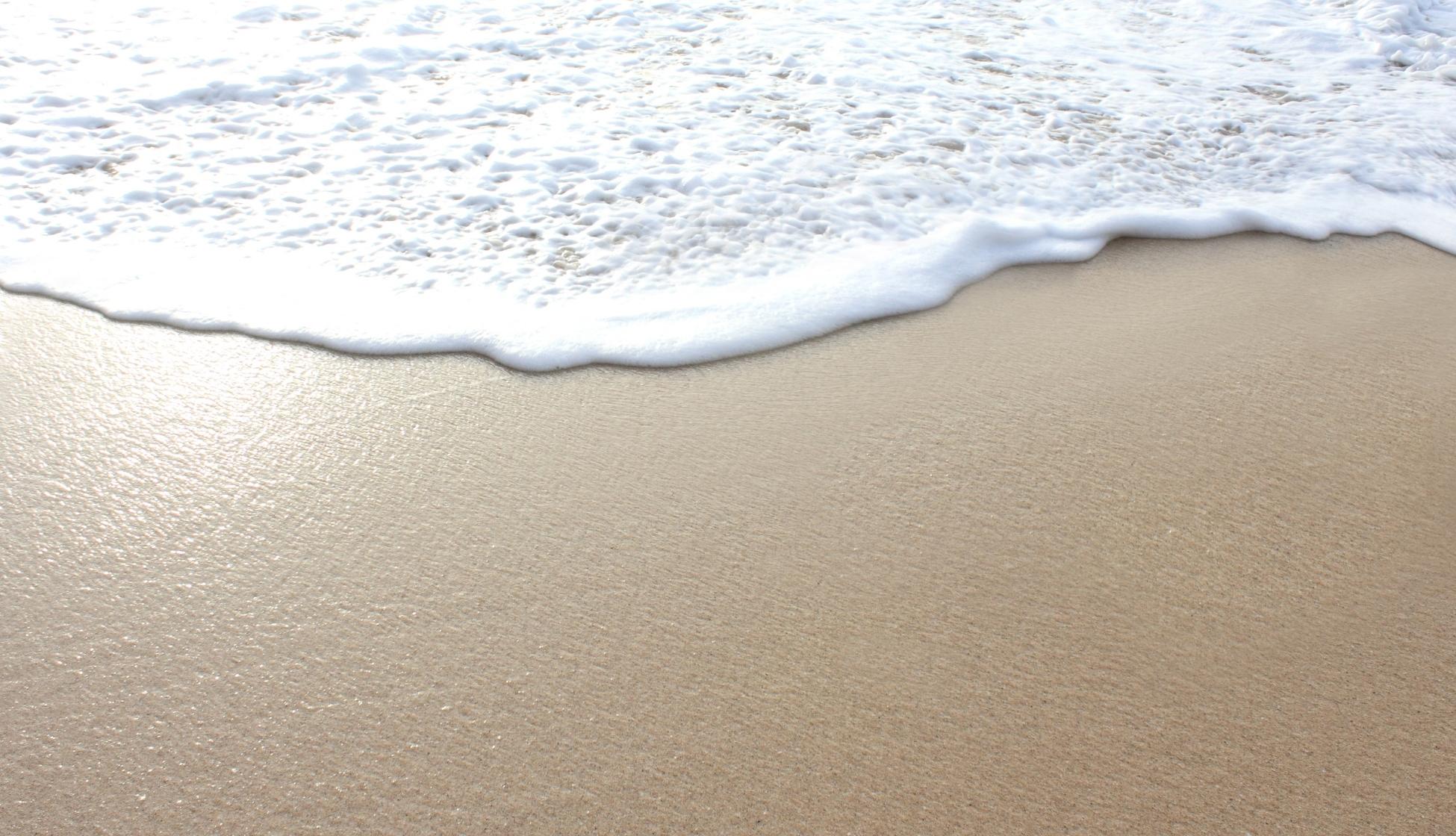 PARAMETERS PREPARE YOU TO SAY 
YES TO GOD
EVERY SINGLE TIME
Copyright 2022 @ www.Marnie.com
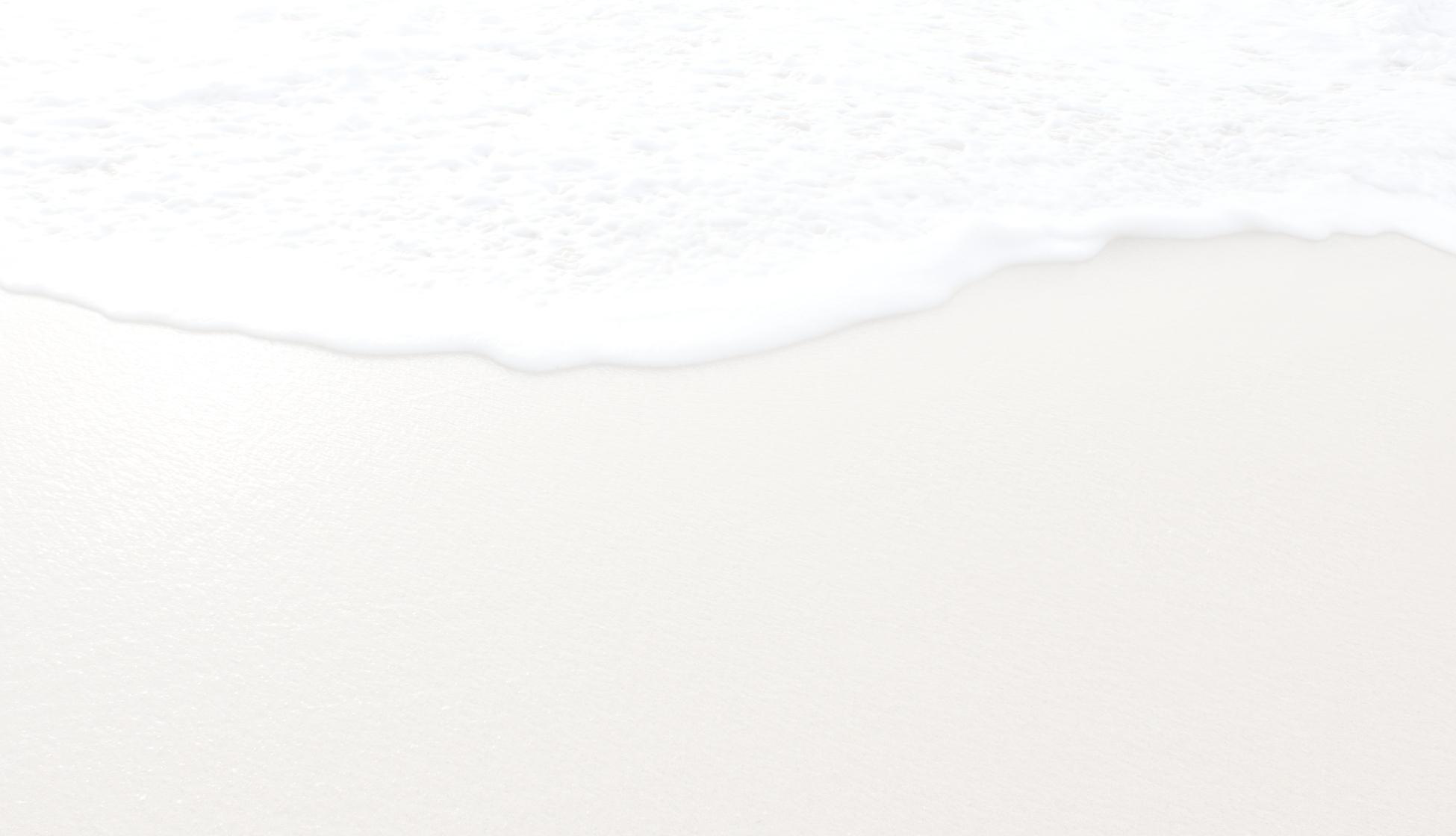 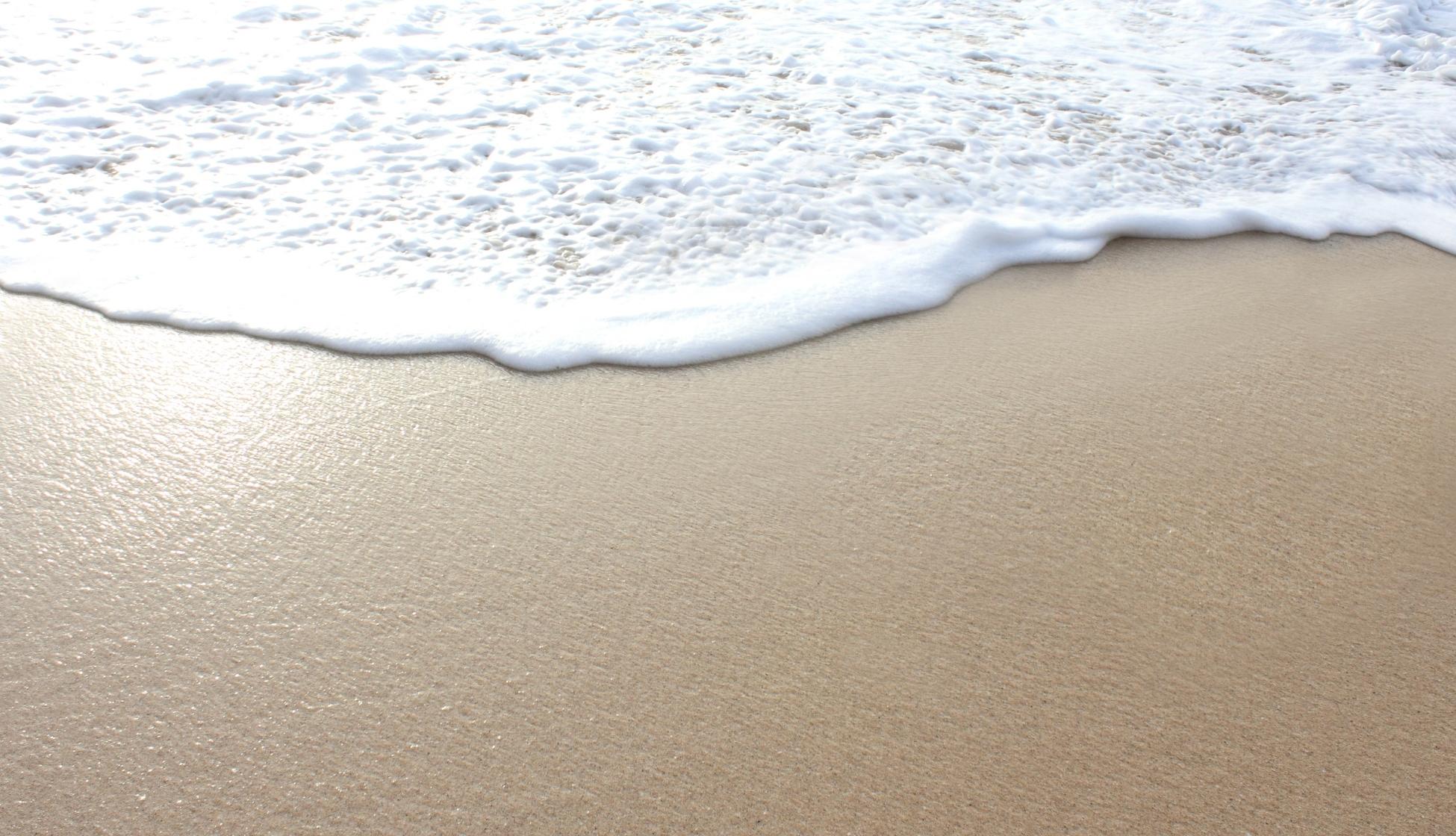 Auto-defaulted to standard parameters, with exceptions:
Did not heal, teach, lead, etc until he had served as a carpenter for 30 years before starting His public ministry (ie - was found by his parents teaching the scholars in Jersulam)
Healed everyone who came by faith (but not at the Pool of Shaloam, there healing only one man, who seemed not to have faith; left the rest)
Always available to crowds and individuals (except when He often withdrew to the wilderness to pray. Luke 5:16)
Said NO when it was outside the auto-default, but would switch to YES upon release (1st miracle - Wedding of Cana & Gentile woman – vs. focus on the Jews)
Copyright 2022 @ www.Marnie.com
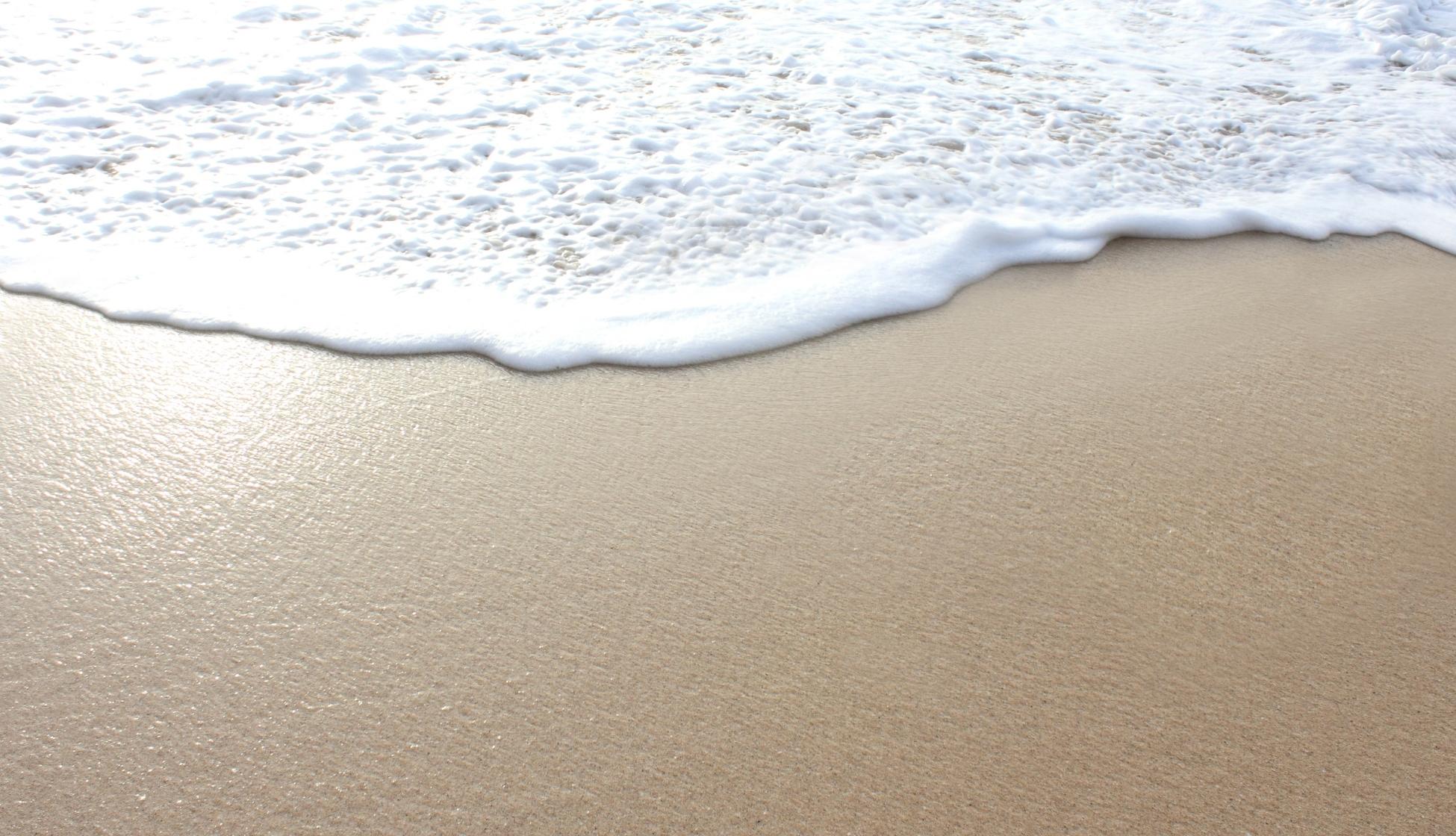 Every time I say YES to something 
I have, in effect, said NO to something else.
Every time I say NO to something 
I have, in effect, said YES to something else.
Copyright 2022 @ www.Marnie.com
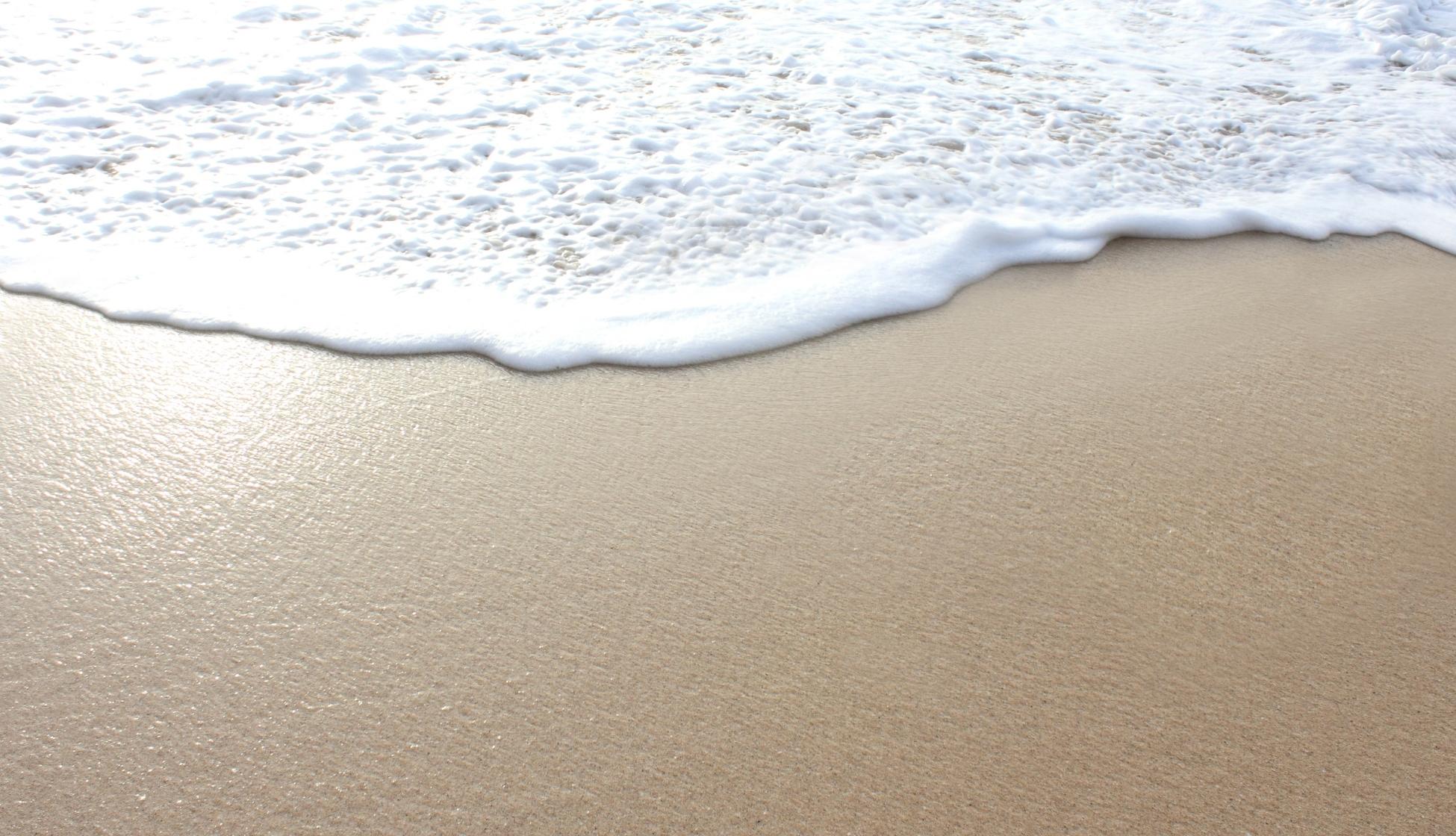 The goal is to 
say YES to God 
Every Single Time
Copyright 2022 @ www.Marnie.com
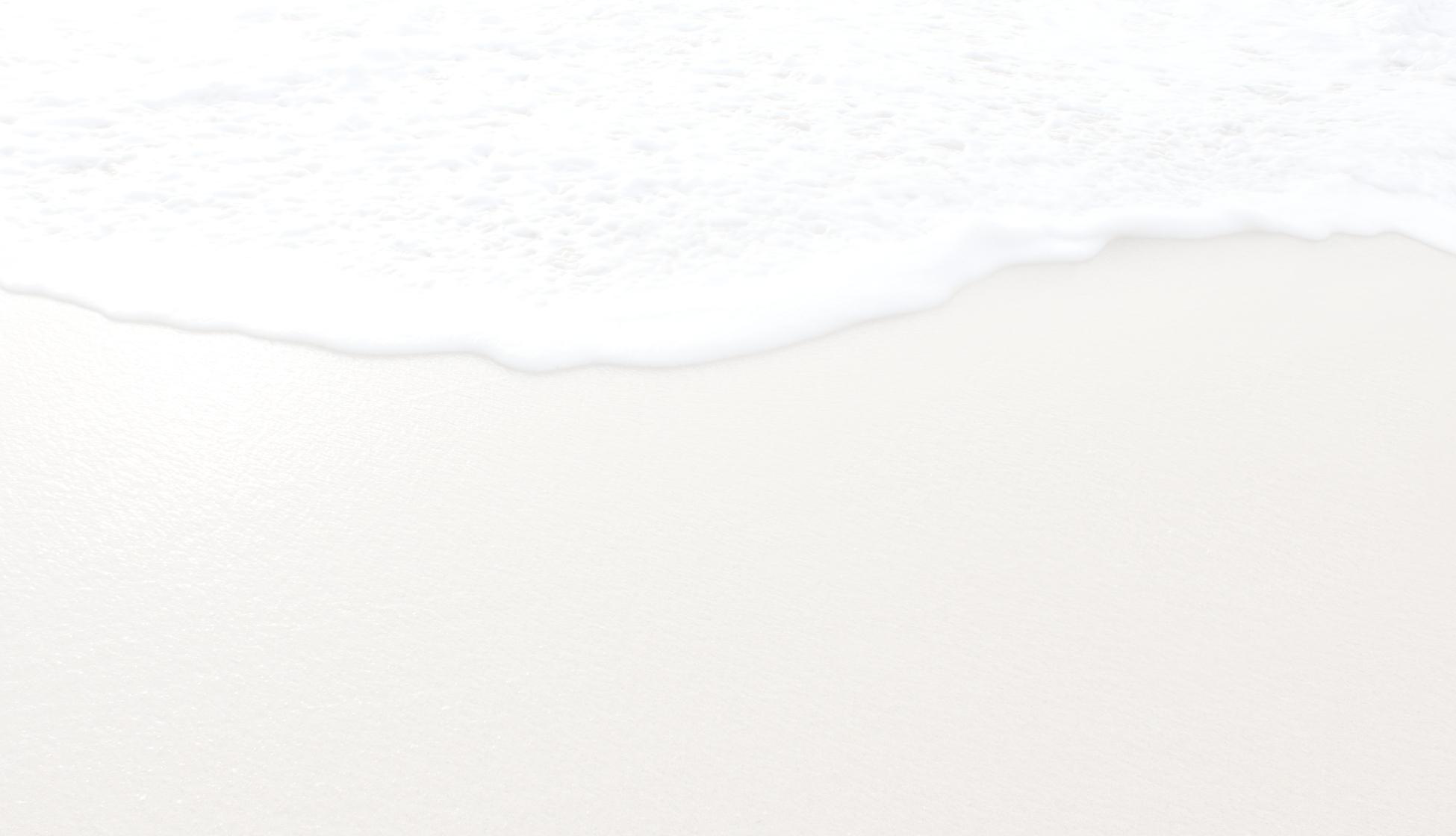 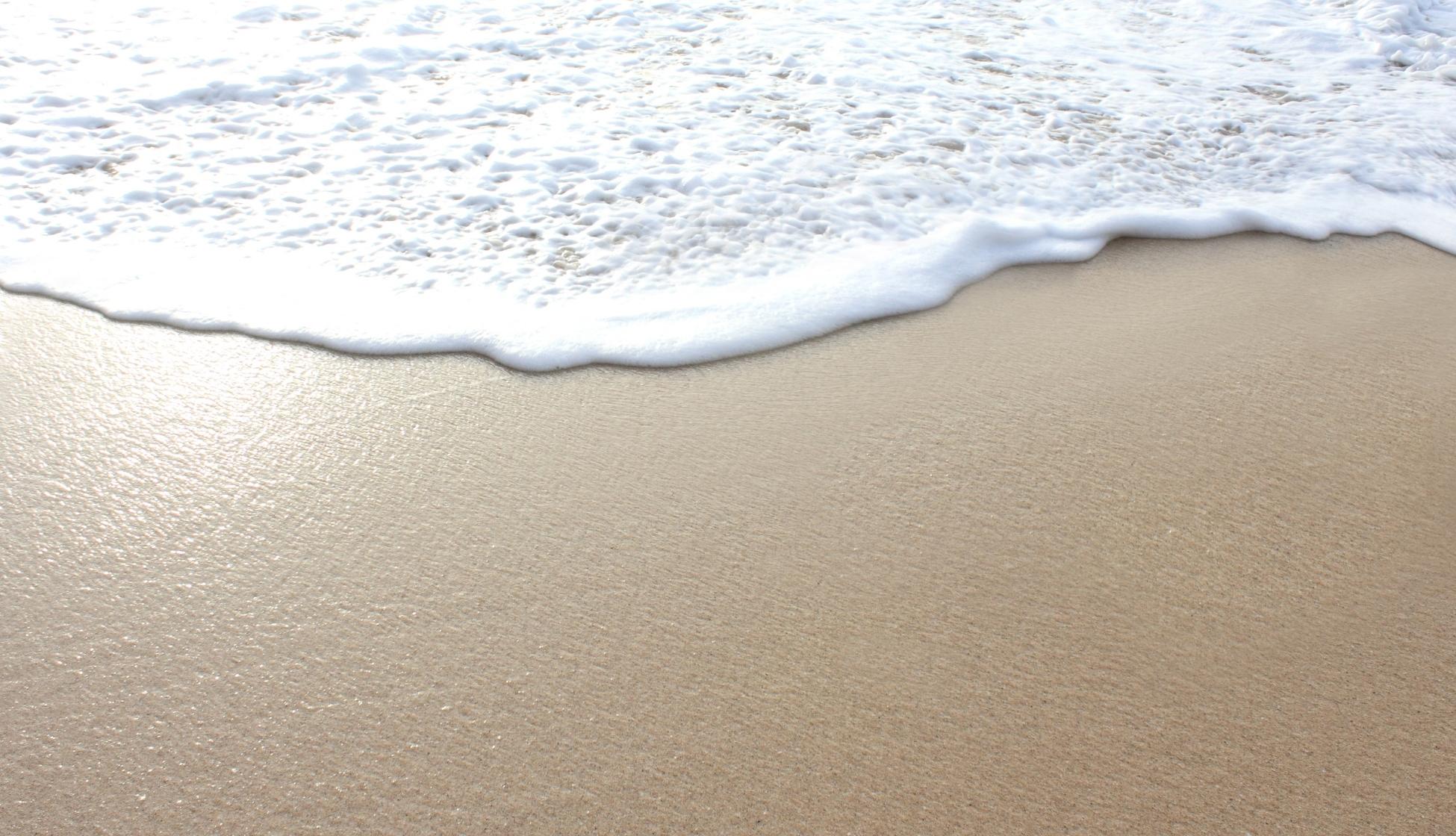 Field Work

From your brainstormed list, enter the *starred items into the left column of your graph as “categories.”
Clarify your parameter needs by listing specific types of requests, inquiries, calls, invitations, emergencies, pleas, ideas, time investments and so on, to the right of each category head.
Prayerfully determine a baseline, auto-default parameter statement for each.
Copyright 2022 @ www.Marnie.com
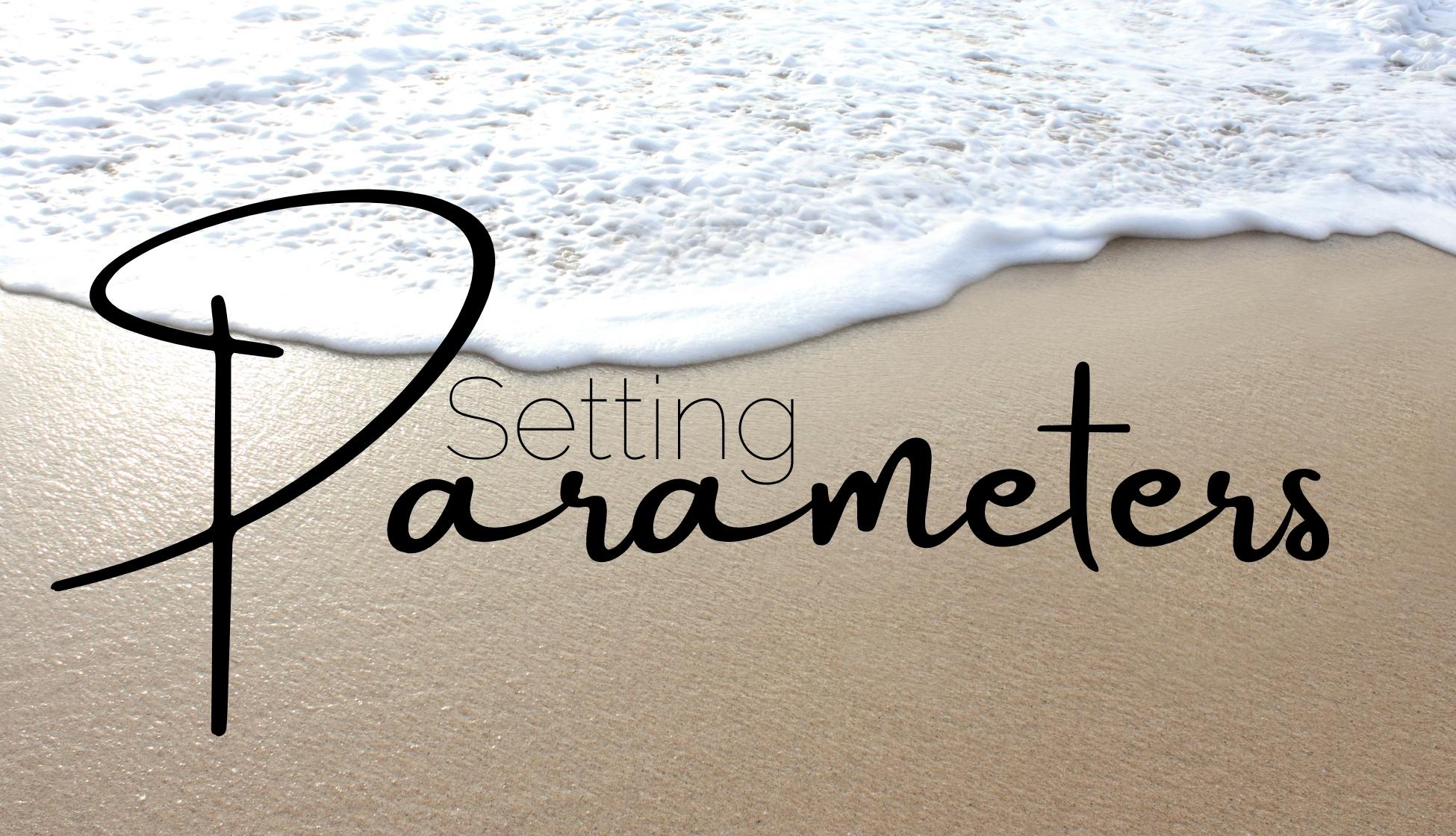 Copyright 2022 @ www.Marnie.com
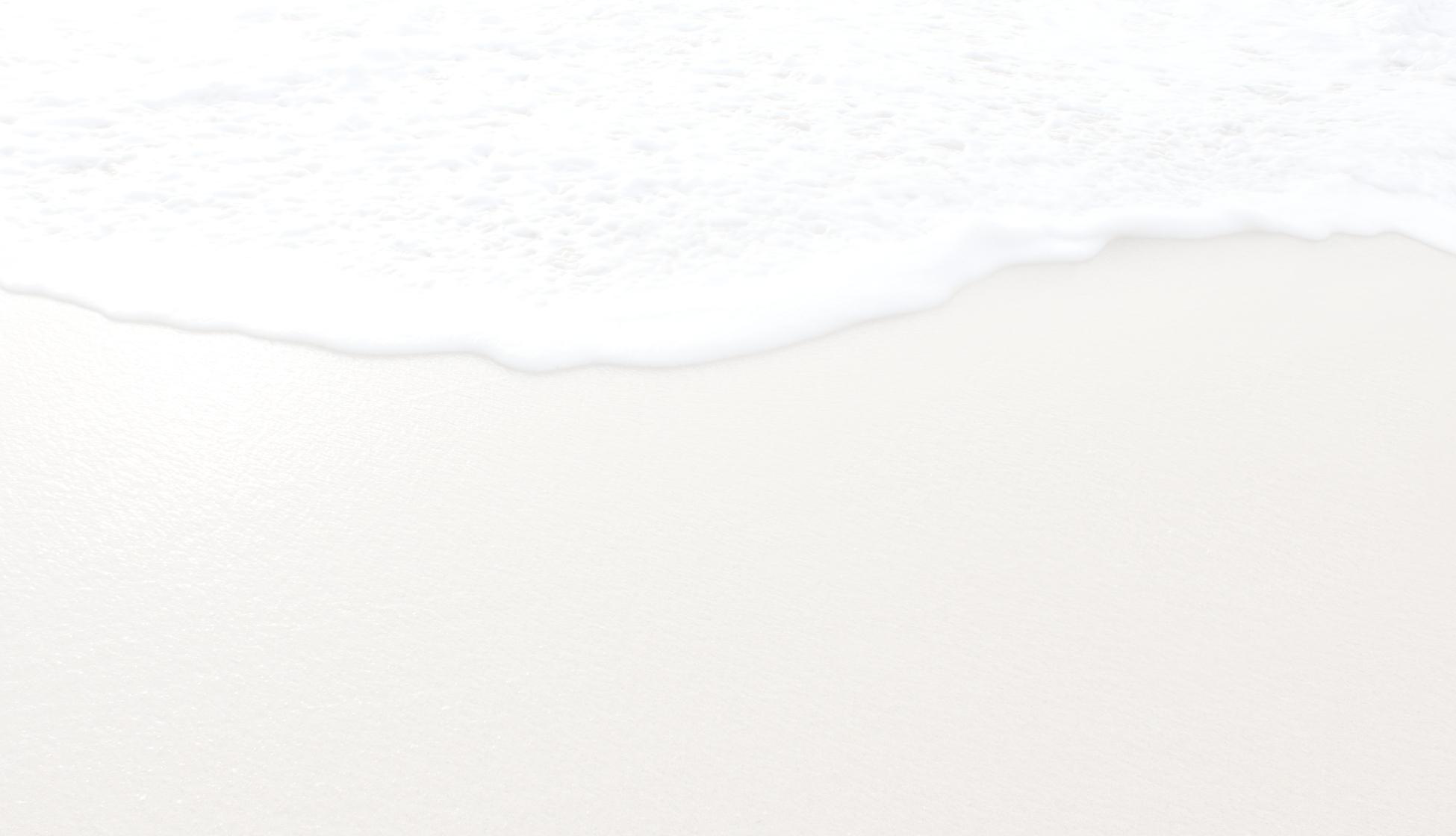 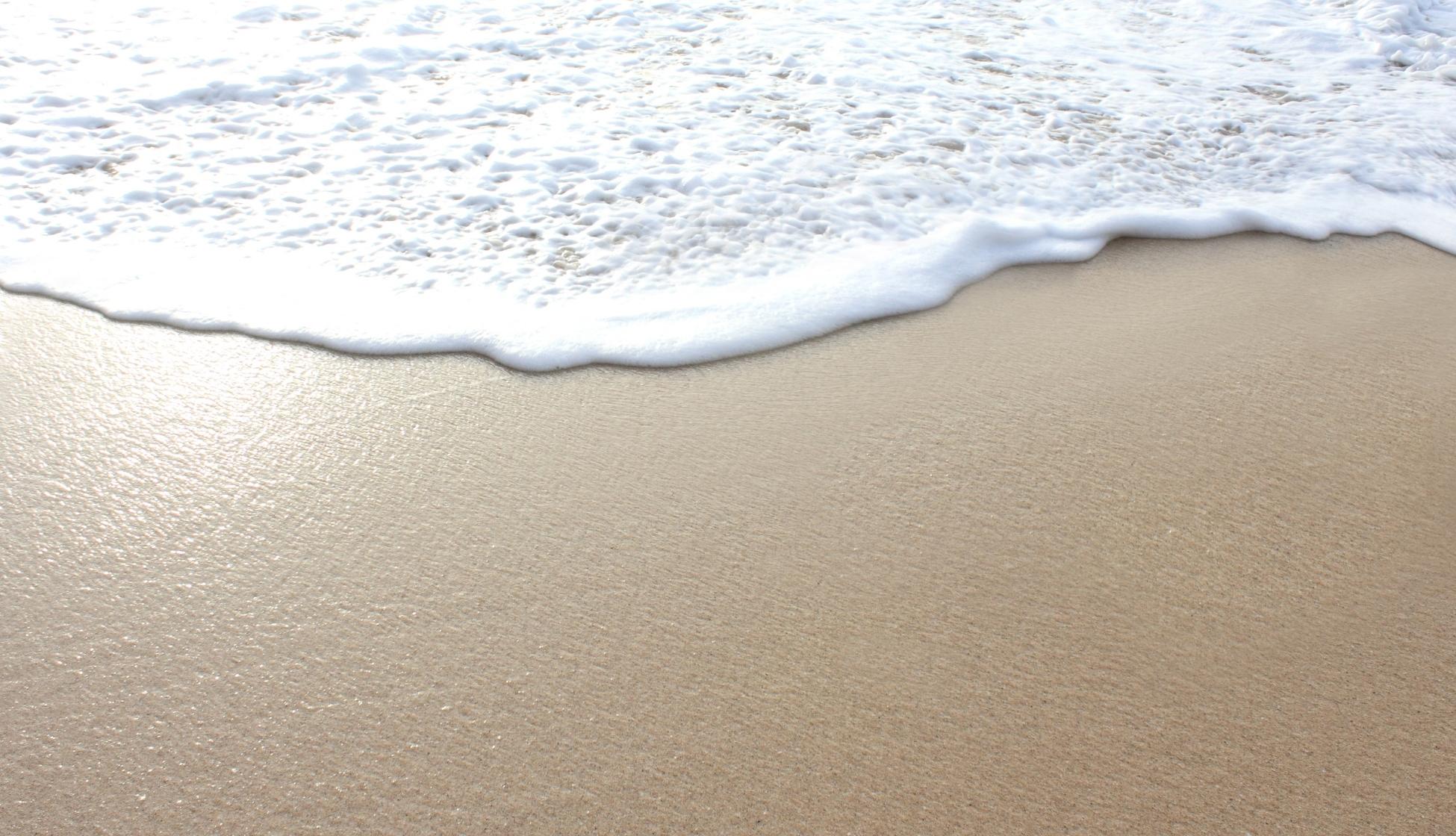 Example: Speaking Parameters
Copyright 2022 @ www.Marnie.com
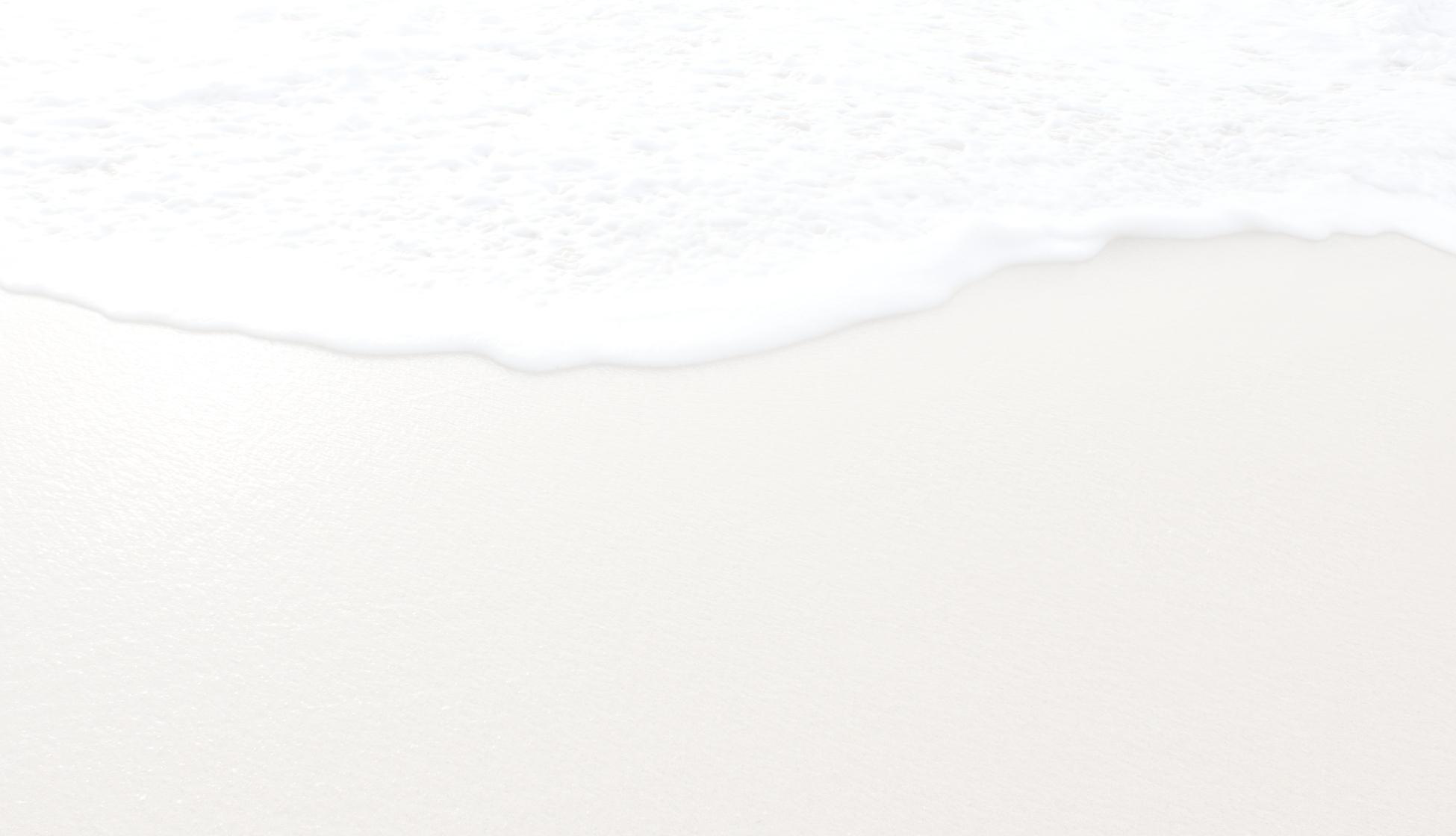 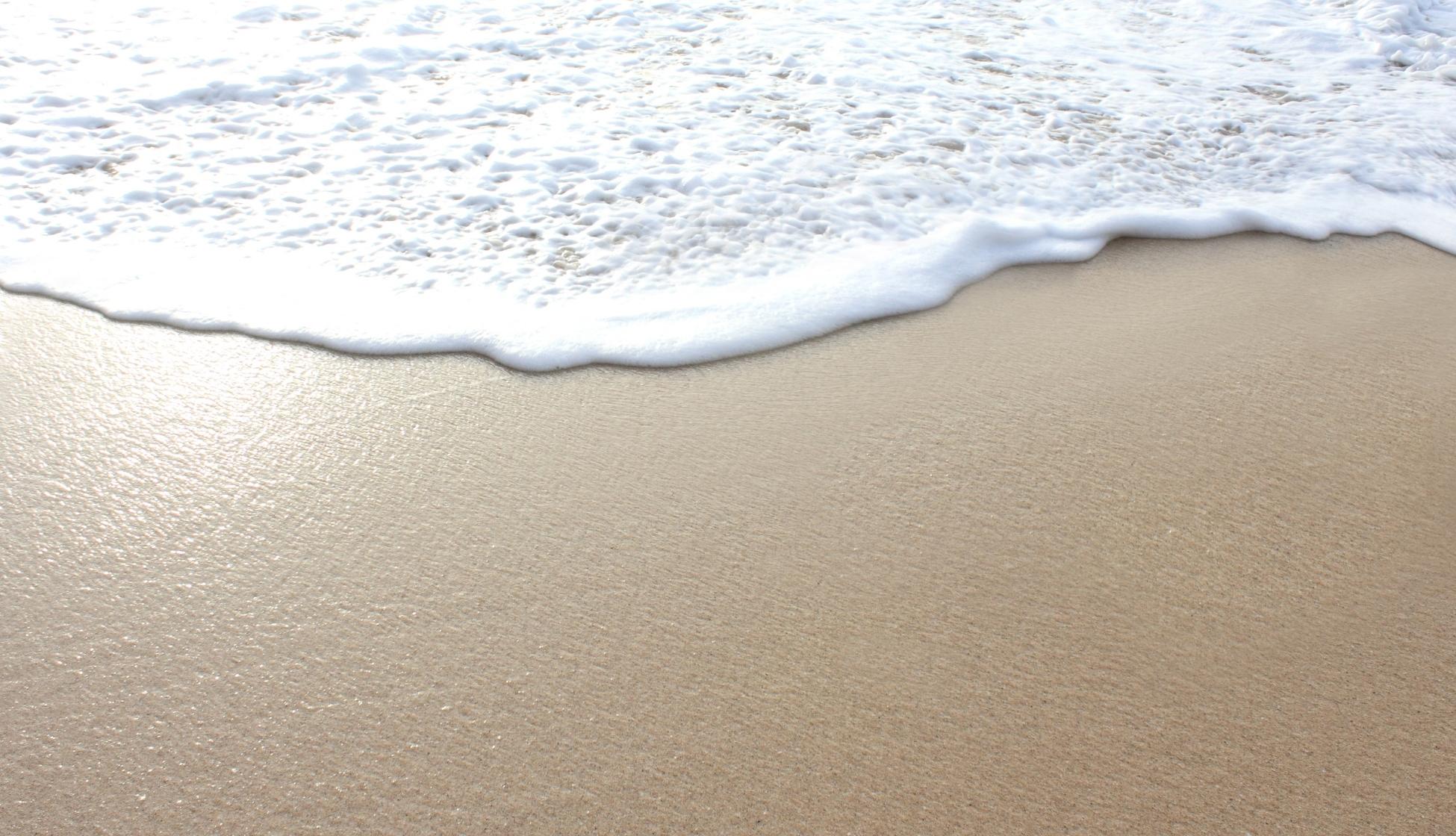 Clarify Each Default Boundary
Copyright 2022 @ www.Marnie.com
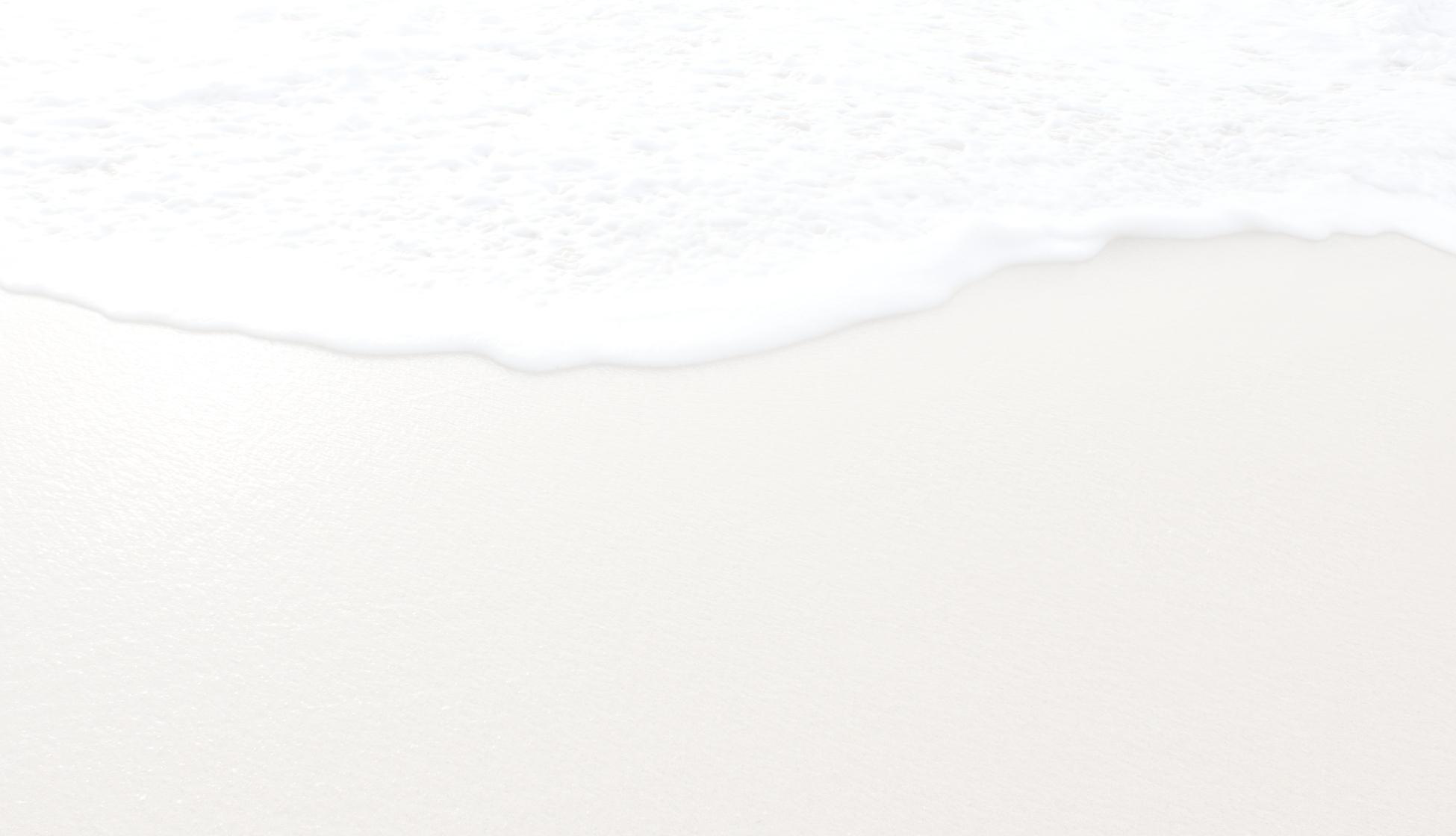 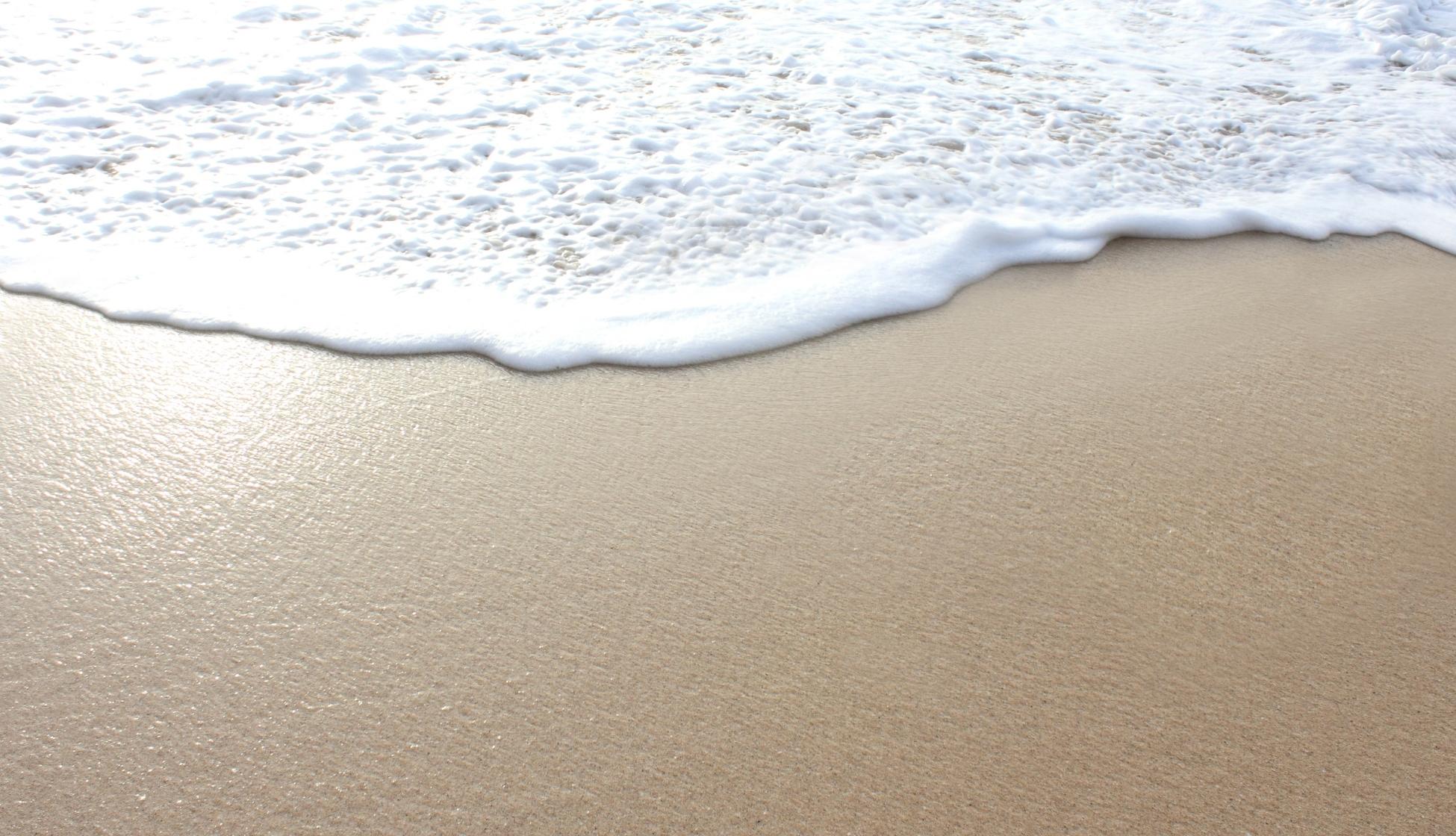 Identify Hot Spots
Copyright 2022 @ www.Marnie.com
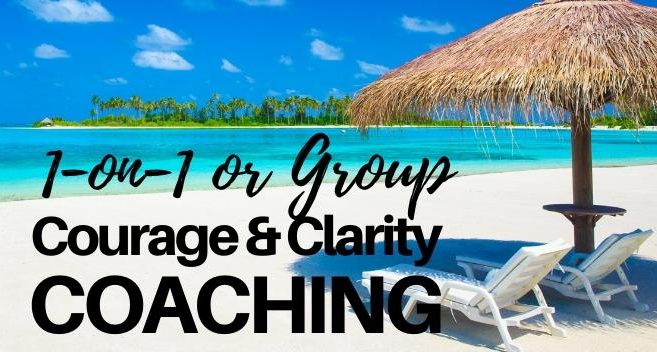 Copyright 2022 @ www.Marnie.com
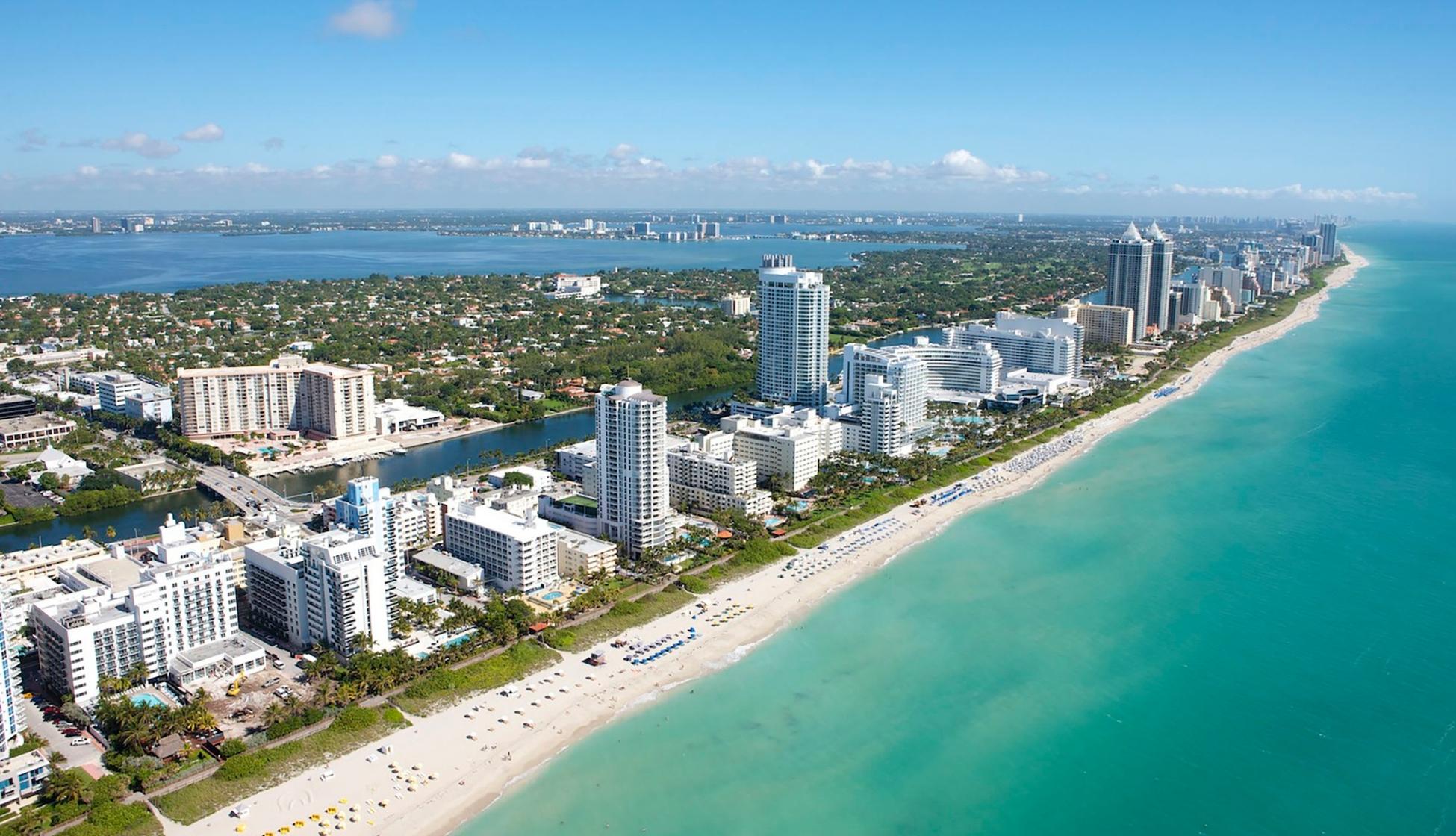 Confidence to
Invest It All!
Copyright 2022 @ www.Marnie.com
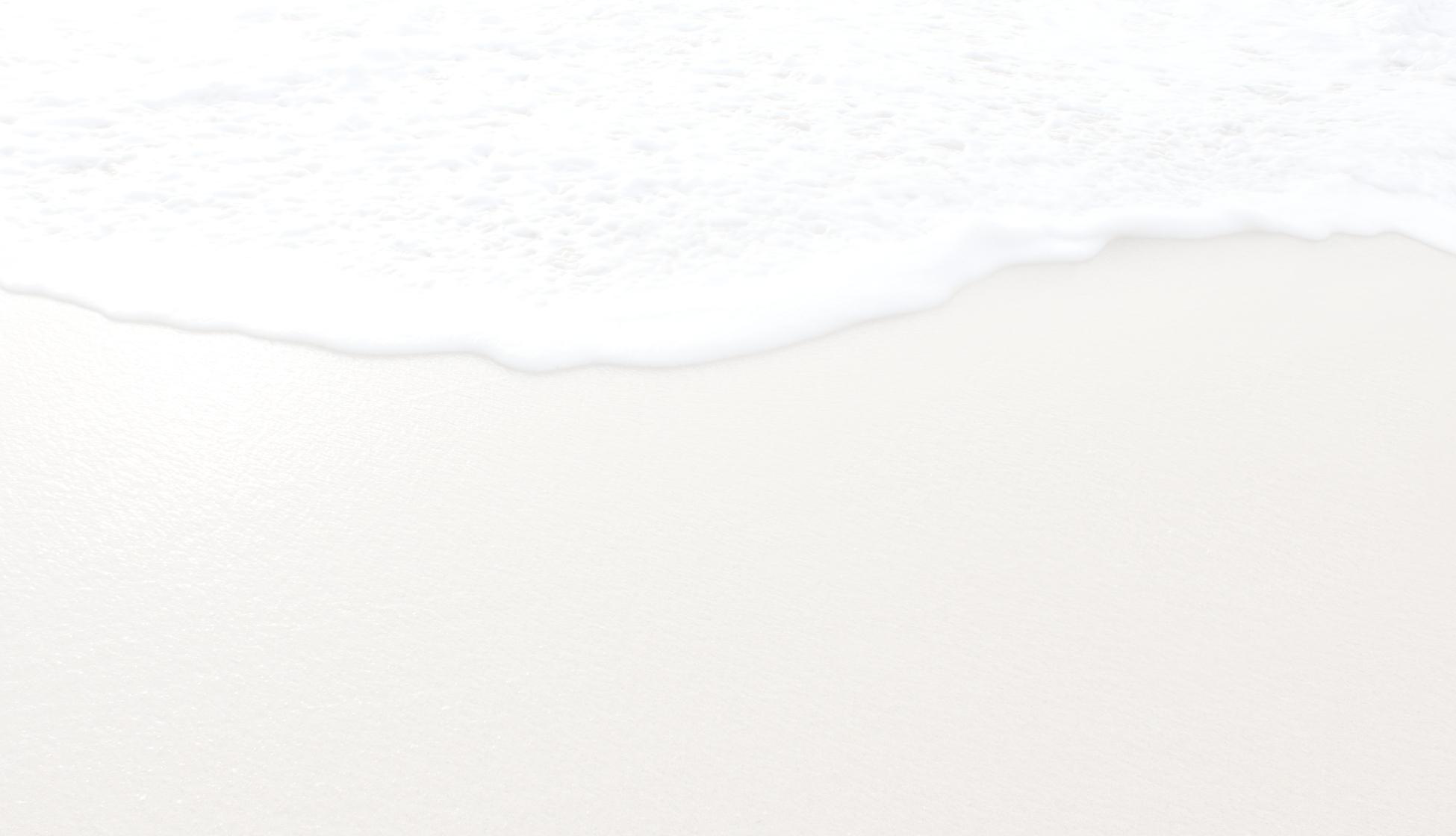 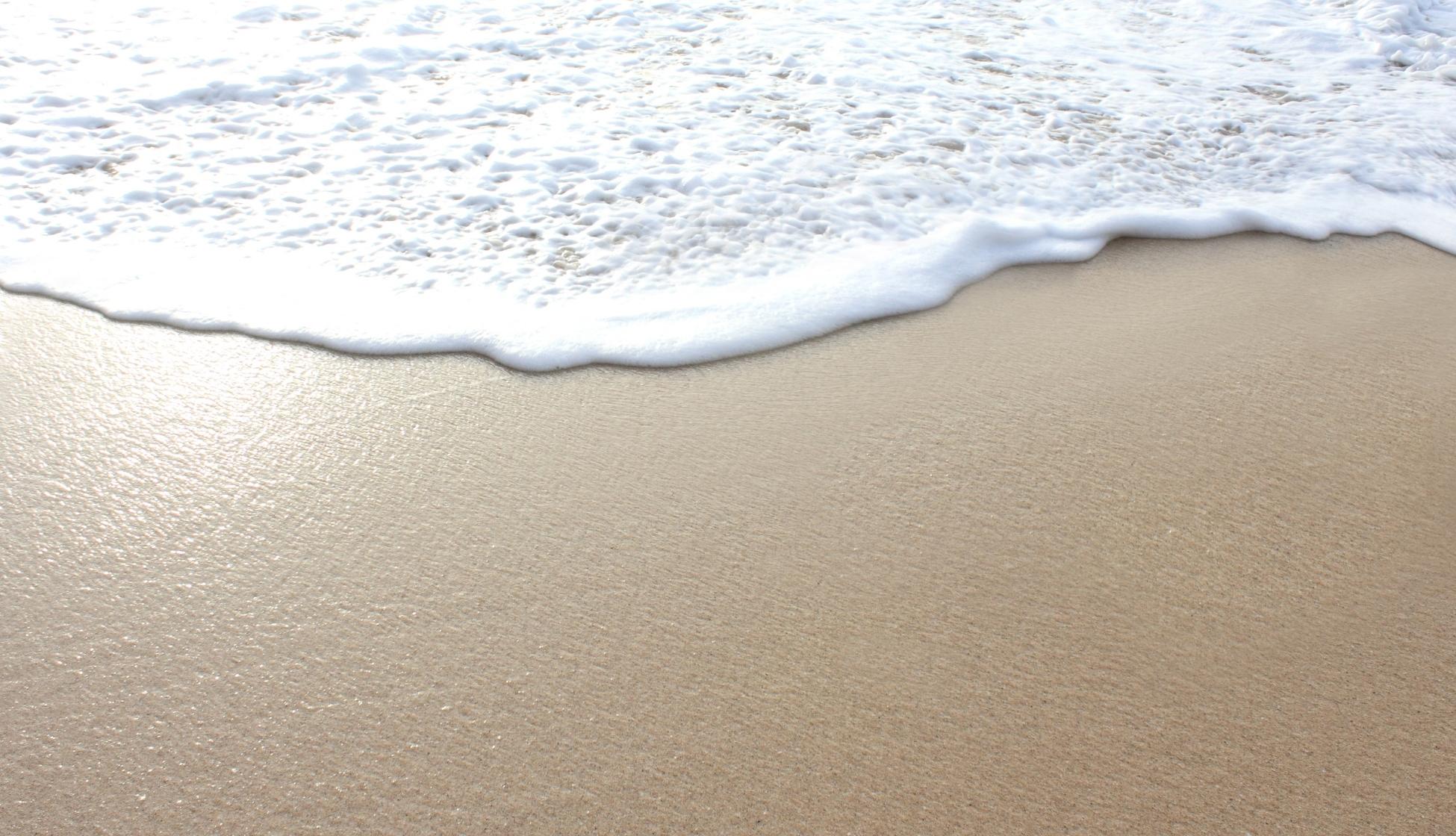 Identify Hot Spots
Copyright 2022 @ www.Marnie.com
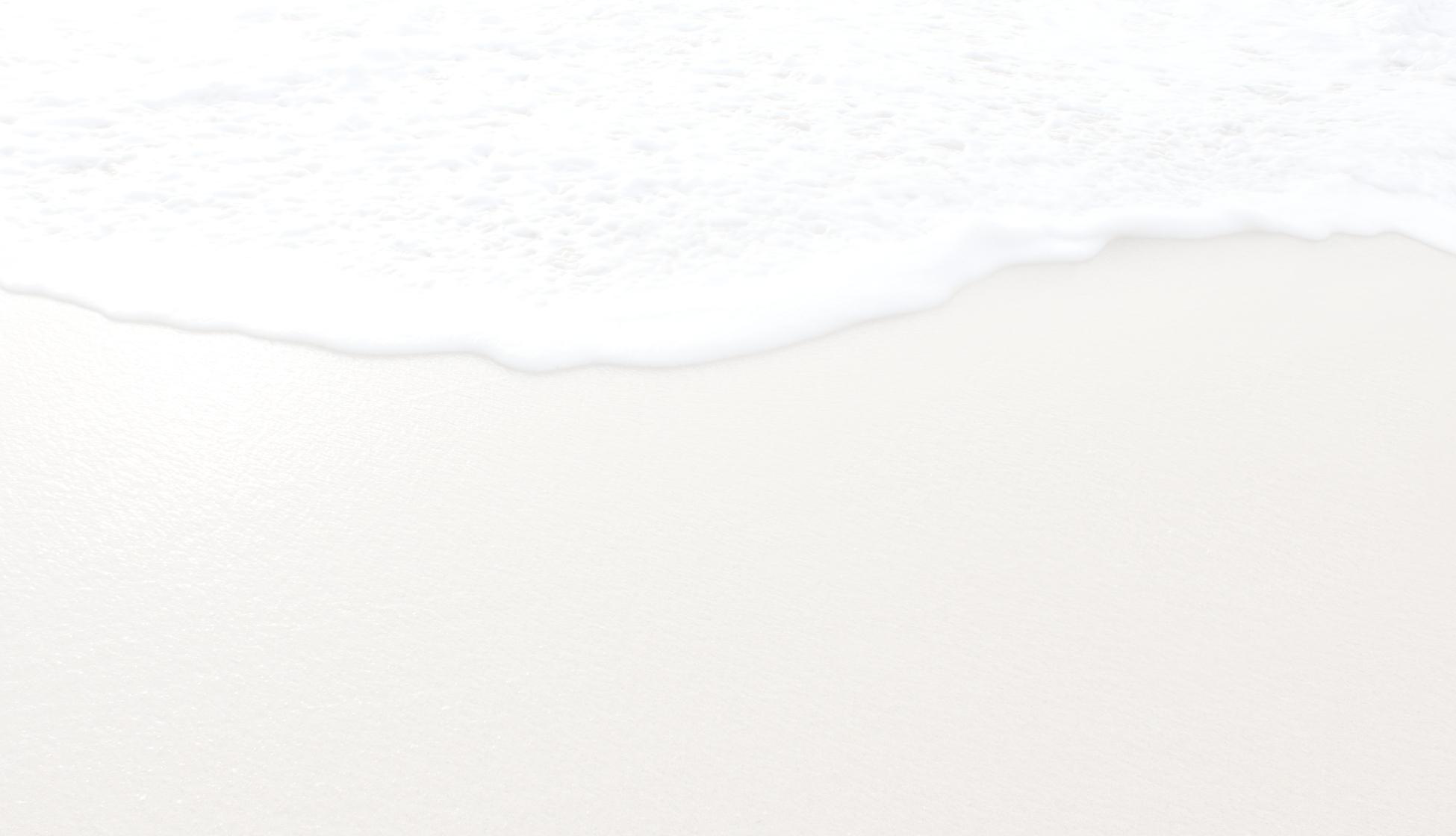 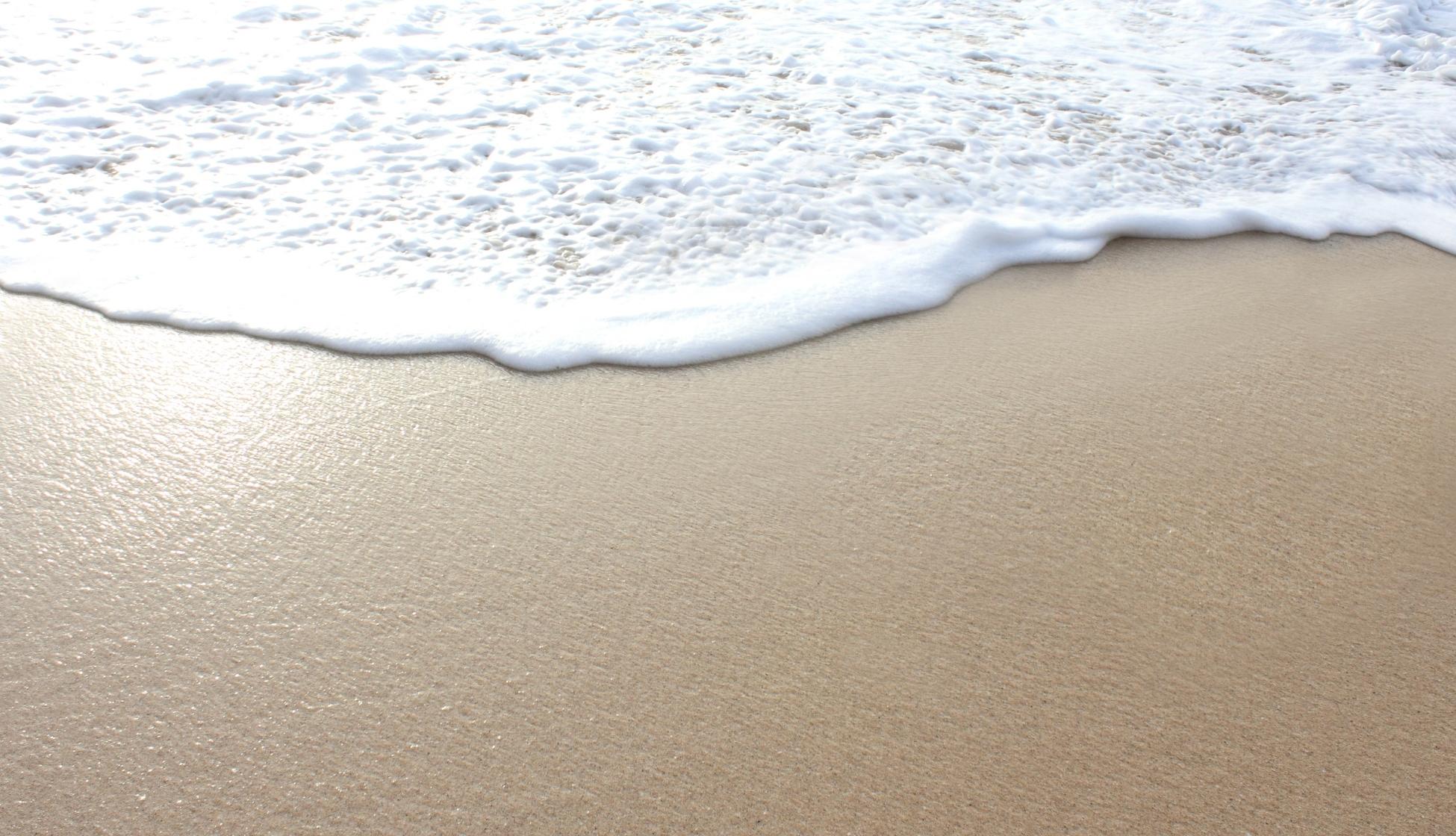 Example of Niching WAY Down
Copyright 2022 @ www.Marnie.com
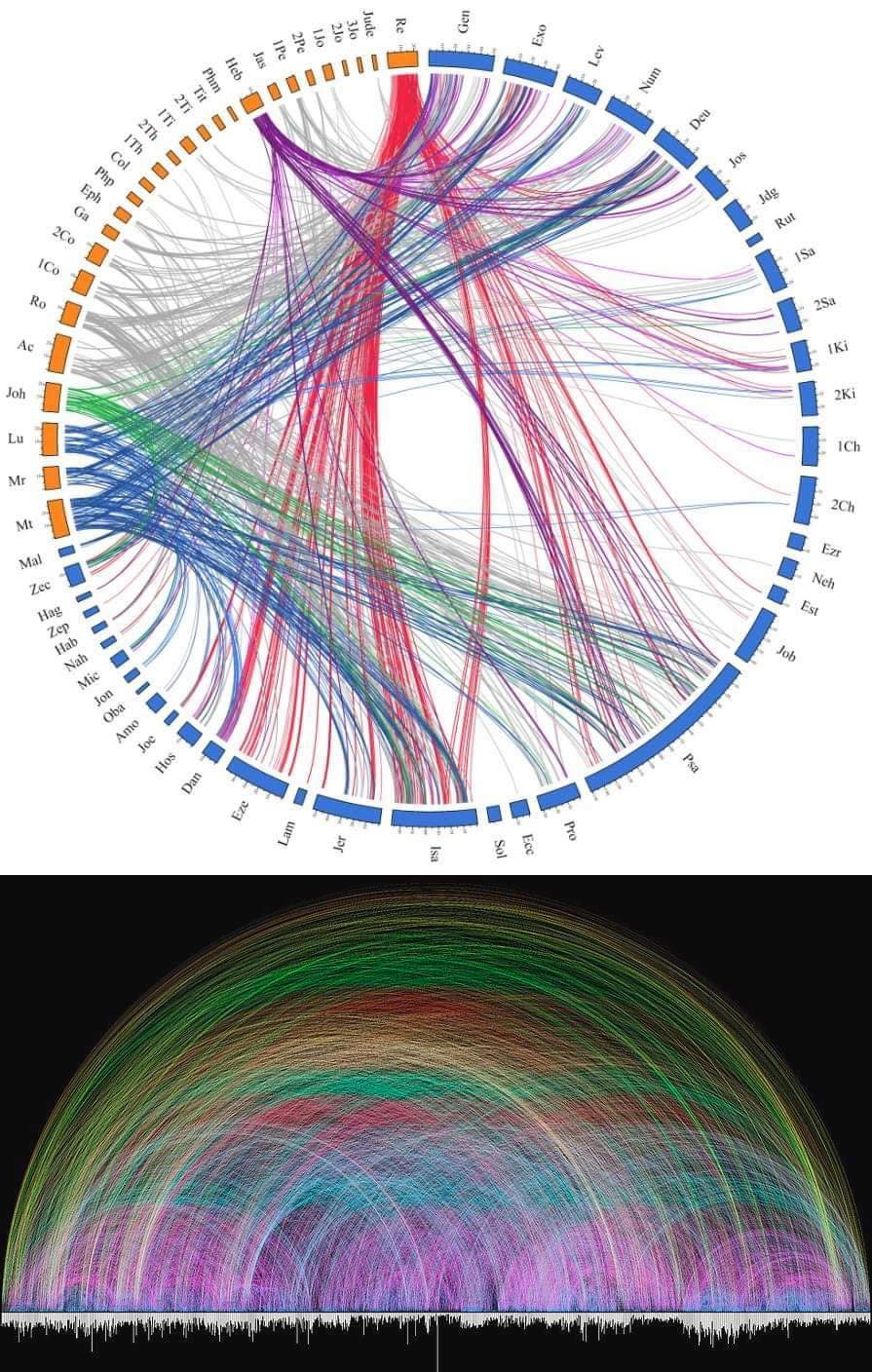 ONLY GOD
Cross reference of OT/NT promises, predictions & truthes
Copyright 2022 @ www.Marnie.com
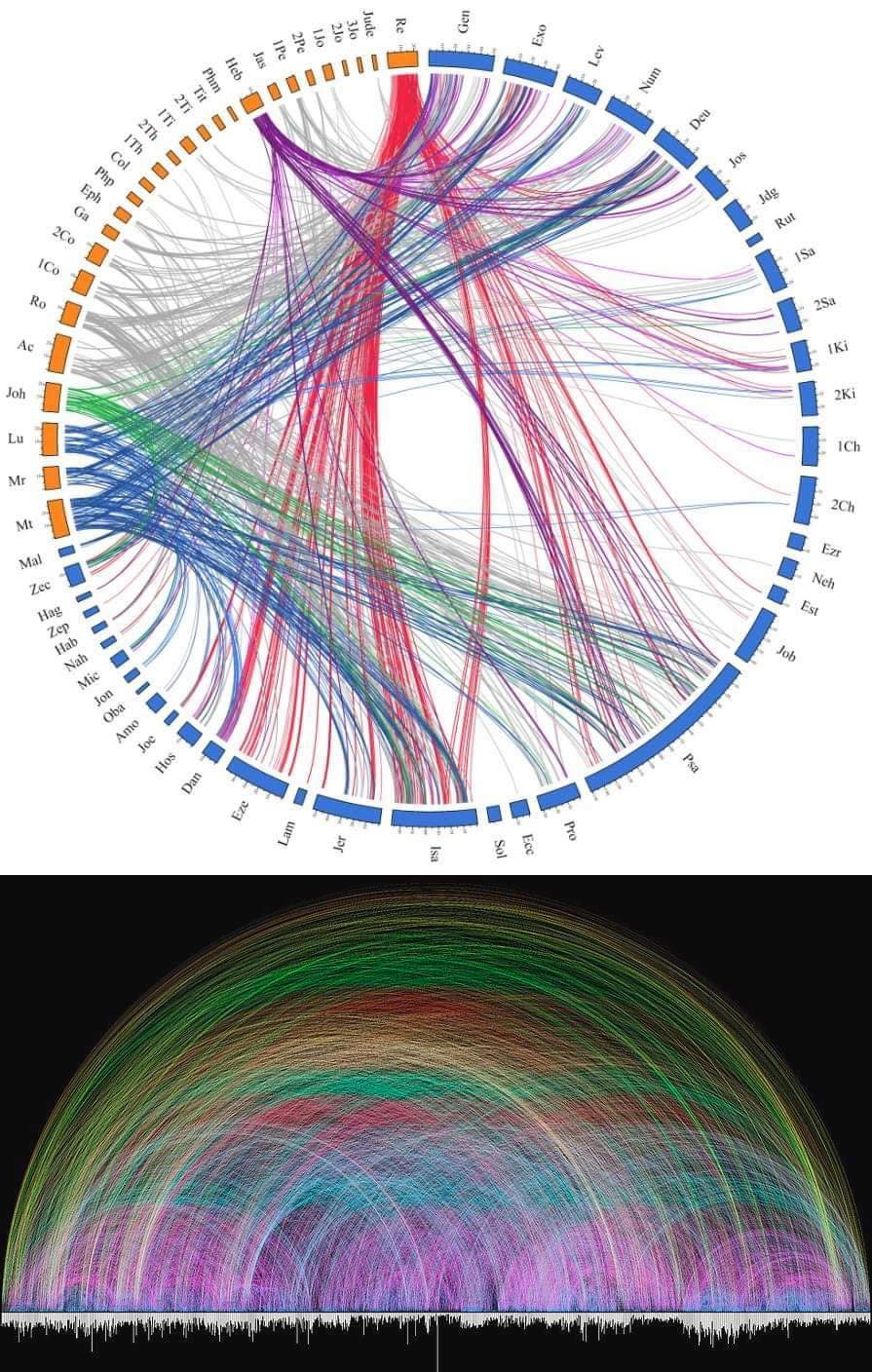 Copyright 2022 @ www.Marnie.com
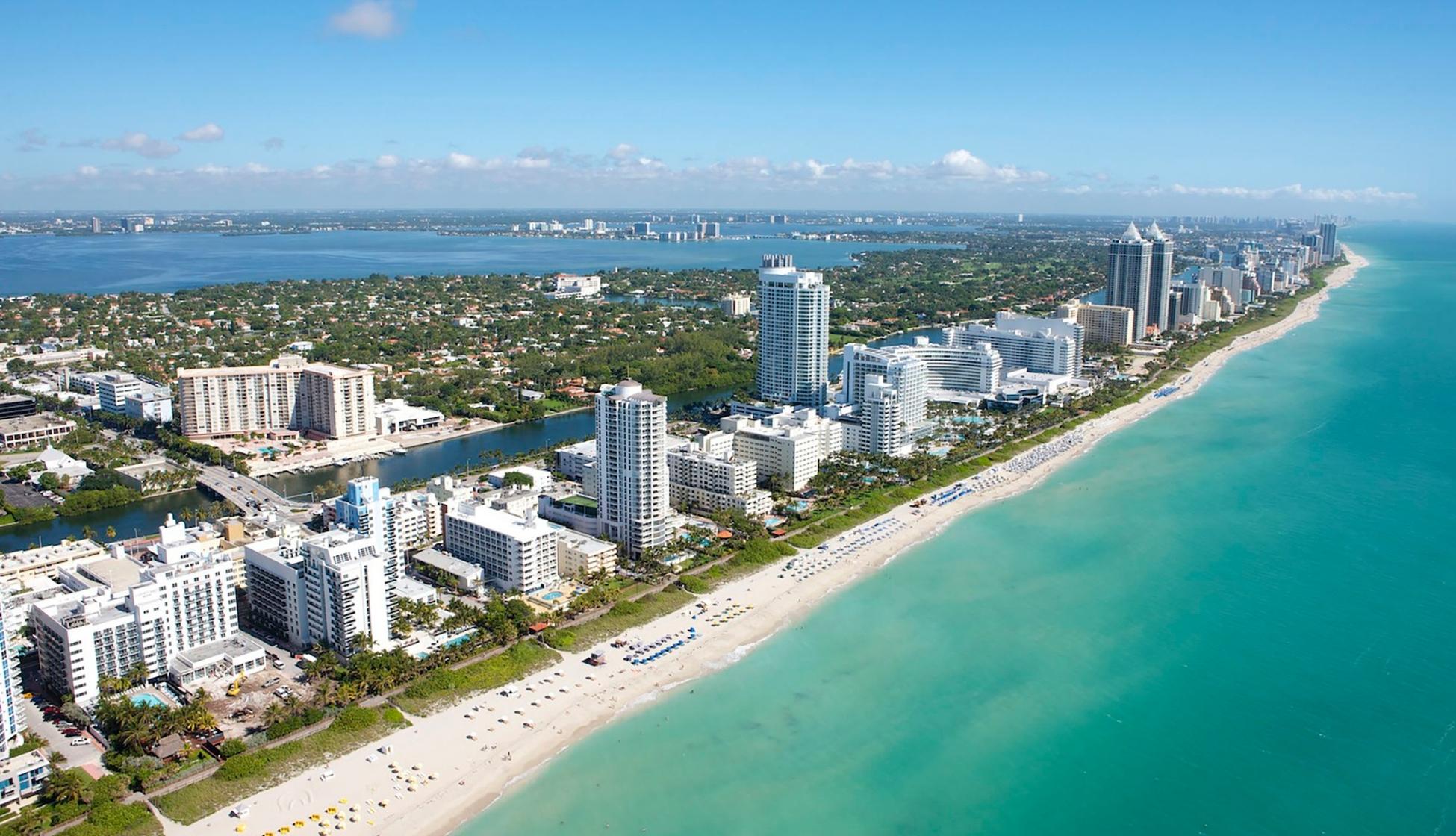 Joyfully
Explore 
Your
 God-Given
Default Parameters
Copyright 2022 @ www.Marnie.com
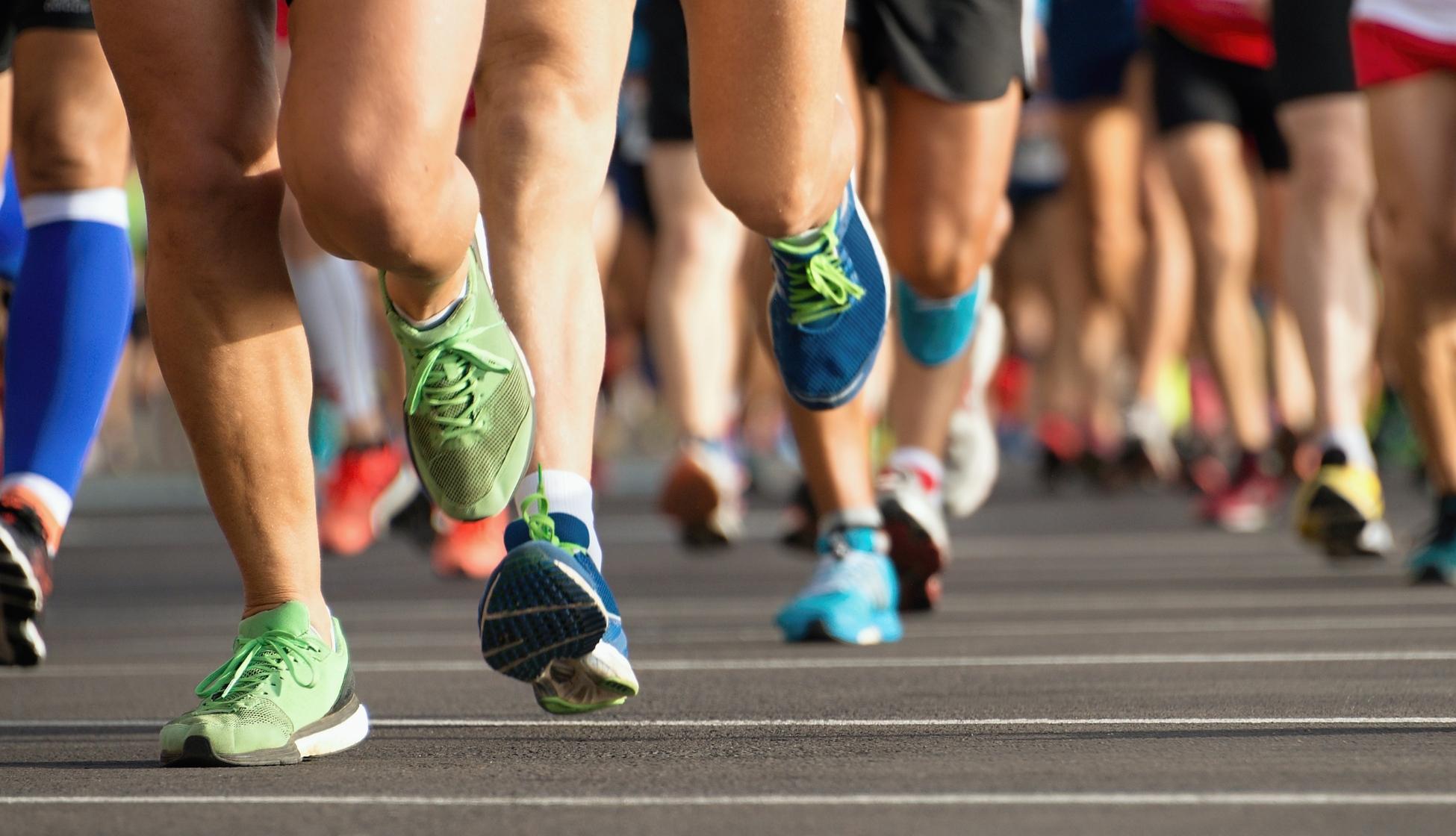 Run hard when it’s time
Copyright 2022 @ www.Marnie.com
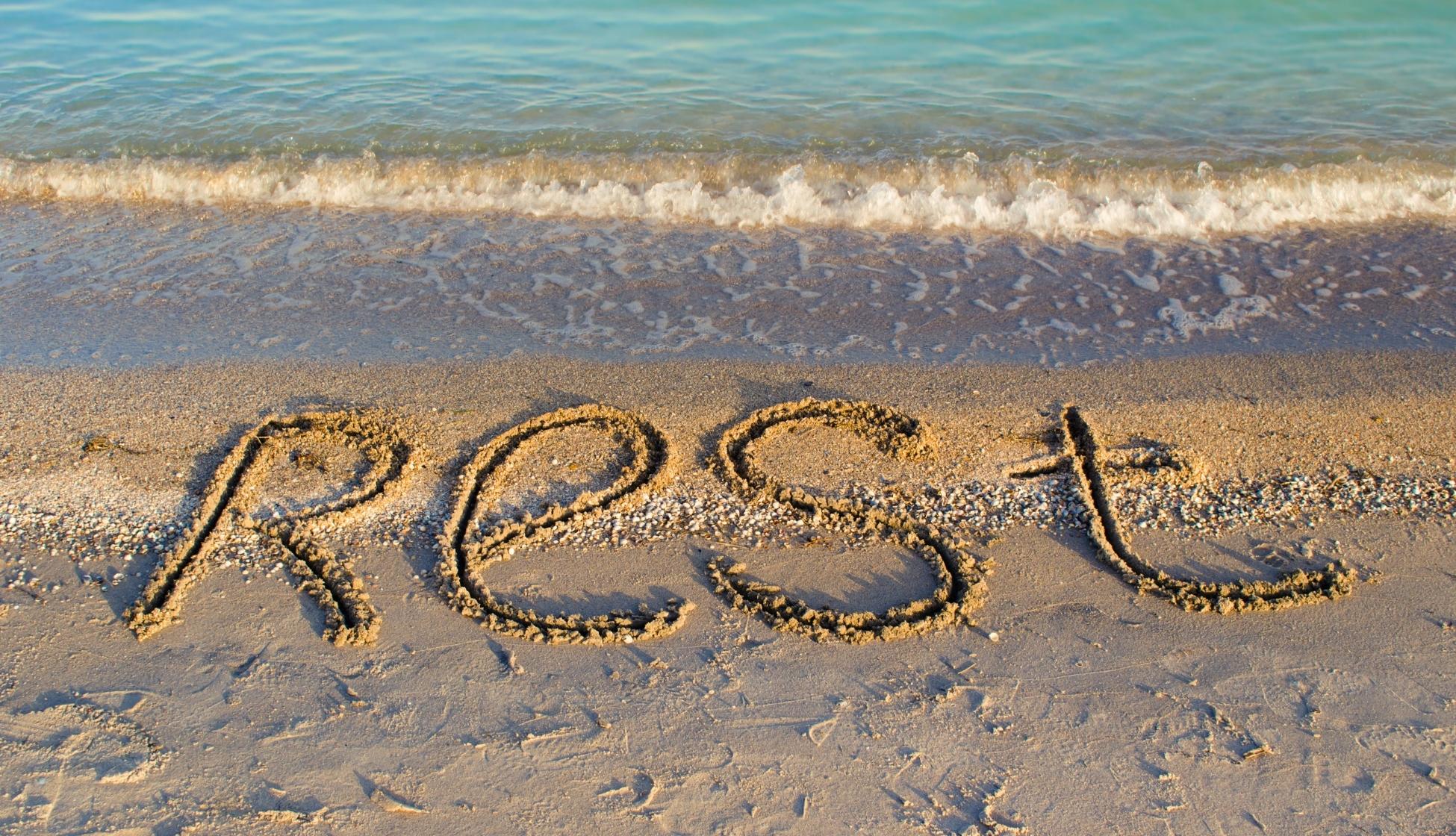 Copyright 2022 @ www.Marnie.com
Example: Ministry Time Mgmt
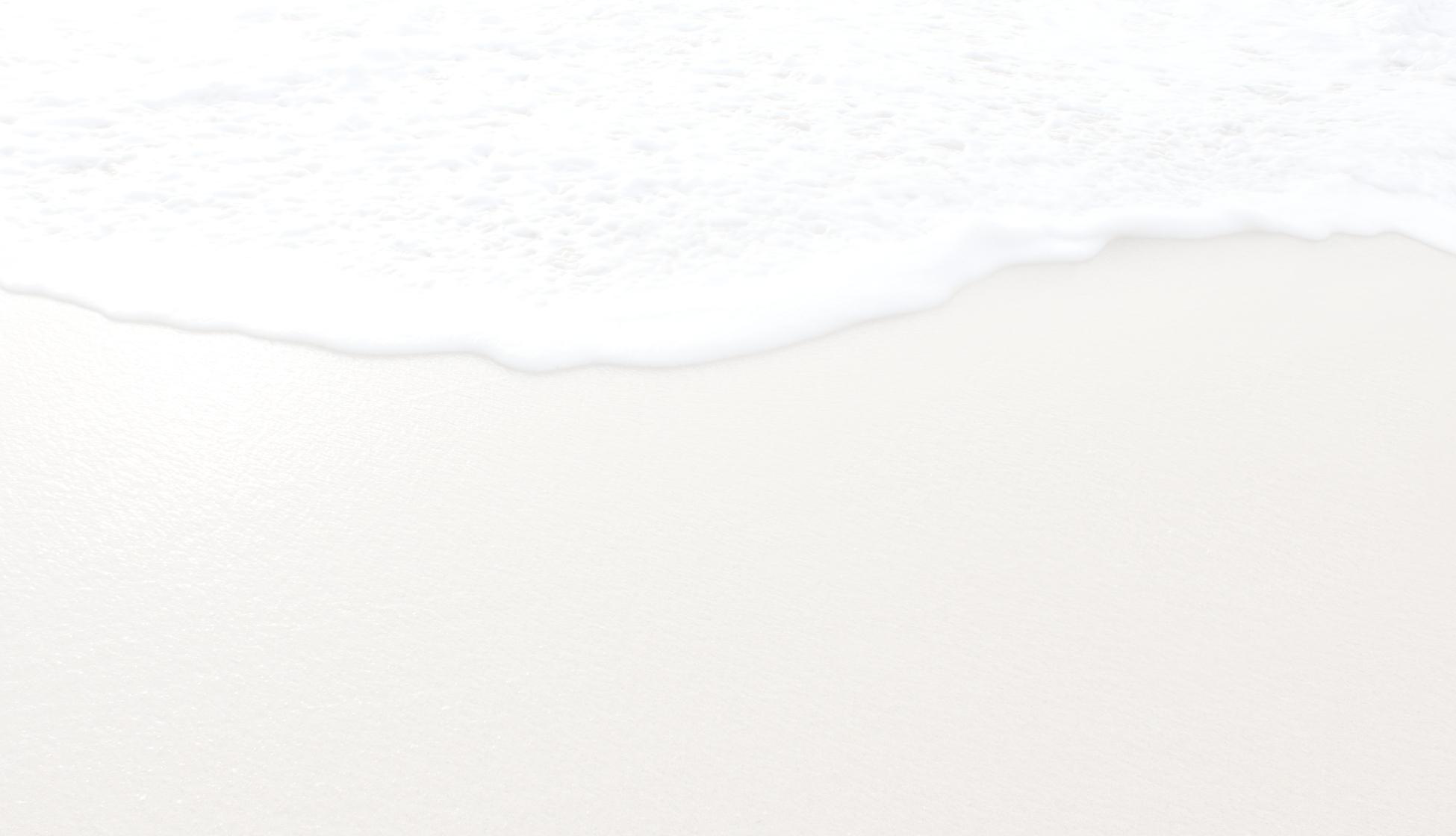 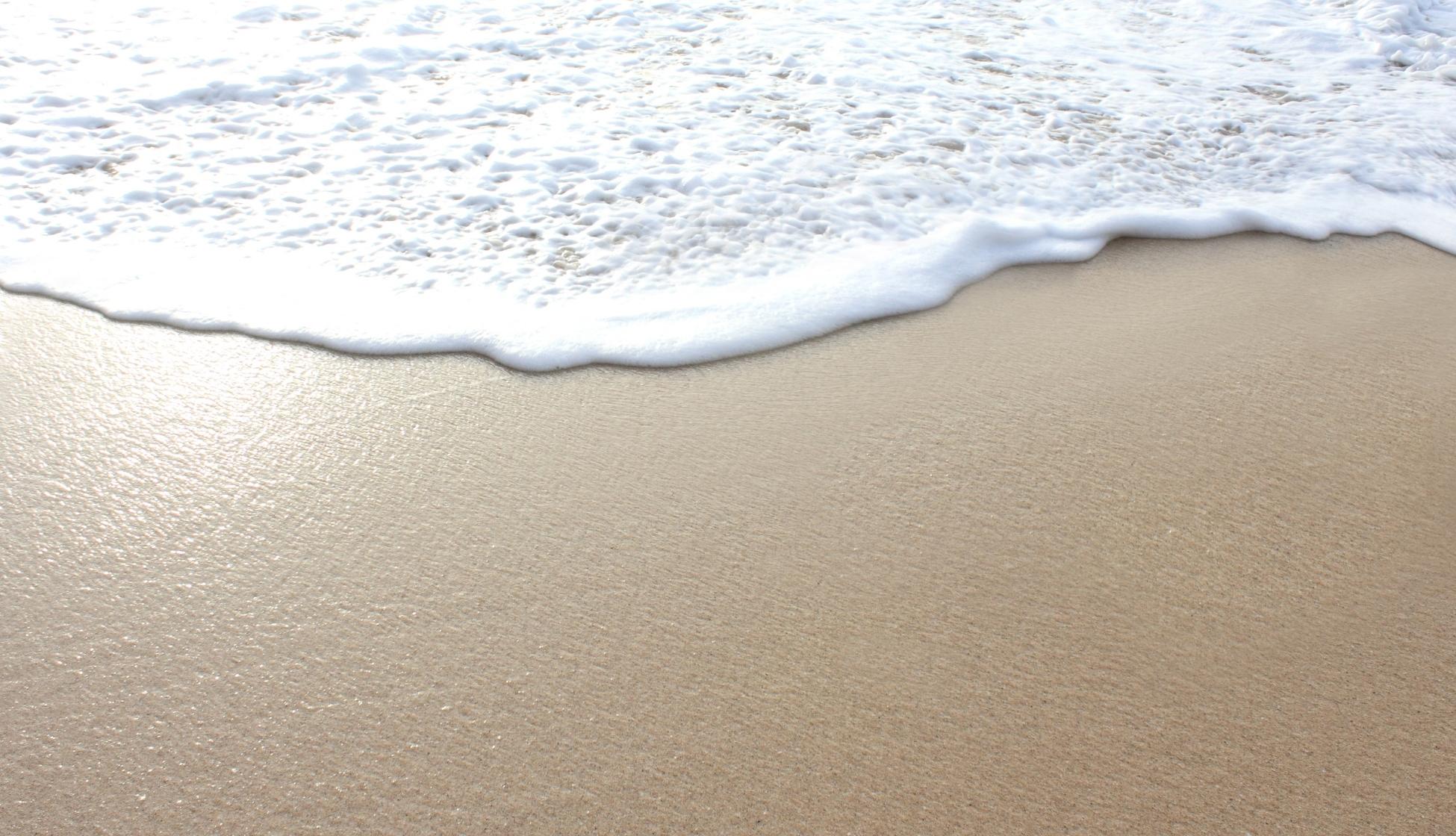 Copyright 2022 @ www.Marnie.com
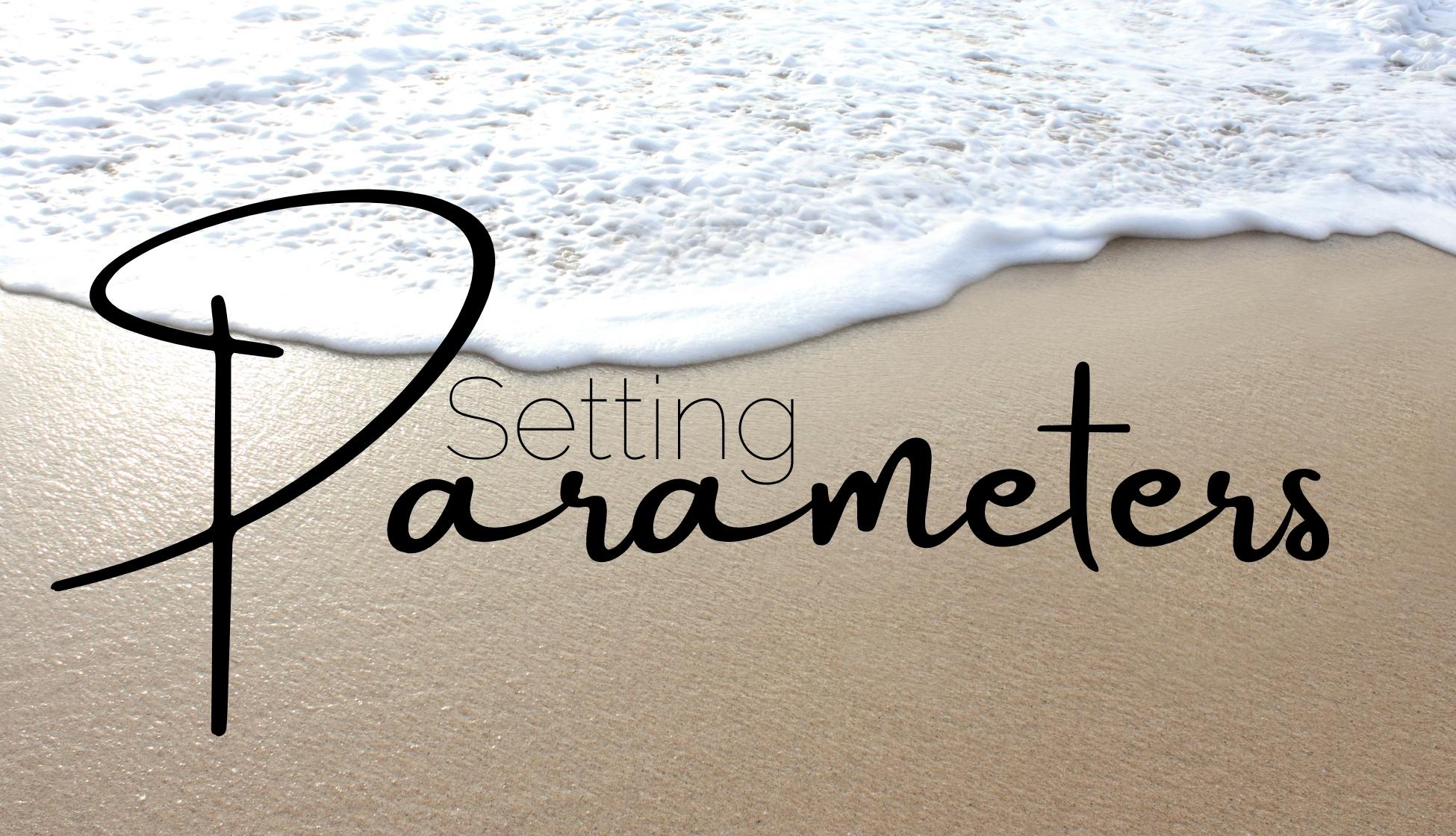 Copyright 2022 @ www.Marnie.com